Unit 17
What would you like to eat
Lesson 2
VOCABULARY
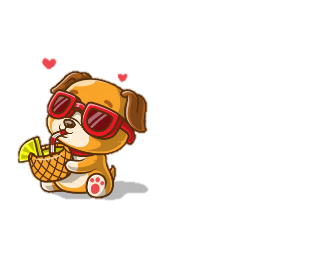 Vocabulary
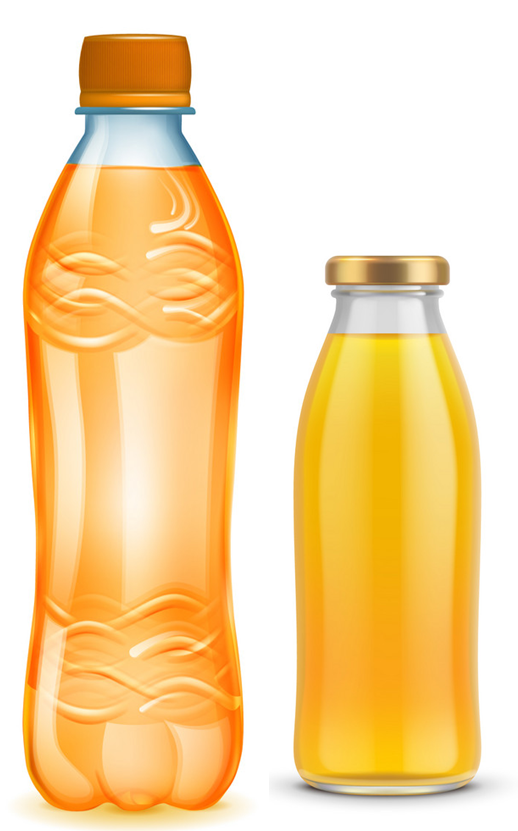 bottle
/ˈbɒtl/
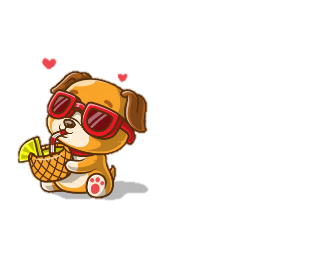 Vocabulary
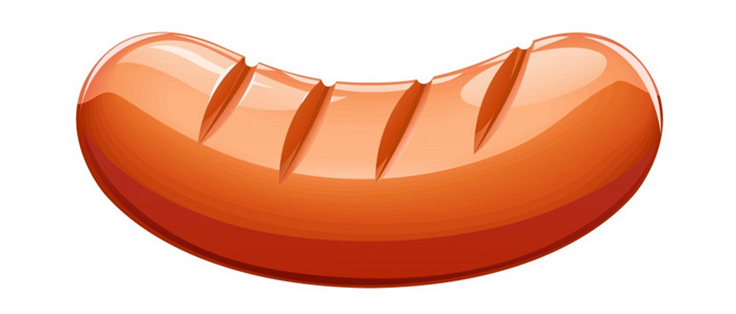 sausage
/ˈsɔːsɪdʒ/
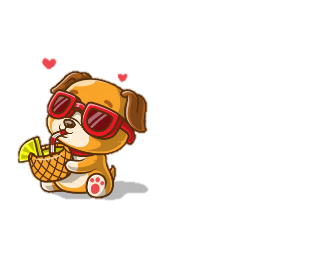 Vocabulary
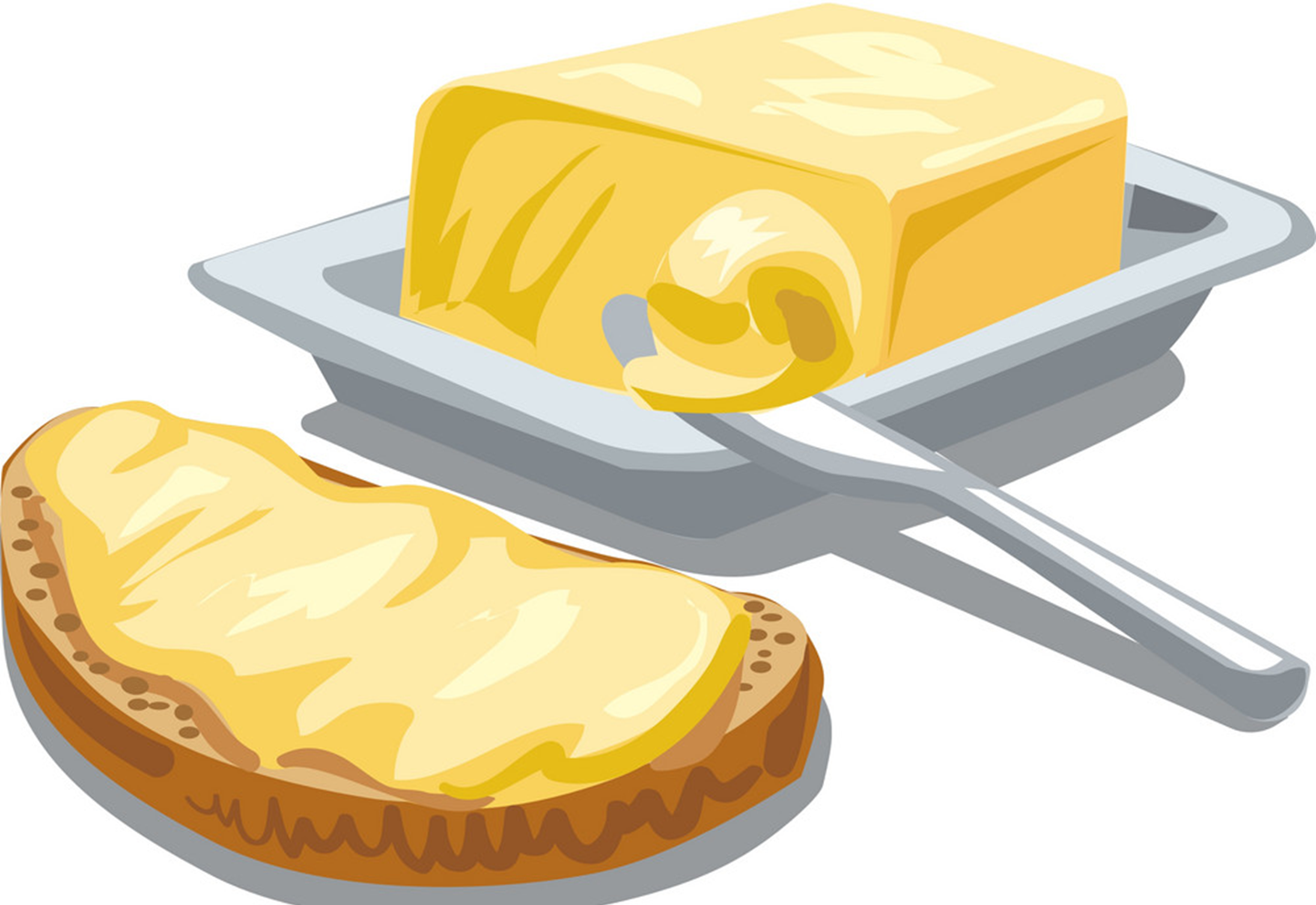 butter
/ˈbʌtər/
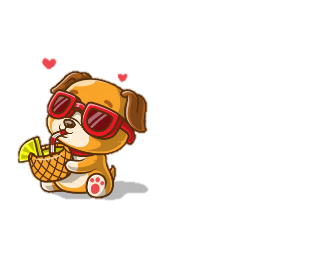 Vocabulary
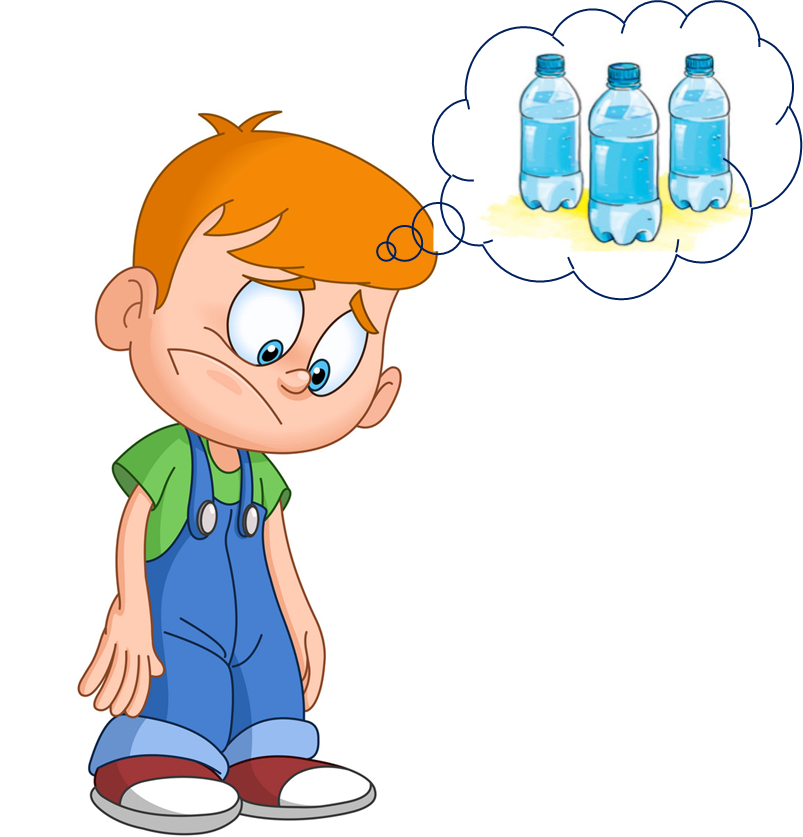 thirsty
/ˈθɜːrsti/
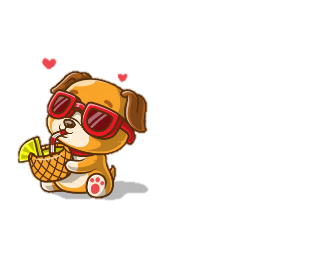 Vocabulary
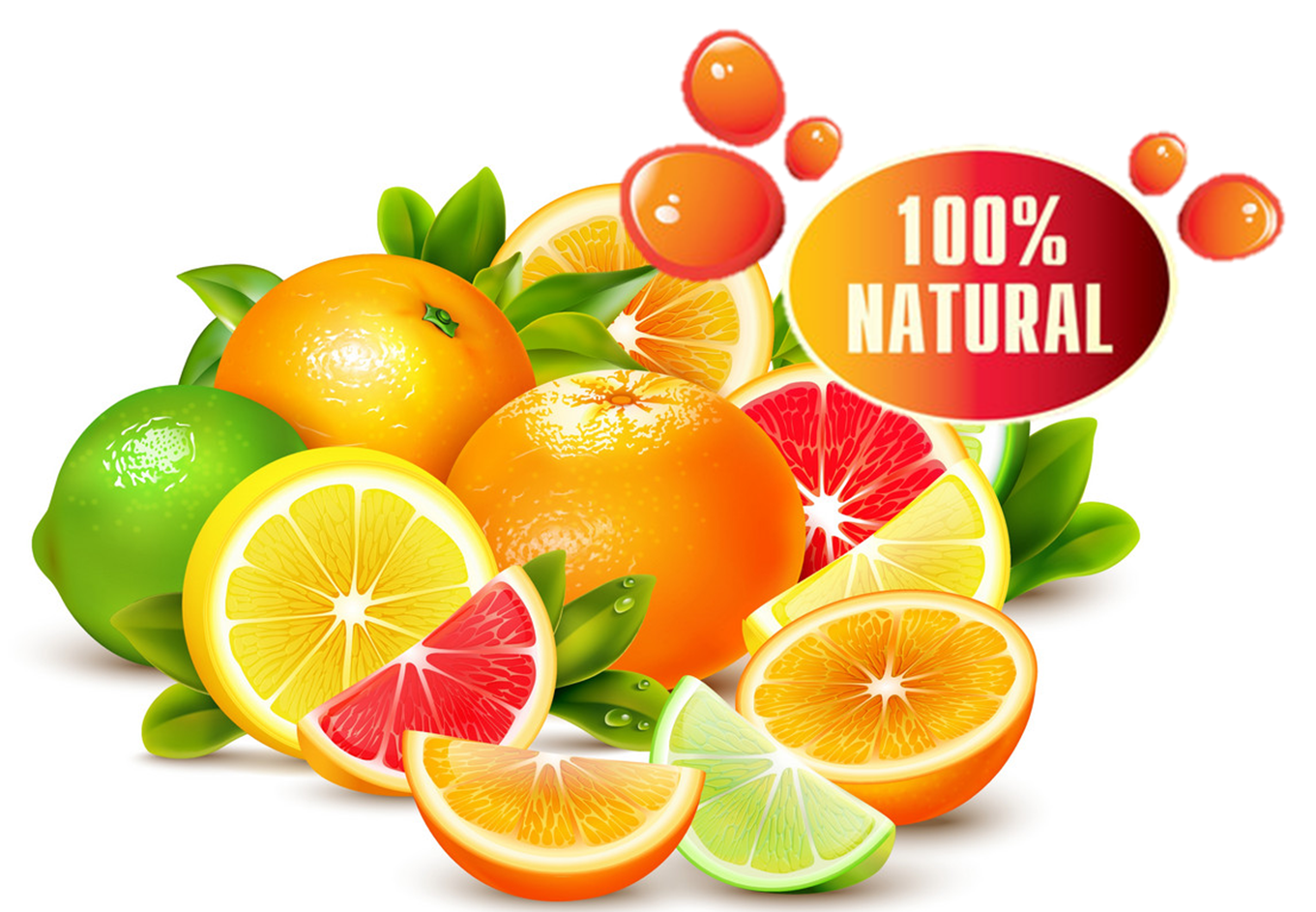 fresh
/freʃ/
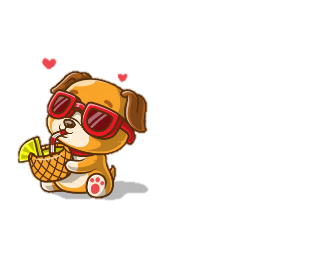 Vocabulary
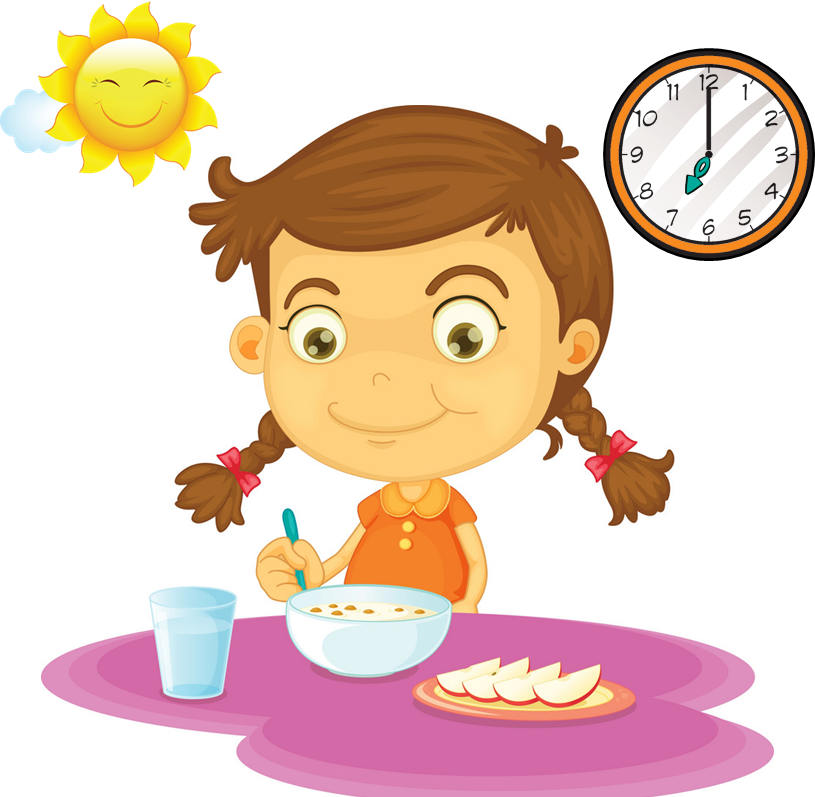 breakfast
/ˈbrekfəst/
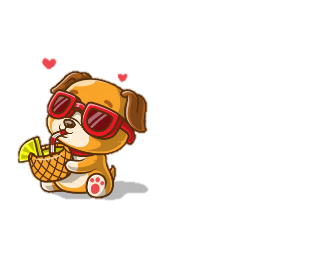 Vocabulary
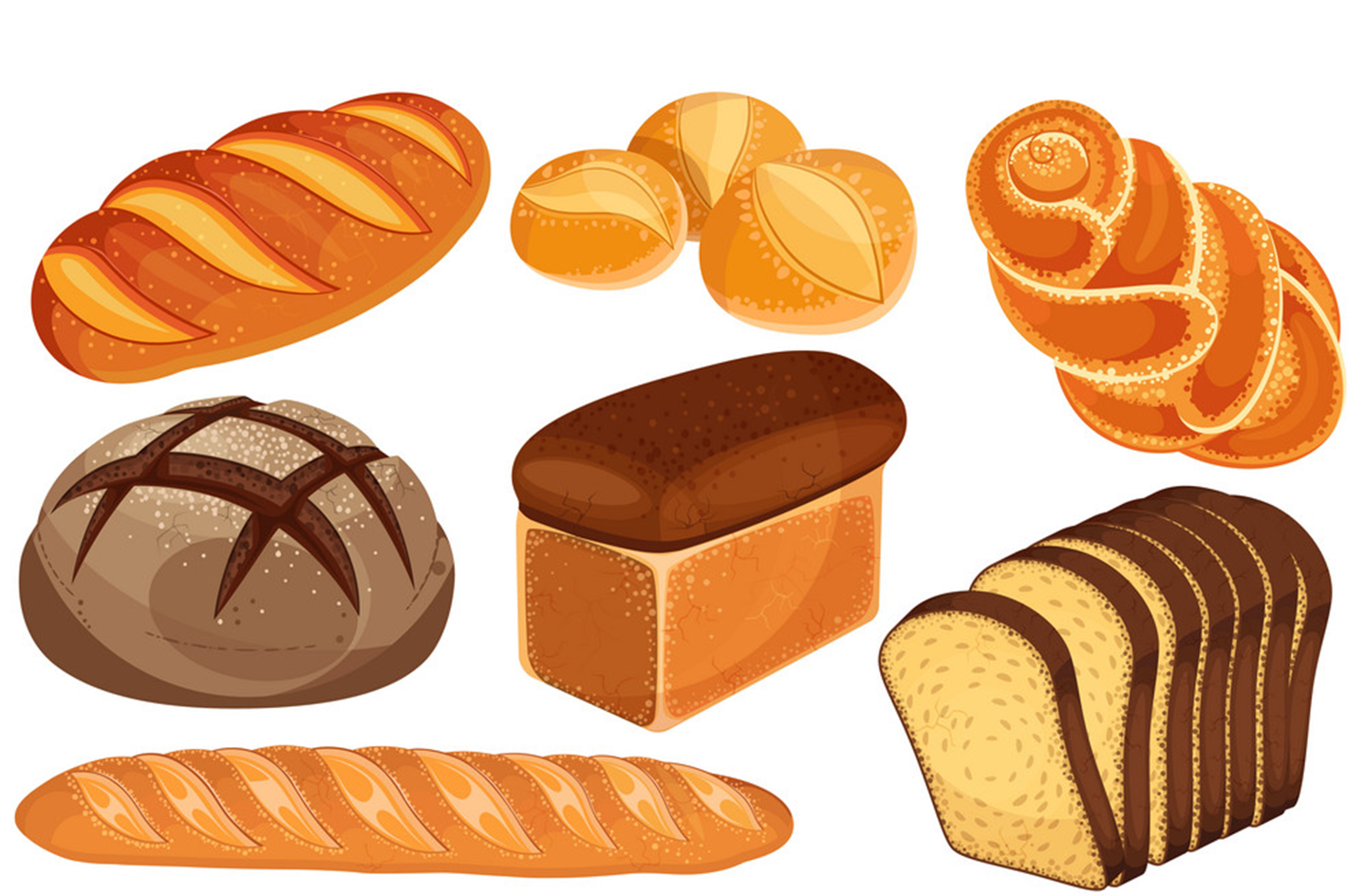 bread
/bred/
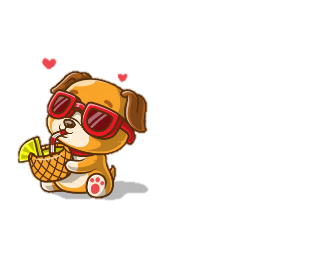 Vocabulary
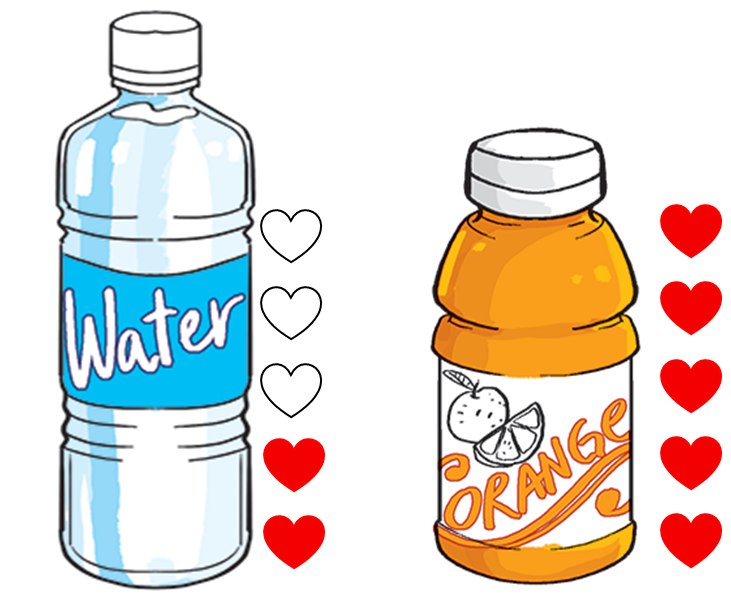 favourite
/ˈfeɪvərɪt/
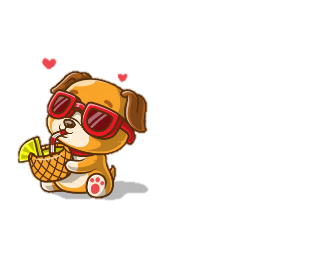 Vocabulary
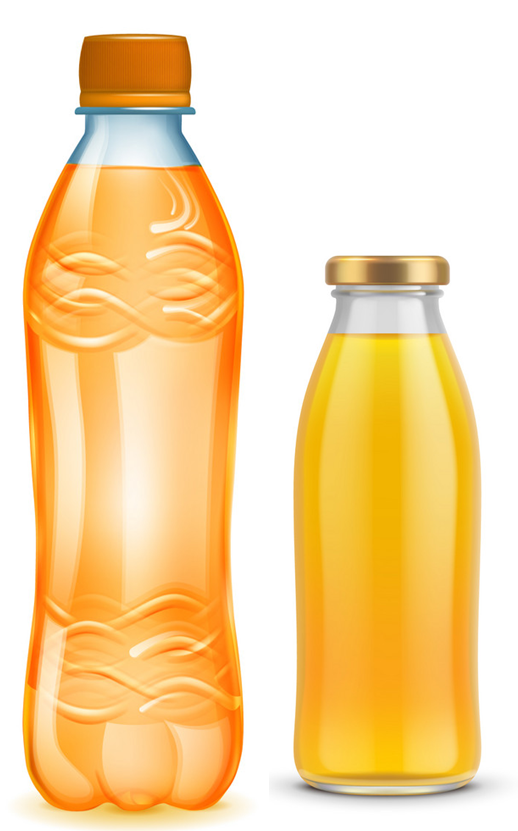 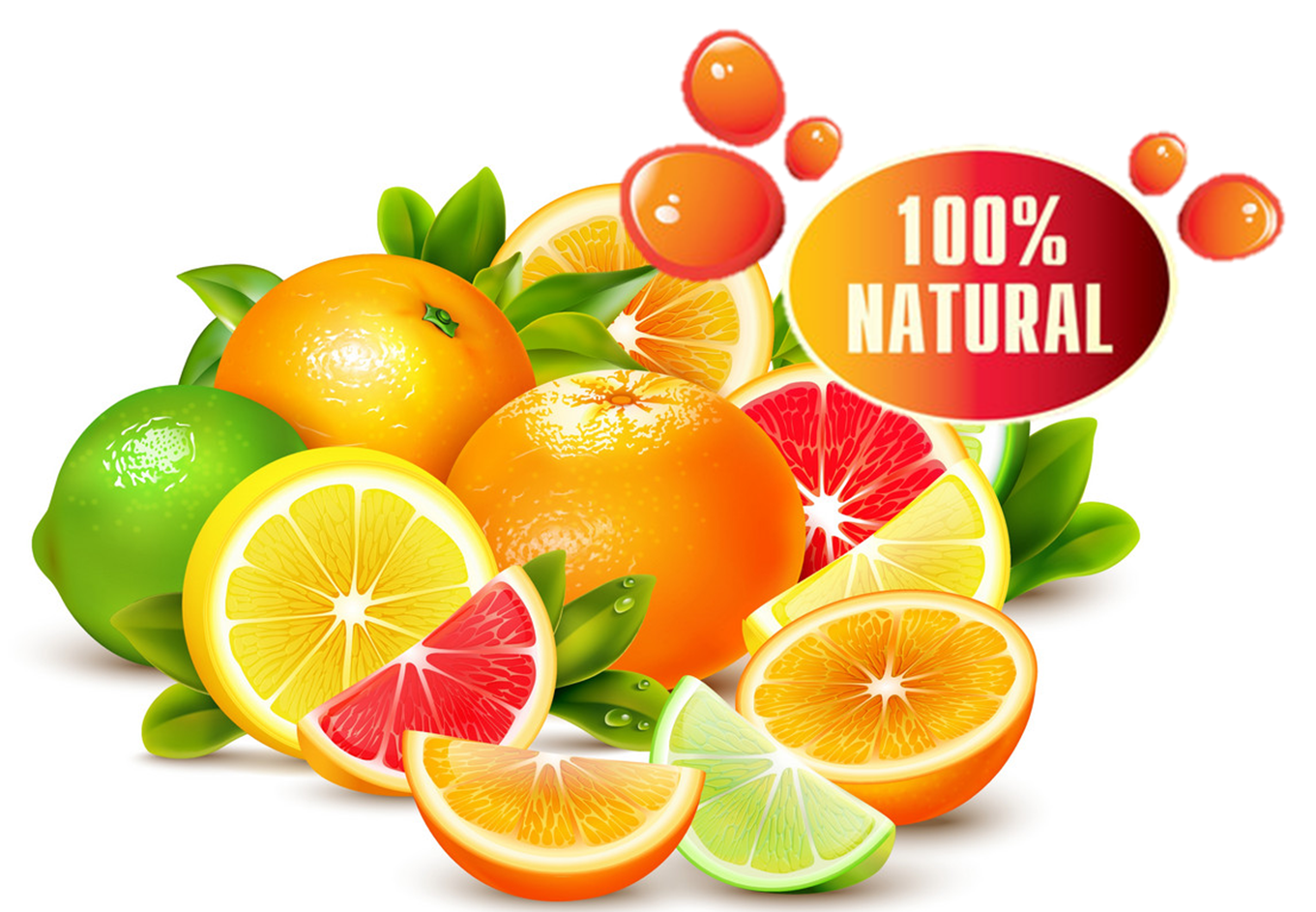 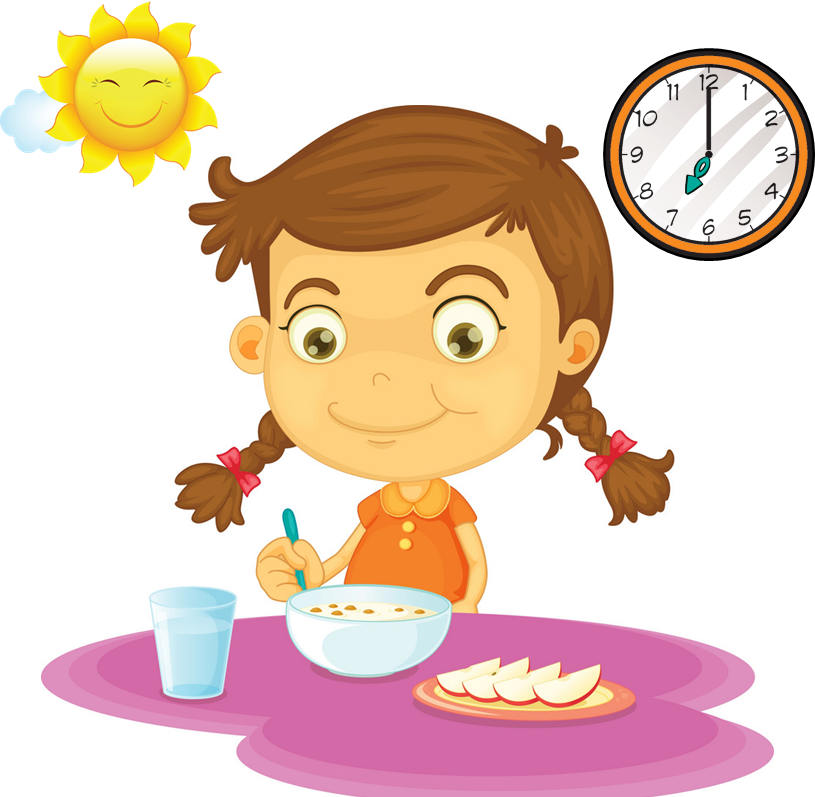 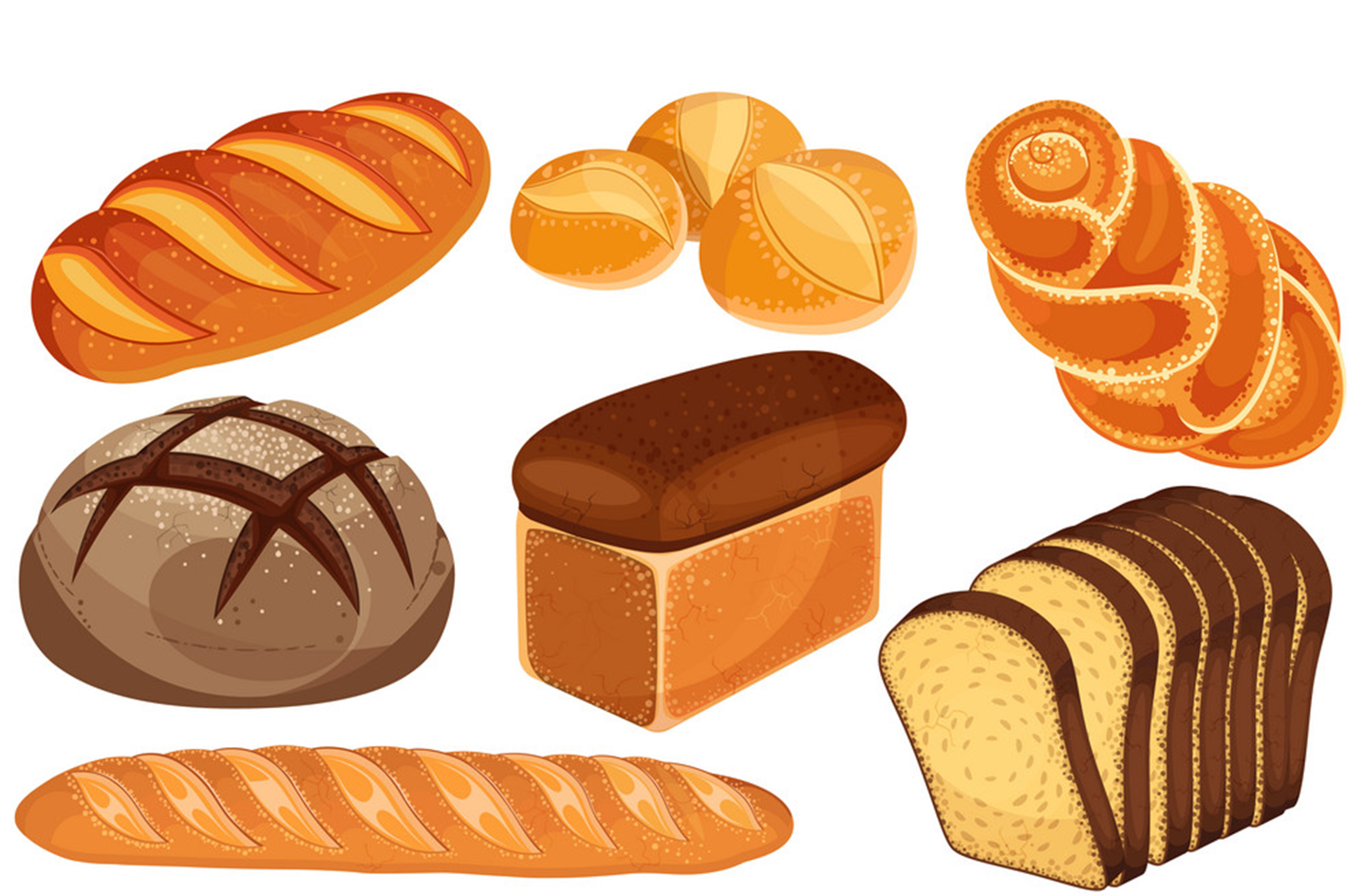 bottle
fresh
breakfast
bread
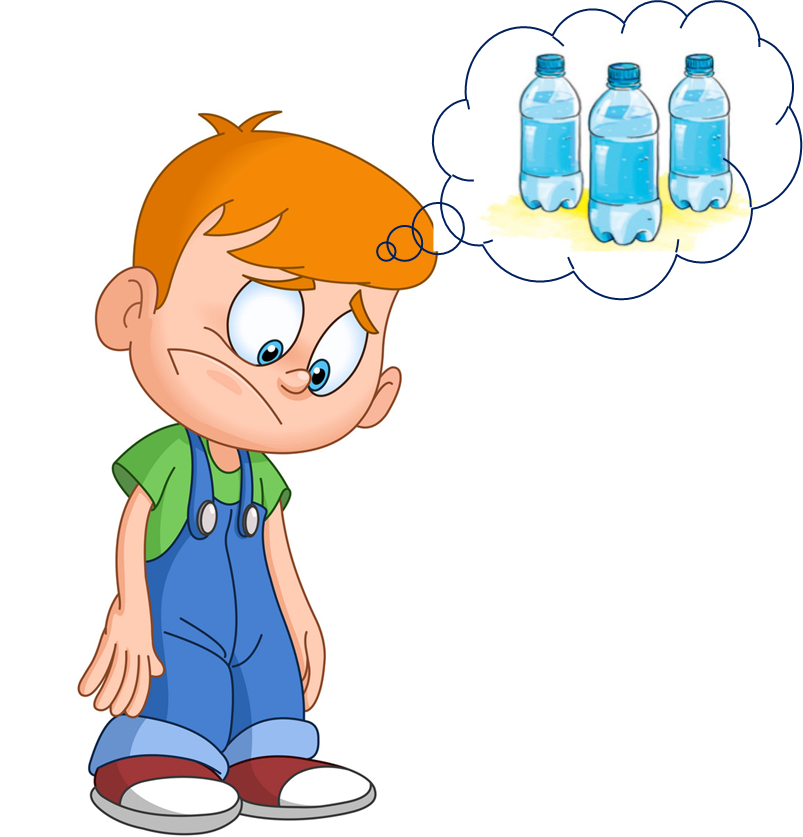 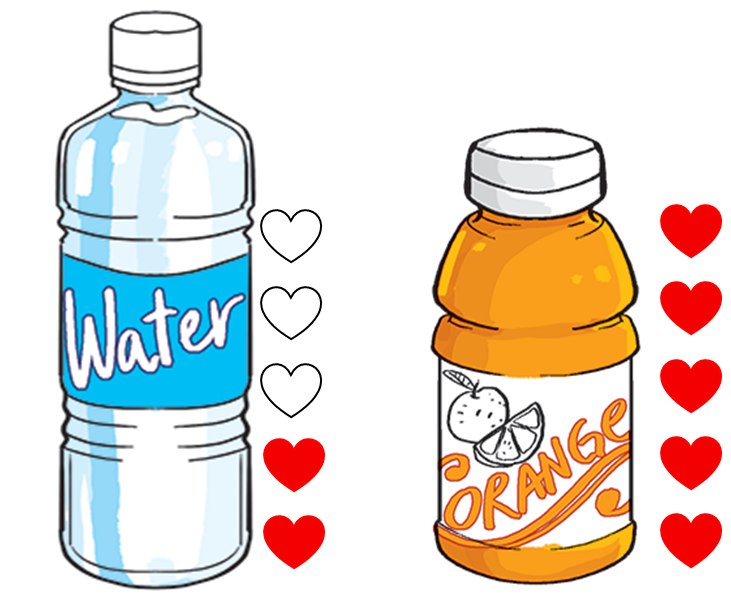 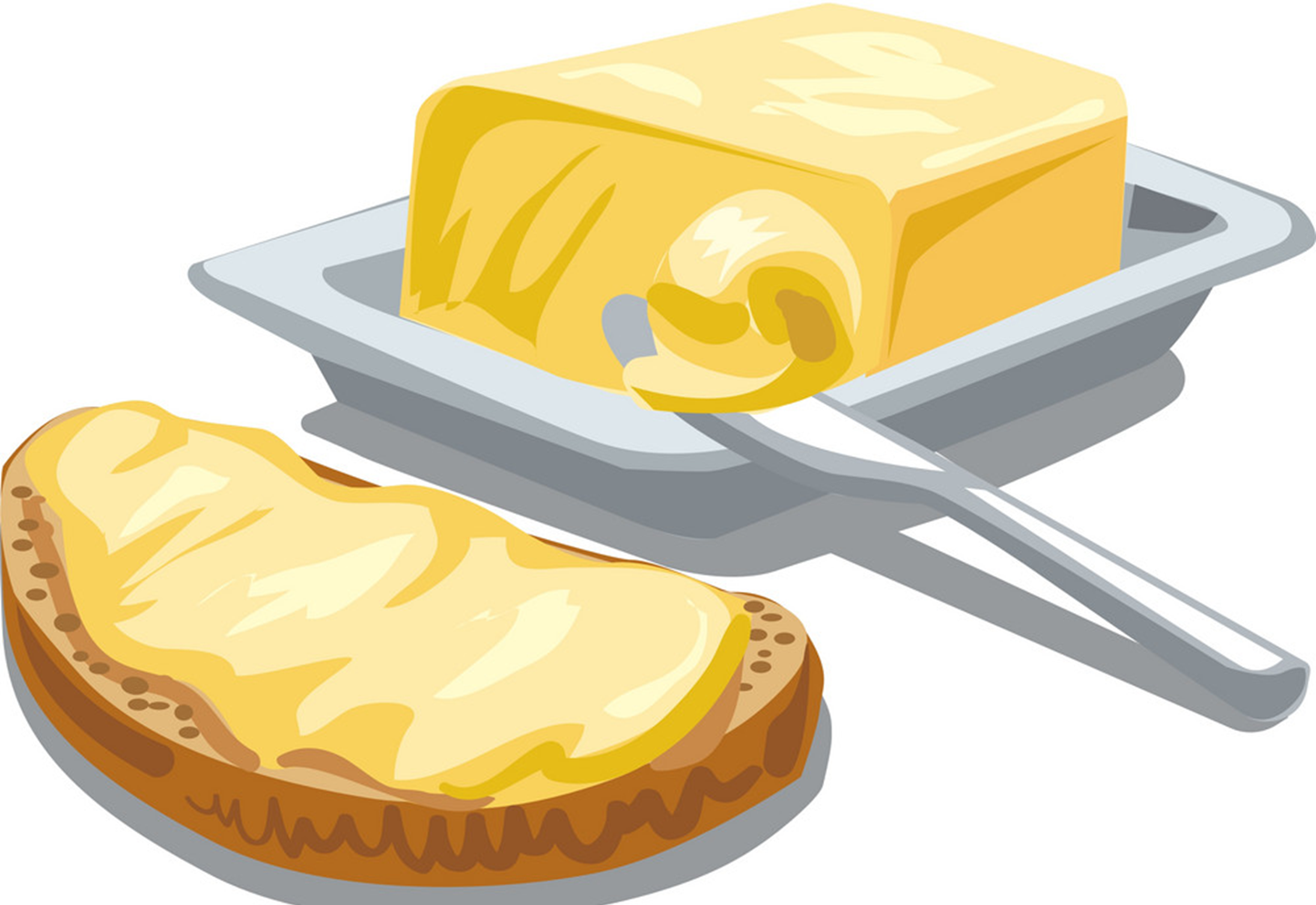 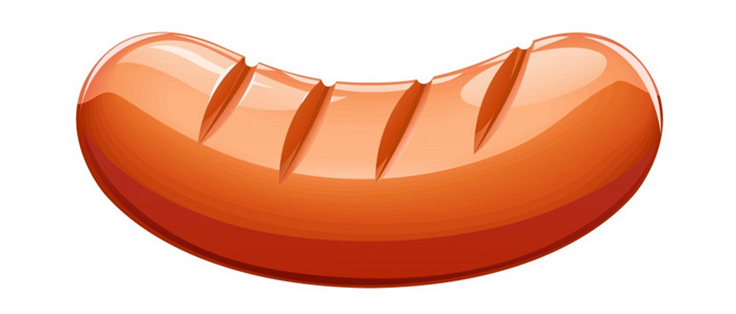 favourite
thirsty
butter
sausage
GRAMMAR
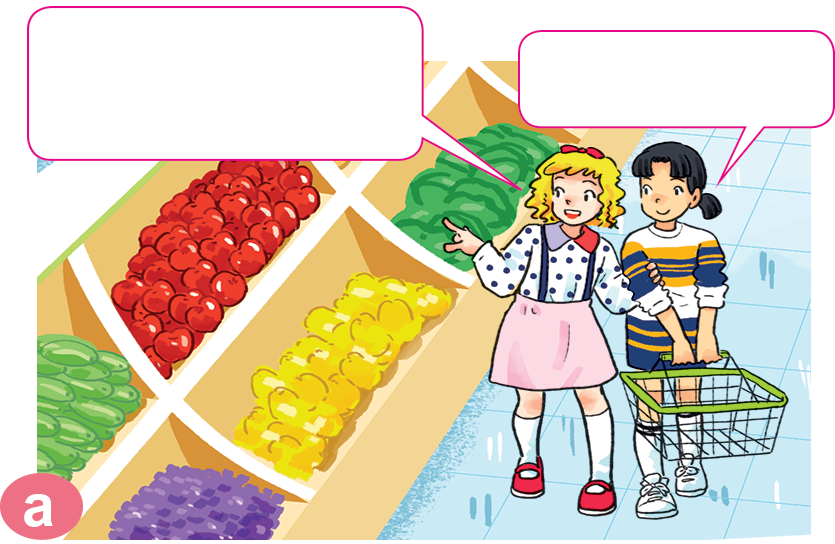 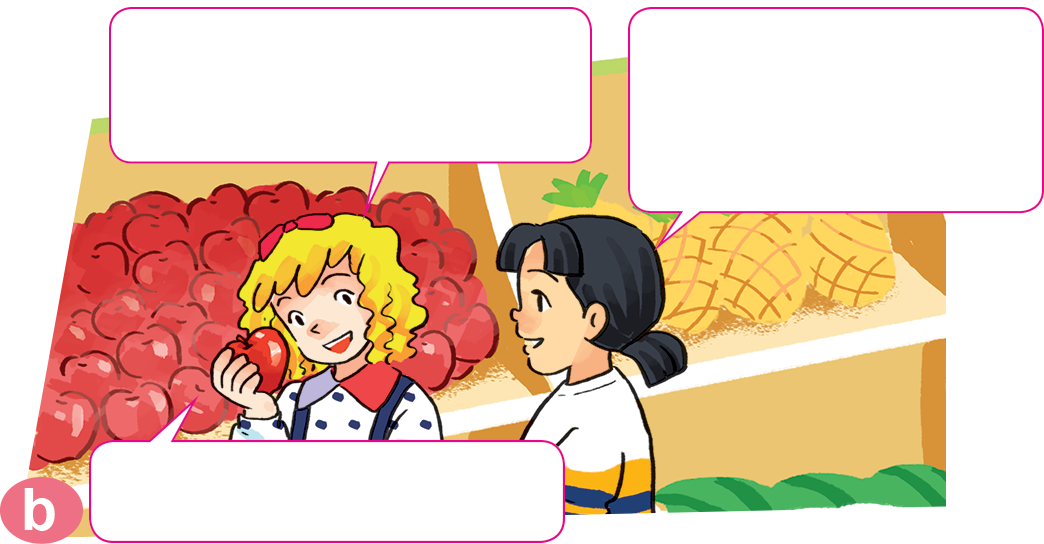 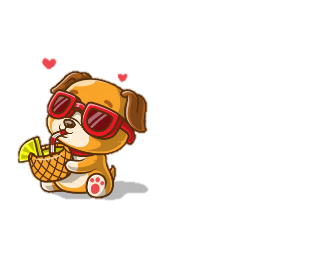 1. Look, listen and repeat.
How many apples do you eat every day?
Two. I'm thirsty. Where can we 
get some drinks?
The apples look very fresh.
I like apples.
They're over there.
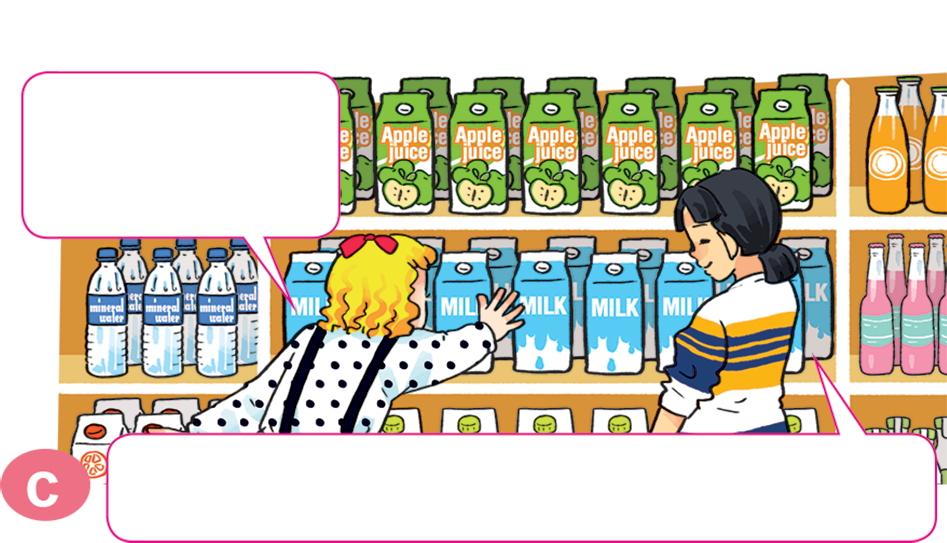 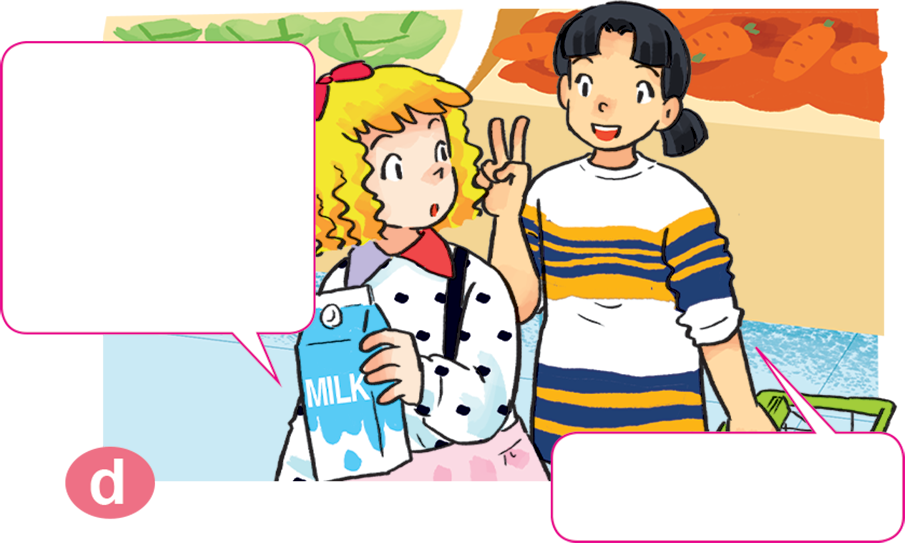 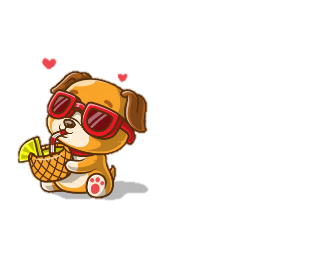 1. Look, listen and repeat.
How much milk do you drink every day?
Do you like milk, Mai?
Two glasses.
Yes, I do. It's my favourite drink.
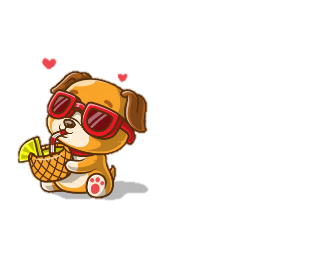 2. Point and say.
How many _________ do you eat every day?
bananas
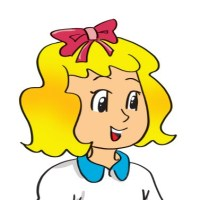 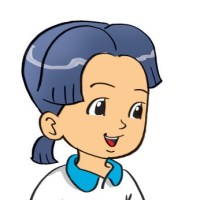 I eat _____________________.
three bananas
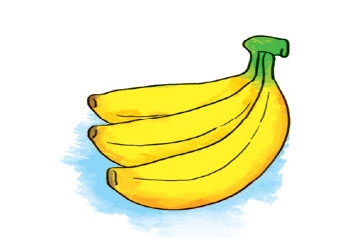 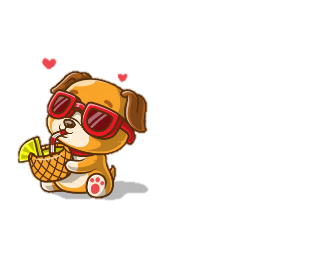 2. Point and say.
How many _________ do you eat every day?
sausages
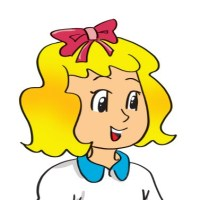 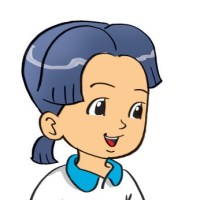 I eat _____________________.
two sausages
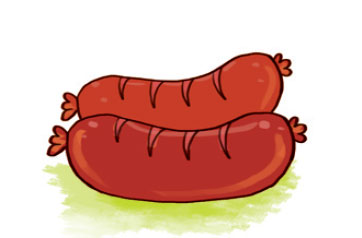 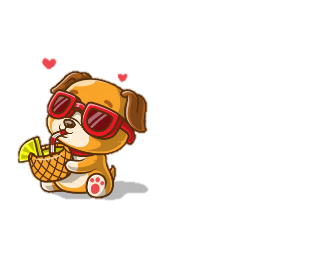 2. Point and say.
How much _________ do you eat every day?
rice
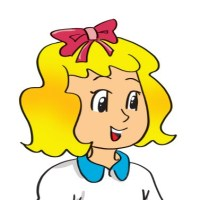 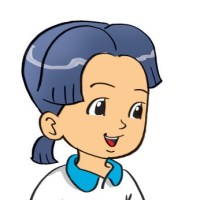 I eat _____________________.
four bowls
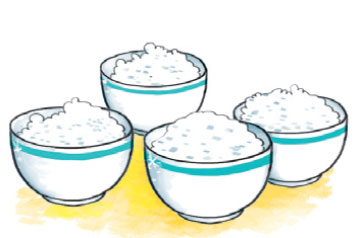 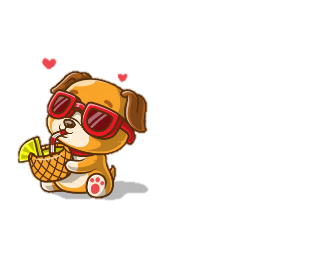 2. Point and say.
How much _______ do you drink every day?
water
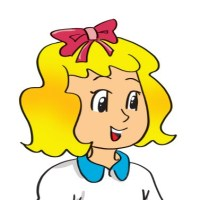 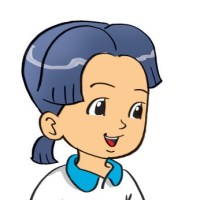 I eat _____________________.
three bottles
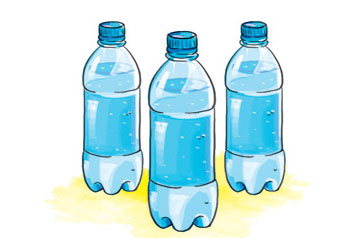 How many/much _______ do you eat/drink every day?
I eat ______________________.
bananas
water
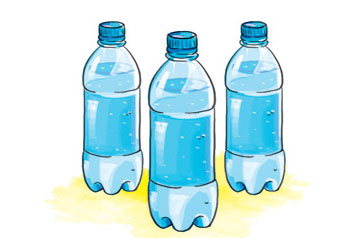 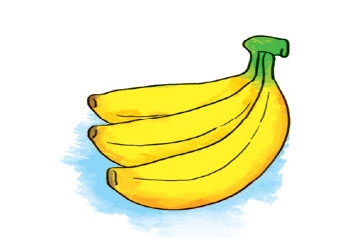 rice
sausages
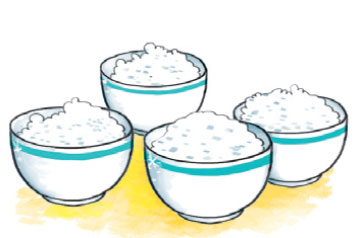 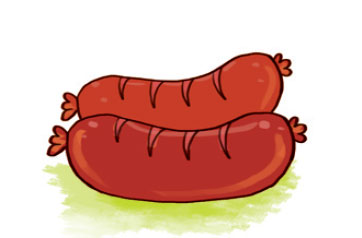 three bananas
three bottles
four bowls
two sausages
Ms.Phạm English
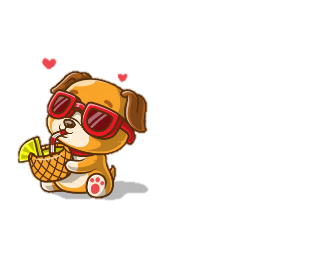 3. Let’s talk
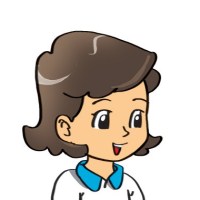 How many/much ______ do you 
eat/drink every day?
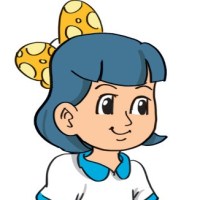 I eat/drink _______.
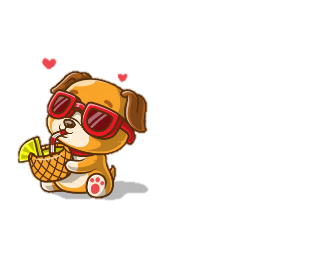 4. Listen and circle.
1. How many bananas does Tony eat every day?
	a.  One.		b.  Two. 			c.  Three.
2. How much rice does Nam eat every day?
	a.  Two bowls.	b.  Three bowls.		c.  Four bowls. 
3. How much water does Mai drink every day?
	a.  Three bottles.		b.  Four bottles. 	    c.  Five bottles.
4. How many sausages does Tom eat every day?
	a.  One.		b.  Two. 		c.  Three.
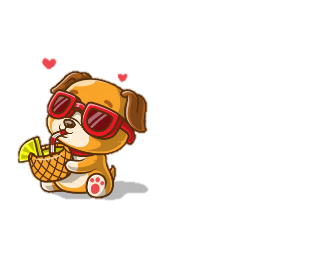 5. Read and complete.
Mai: What do you usually have for breakfast?
Tom: Some bread with butter, sausages, eggs, chocolate and milk.
Mai: (1) _________ sausages and eggs do you have?
Tom: I usually have two sausages and one egg.
Mai: (2)  _________ chocolate do you eat?
Tom: One or two bars.
Mai: And how much (3)  ______ do you drink?
Tom: A big glass.
Mai: You (4)  ___________ eat too many sausages 
and chocolate bars.
Tom: Why not?
Mai: Because they're not very (5)  _________!
shouldn't
Healthy
How many
milk
How much
How many
How much
milk
shouldn't
healthy
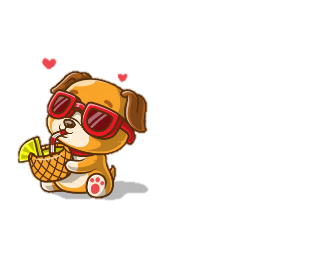 6. Let’s play
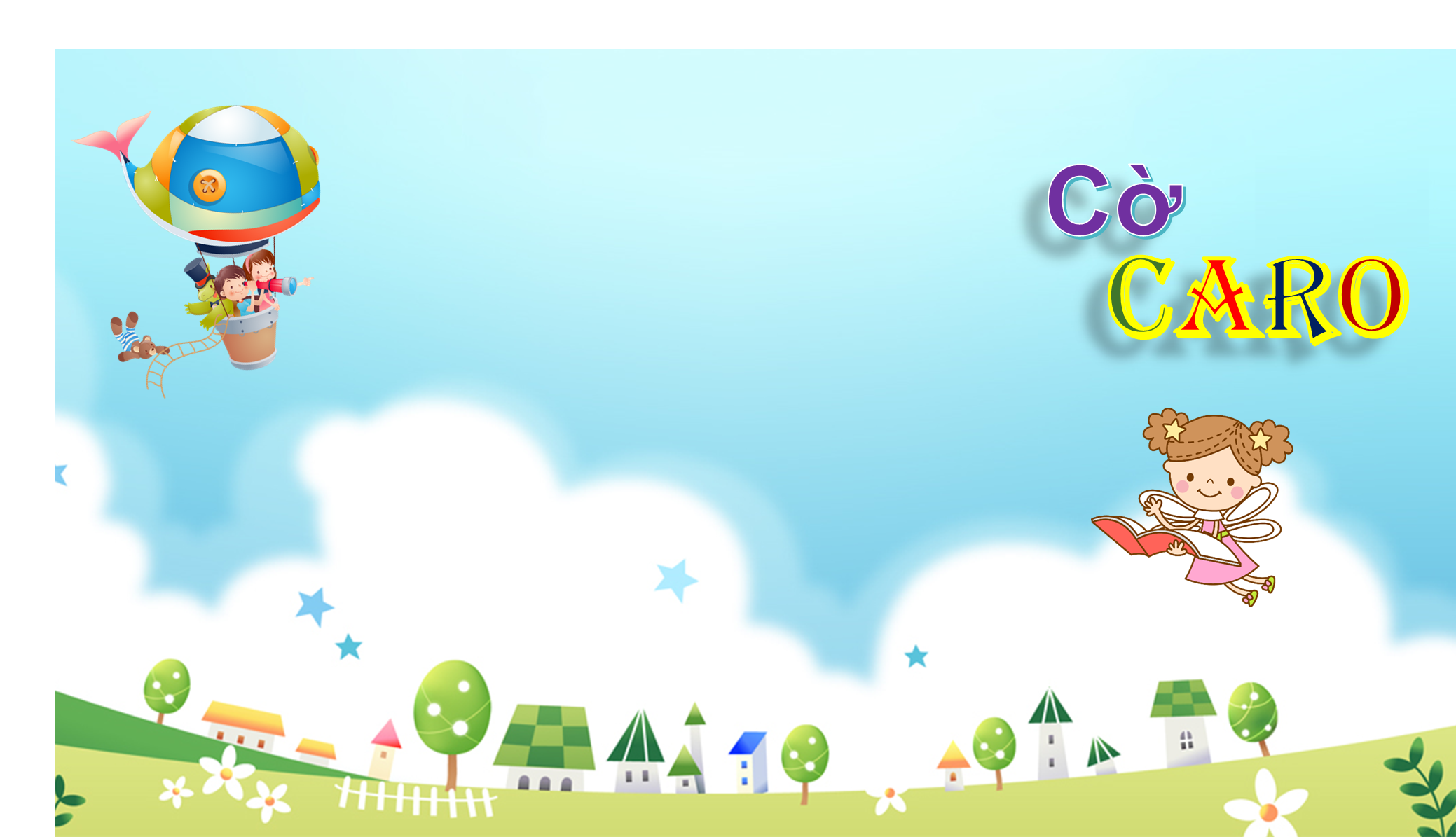 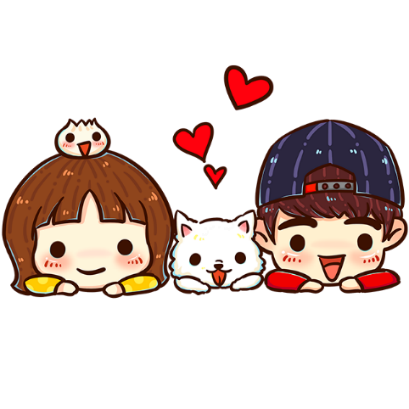 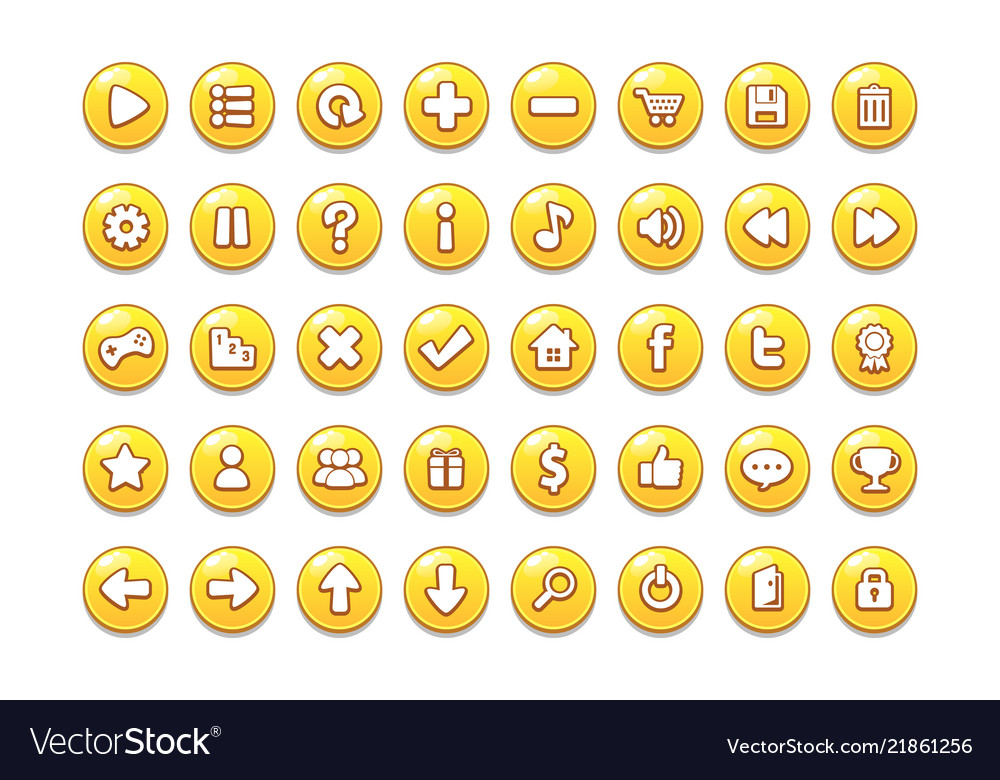 1
1
ant
2
mouse
3
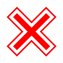 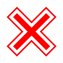 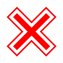 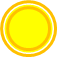 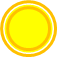 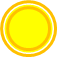 elephant
4
dog
5
fish
6
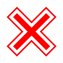 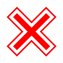 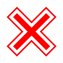 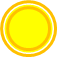 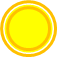 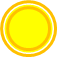 iguana
7
hen
8
pet
9
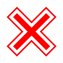 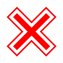 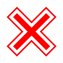 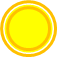 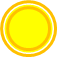 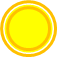 [Speaker Notes: Ms Huyền Phạm - 0936.082.789 – YOUTUBE: MsPham.  Facebook: Dạy và học cùng công nghệ.]
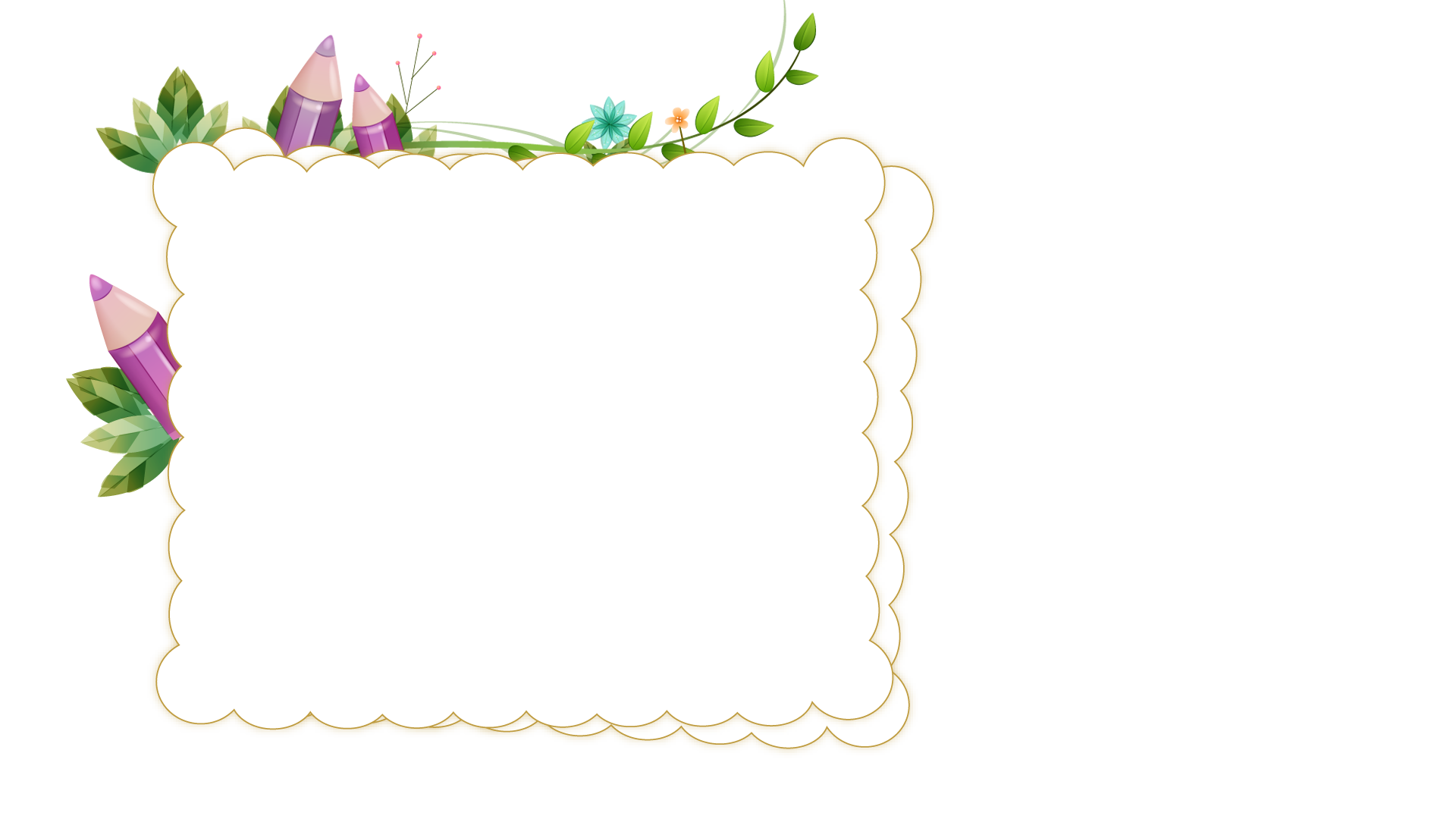 Question
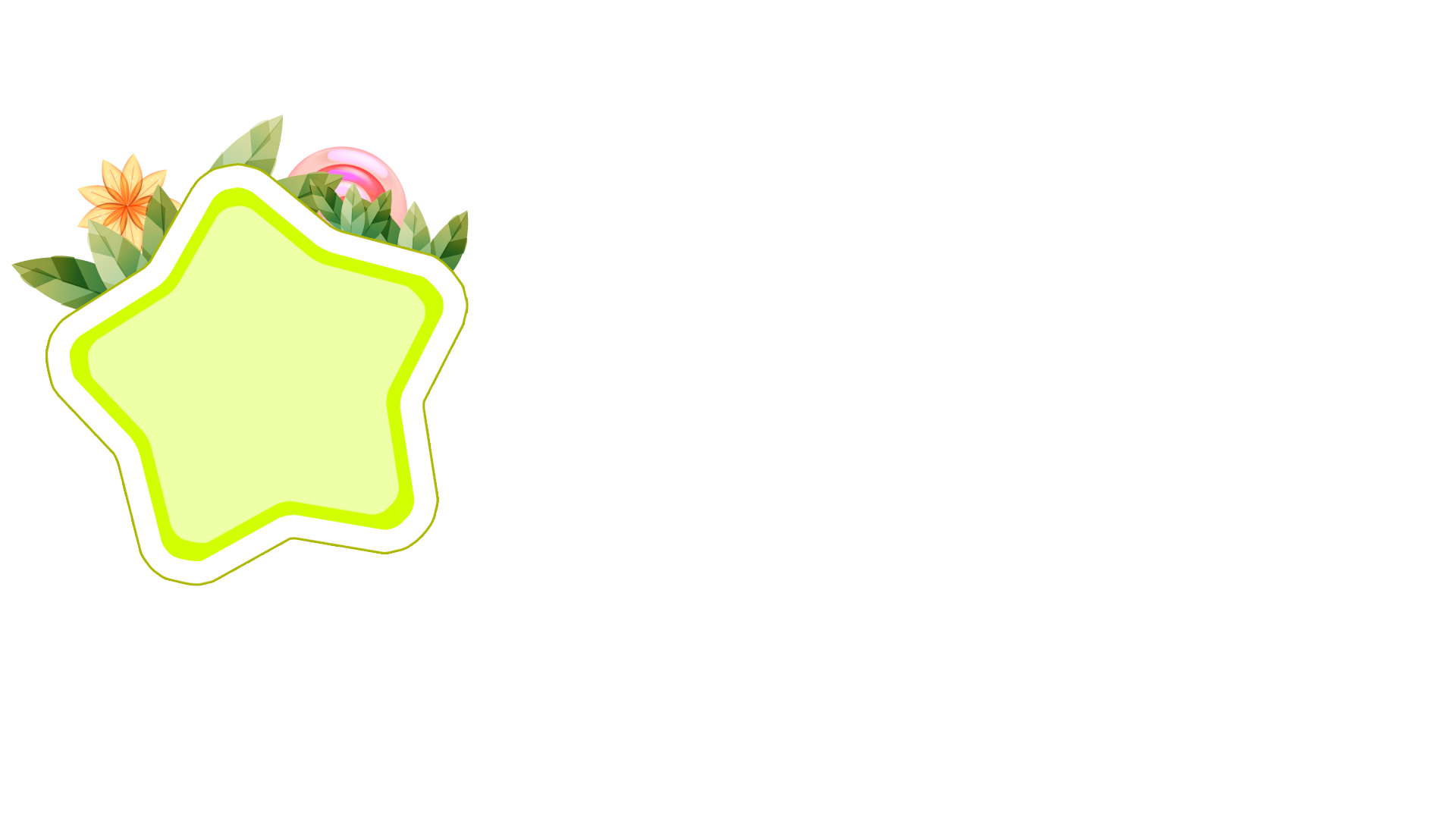 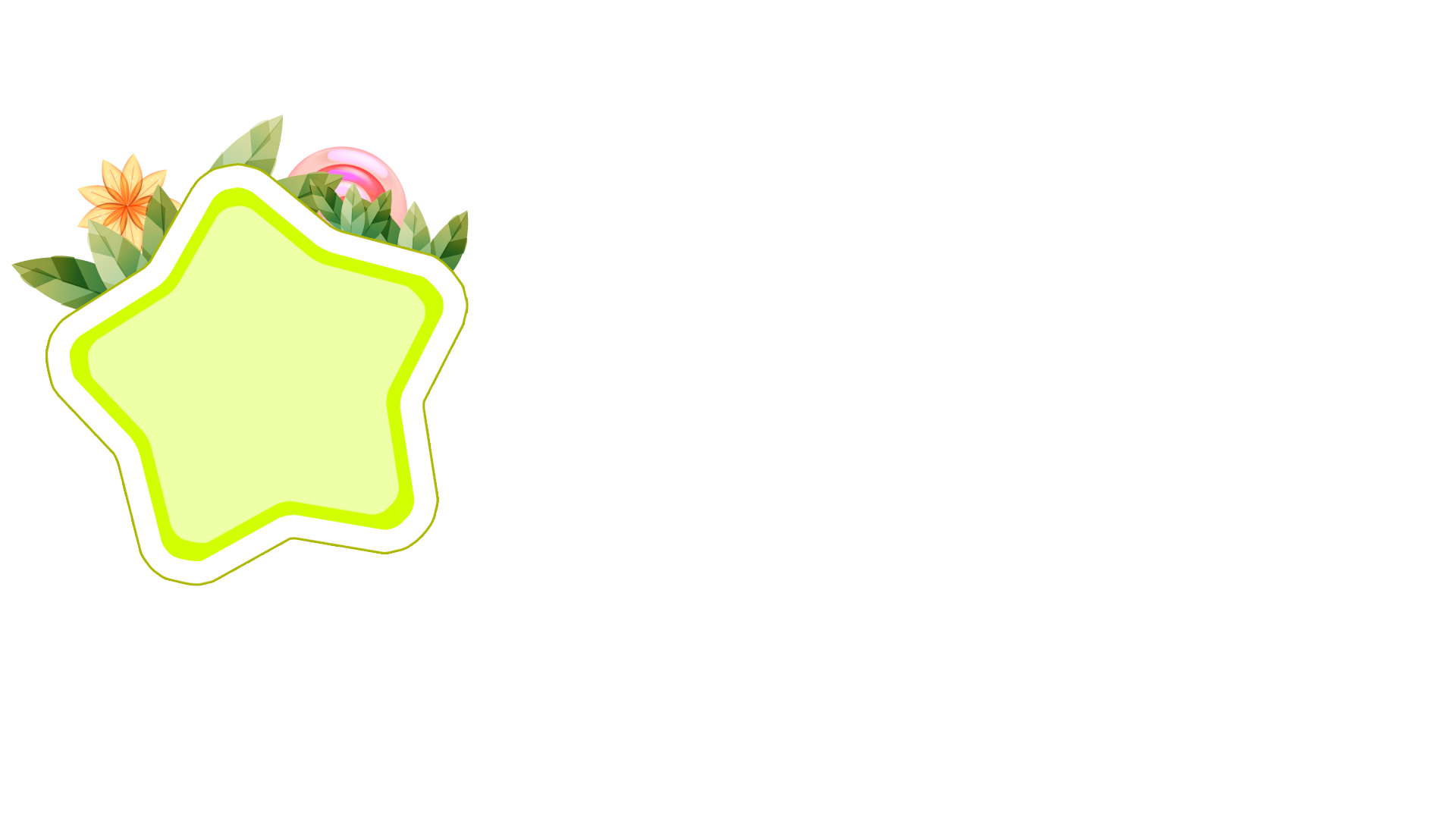 1
2
3
4
5
6
7
8
9
10
Time’s up
much
How many/much rice do you eat every day?
I eat three bowls.
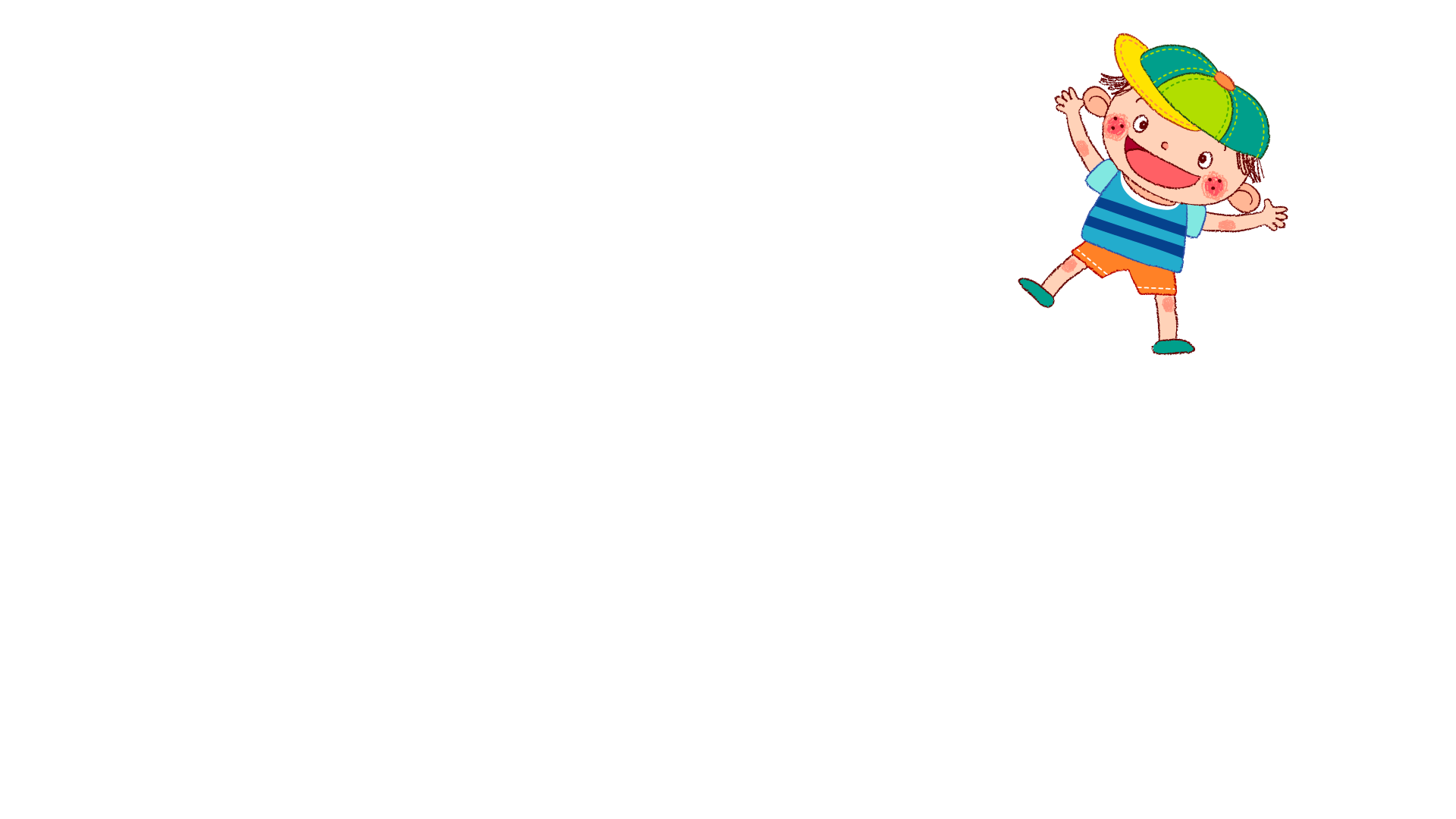 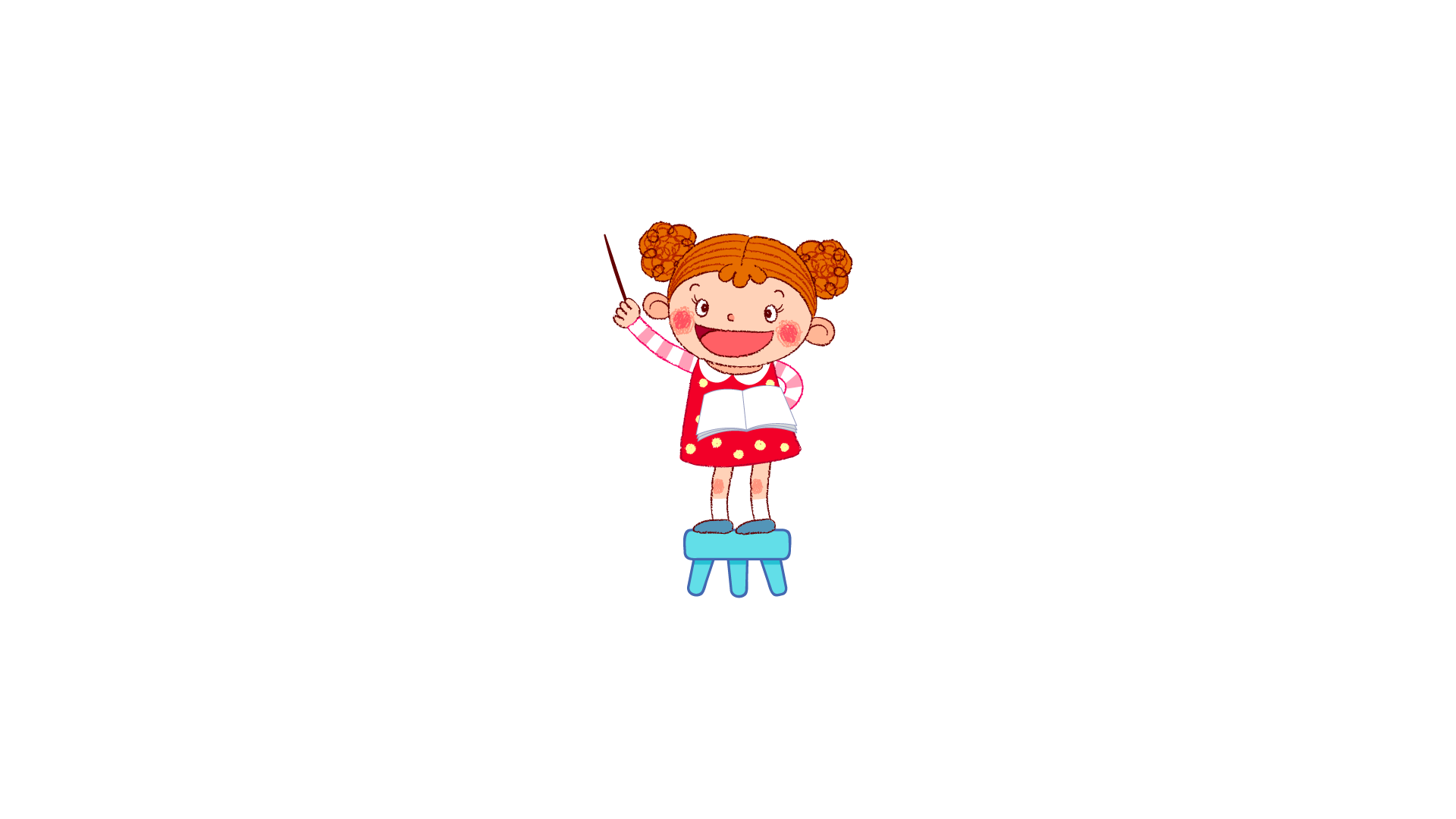 Back
Answer
[Speaker Notes: Ms Huyền Phạm - 0936.082.789 – YOUTUBE: MsPham.  Facebook: Dạy và học cùng công nghệ.]
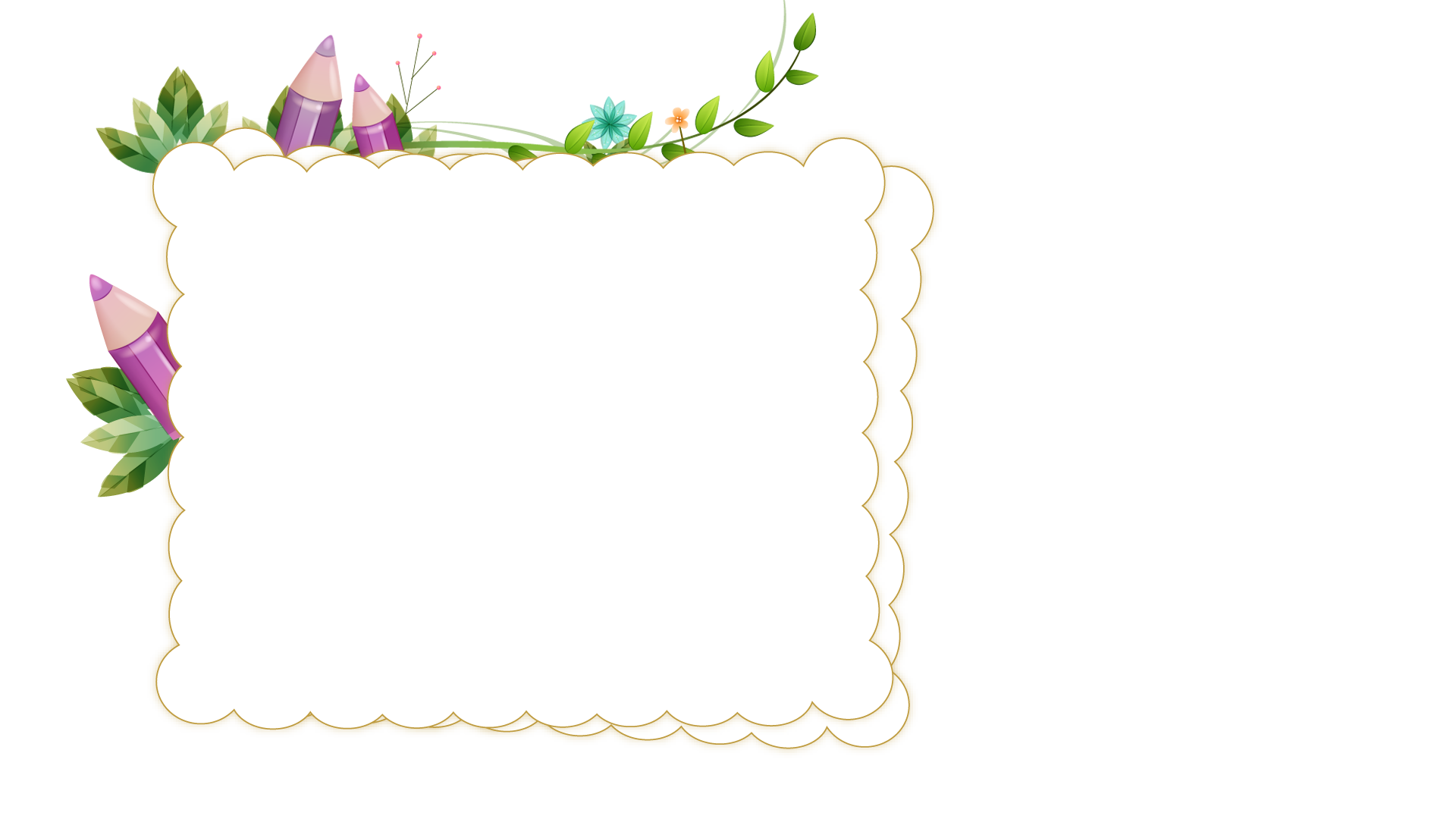 Question
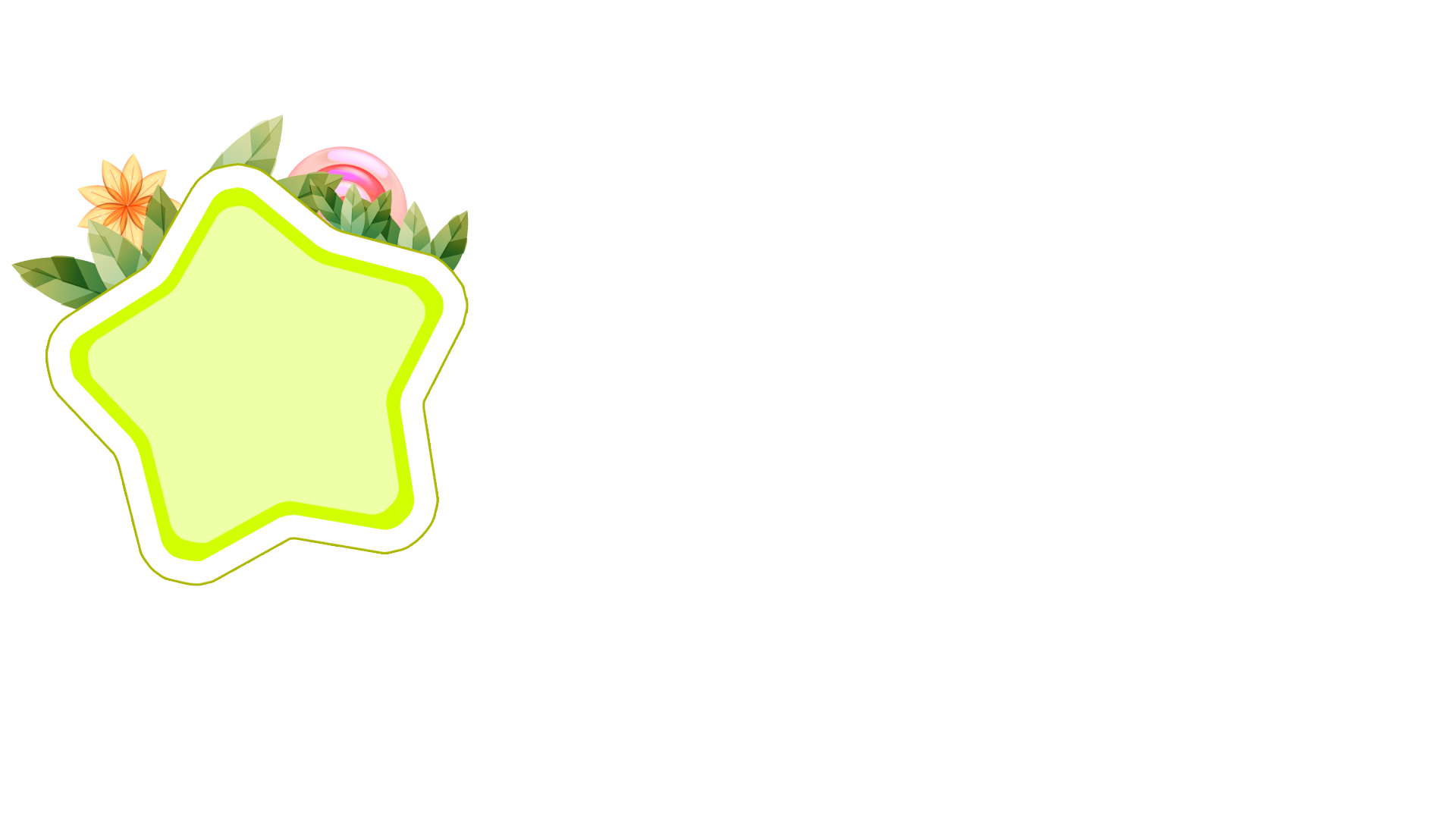 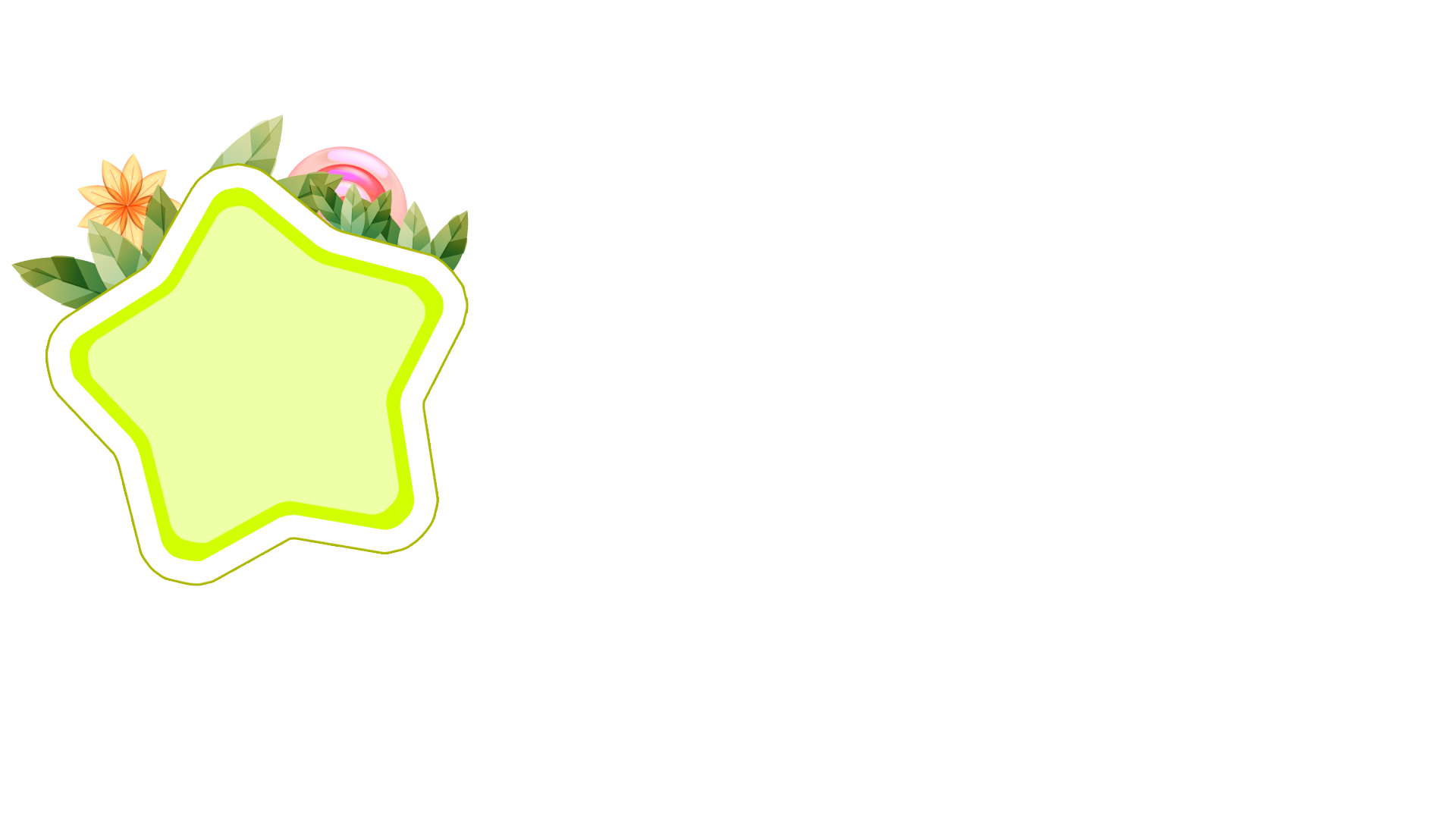 1
2
3
4
5
6
7
8
9
10
Time’s up
many
How many/much bananas do you eat every day?
I eat two bananas.
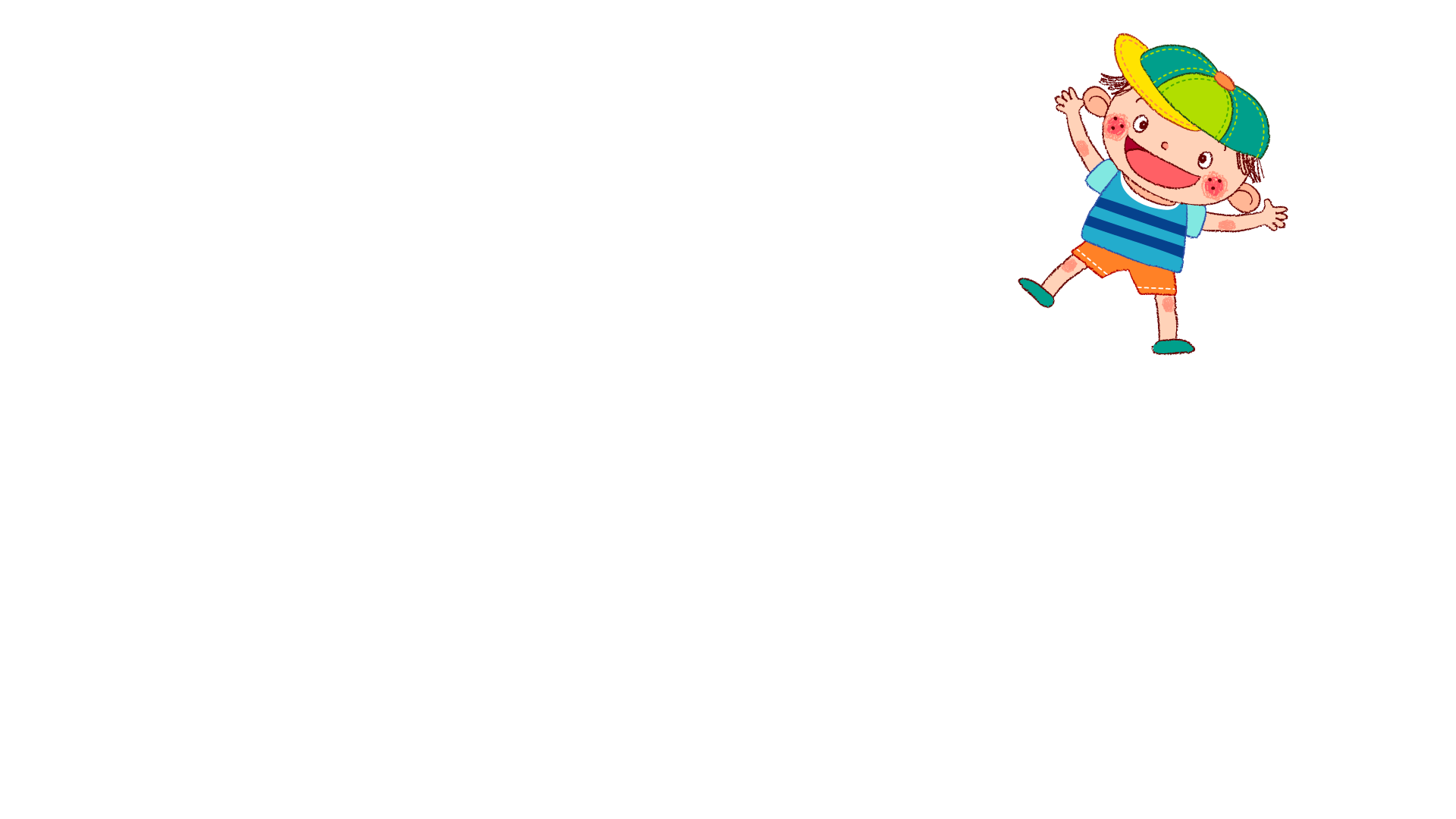 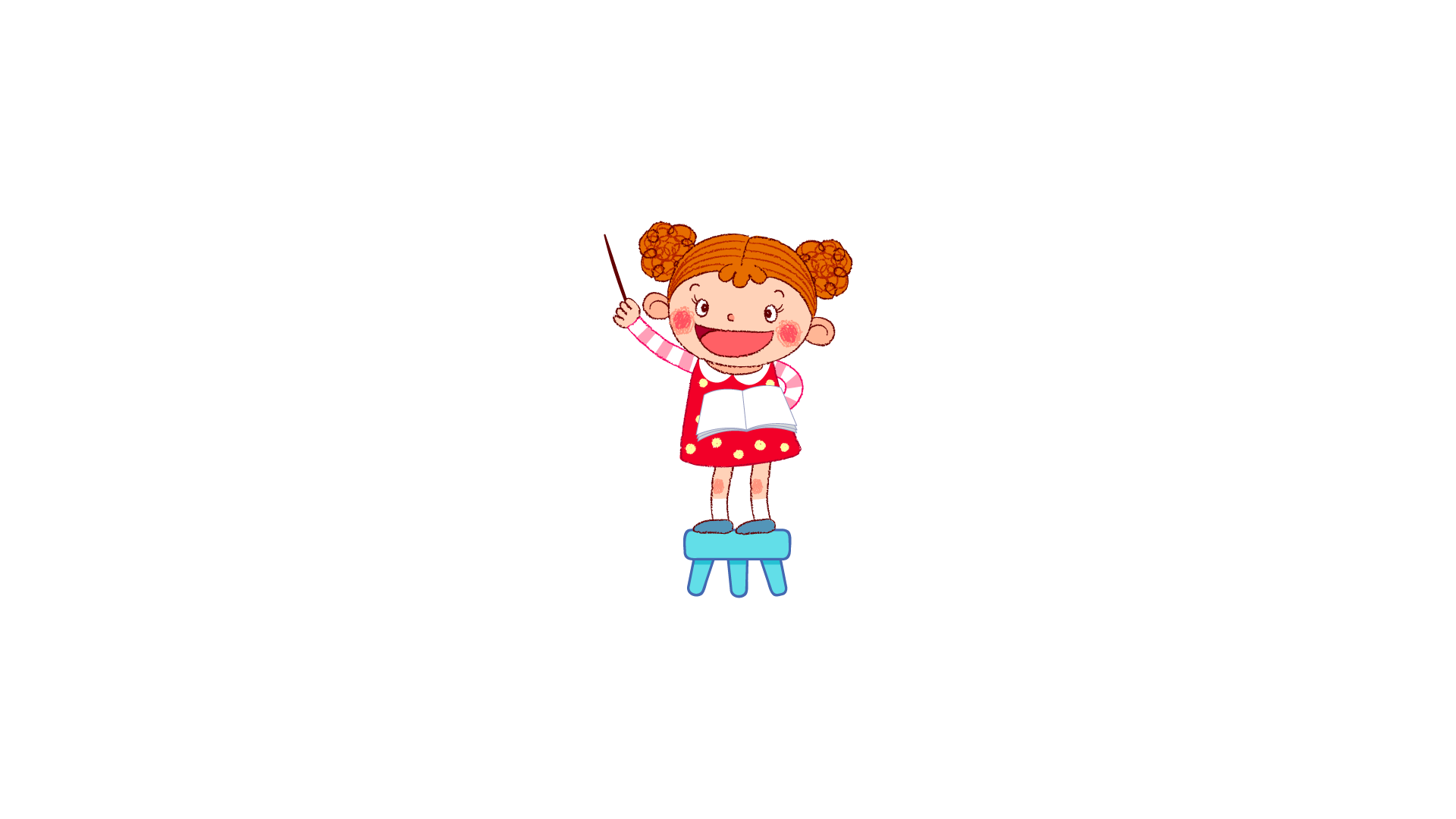 Back
Answer
[Speaker Notes: Ms Huyền Phạm - 0936.082.789 – YOUTUBE: MsPham.  Facebook: Dạy và học cùng công nghệ.]
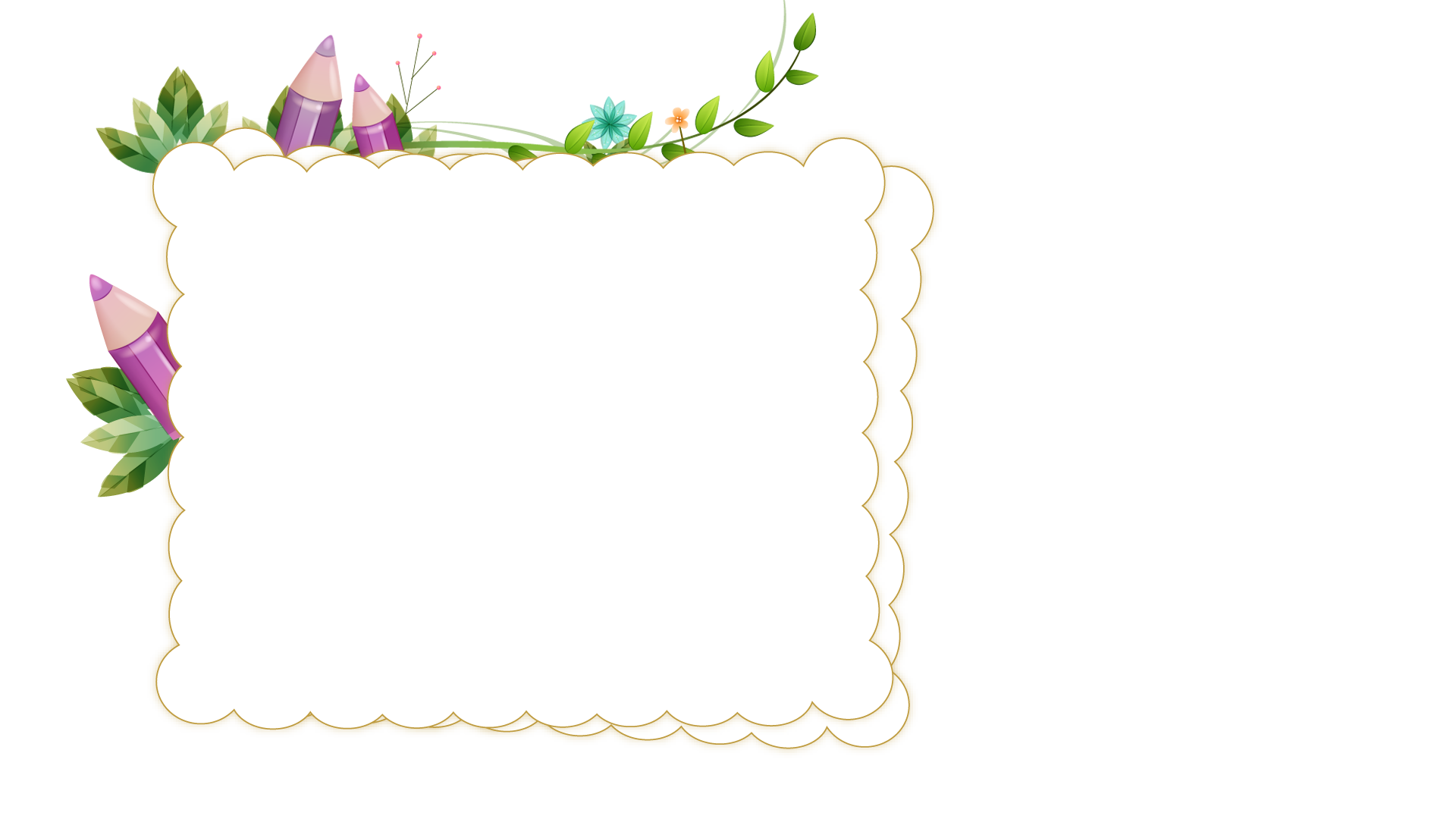 Question
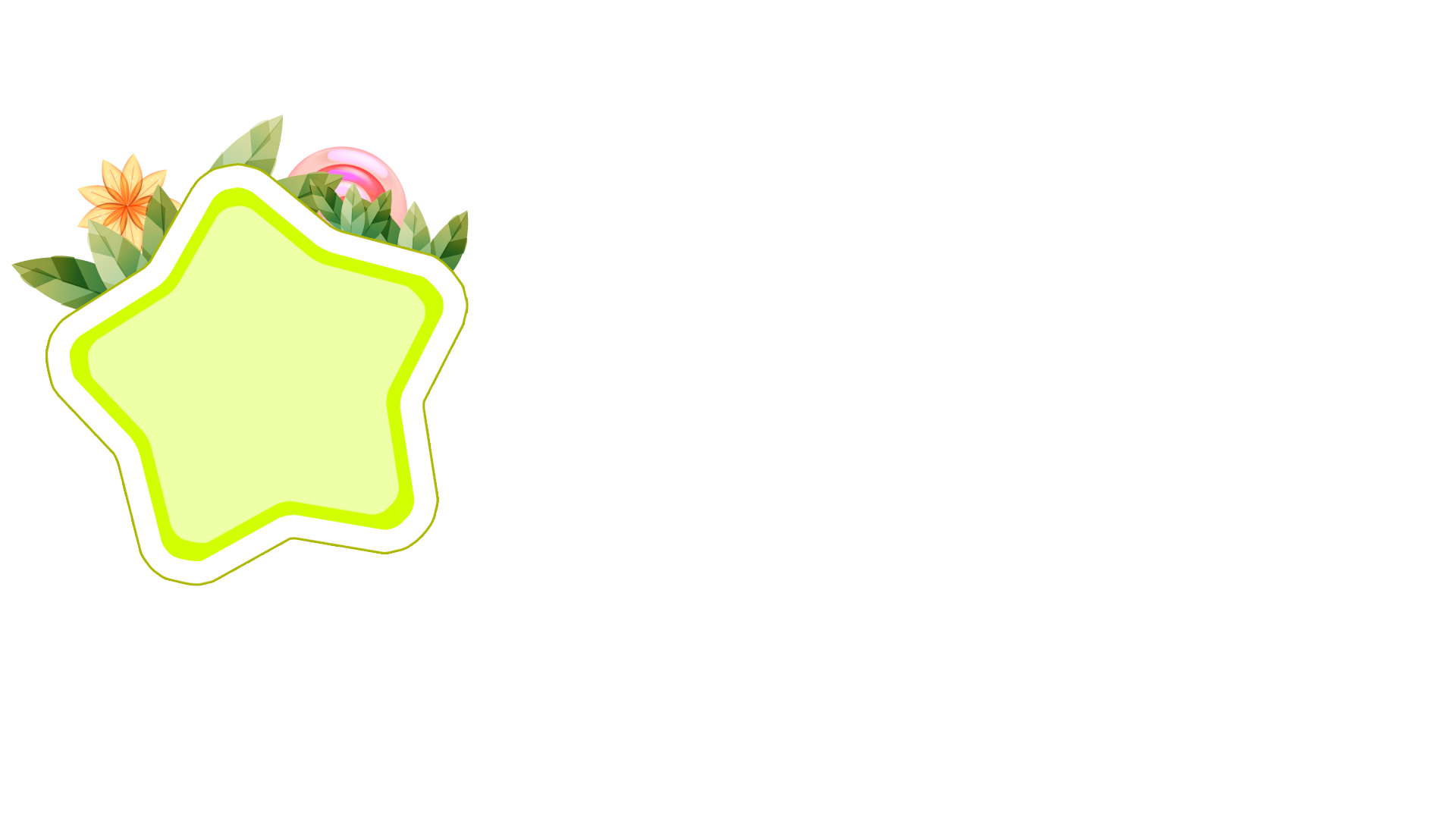 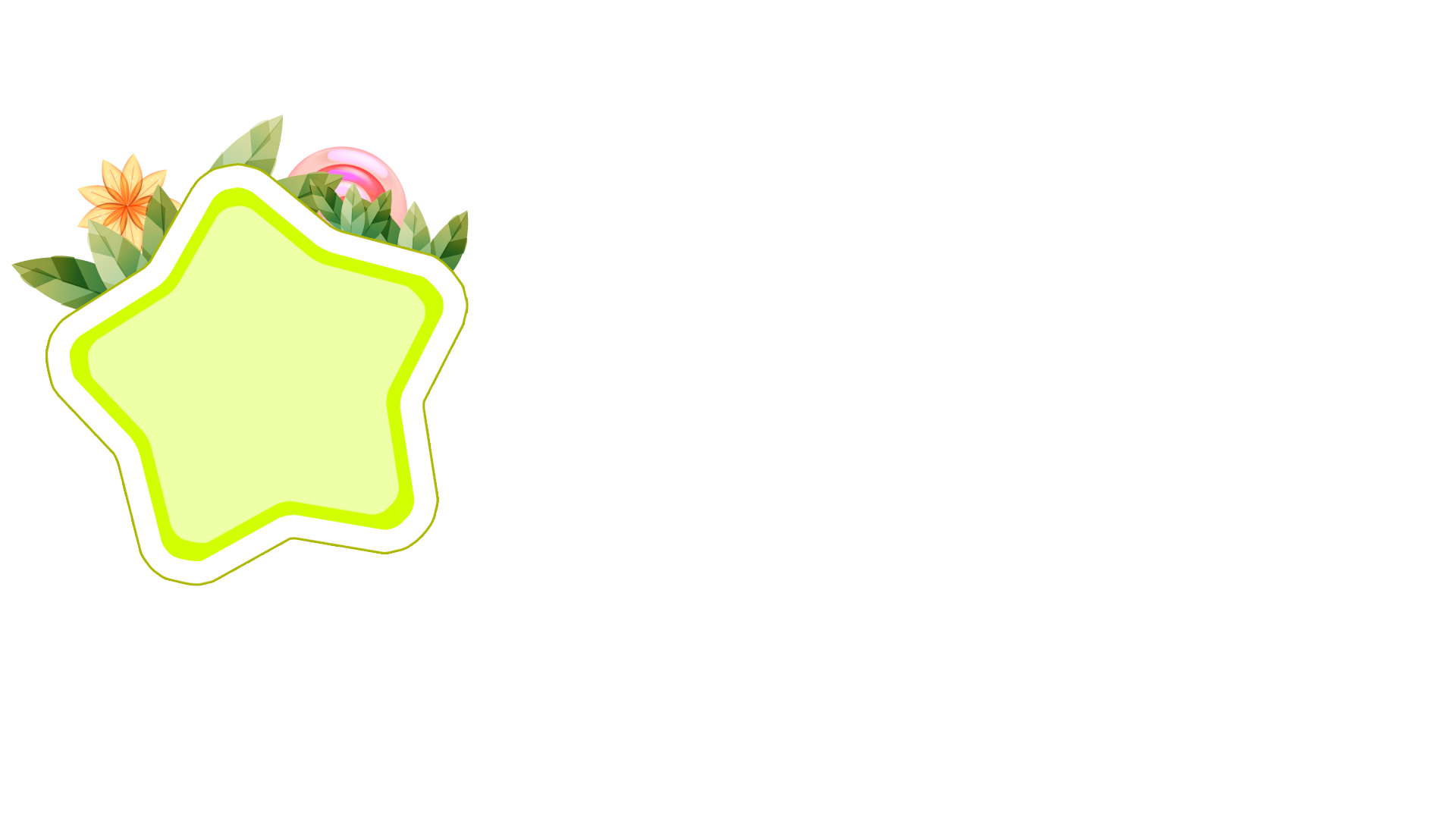 1
2
3
4
5
6
7
8
9
10
Time’s up
many
How many/much sausages do you eat every day?
I eat a sausage.
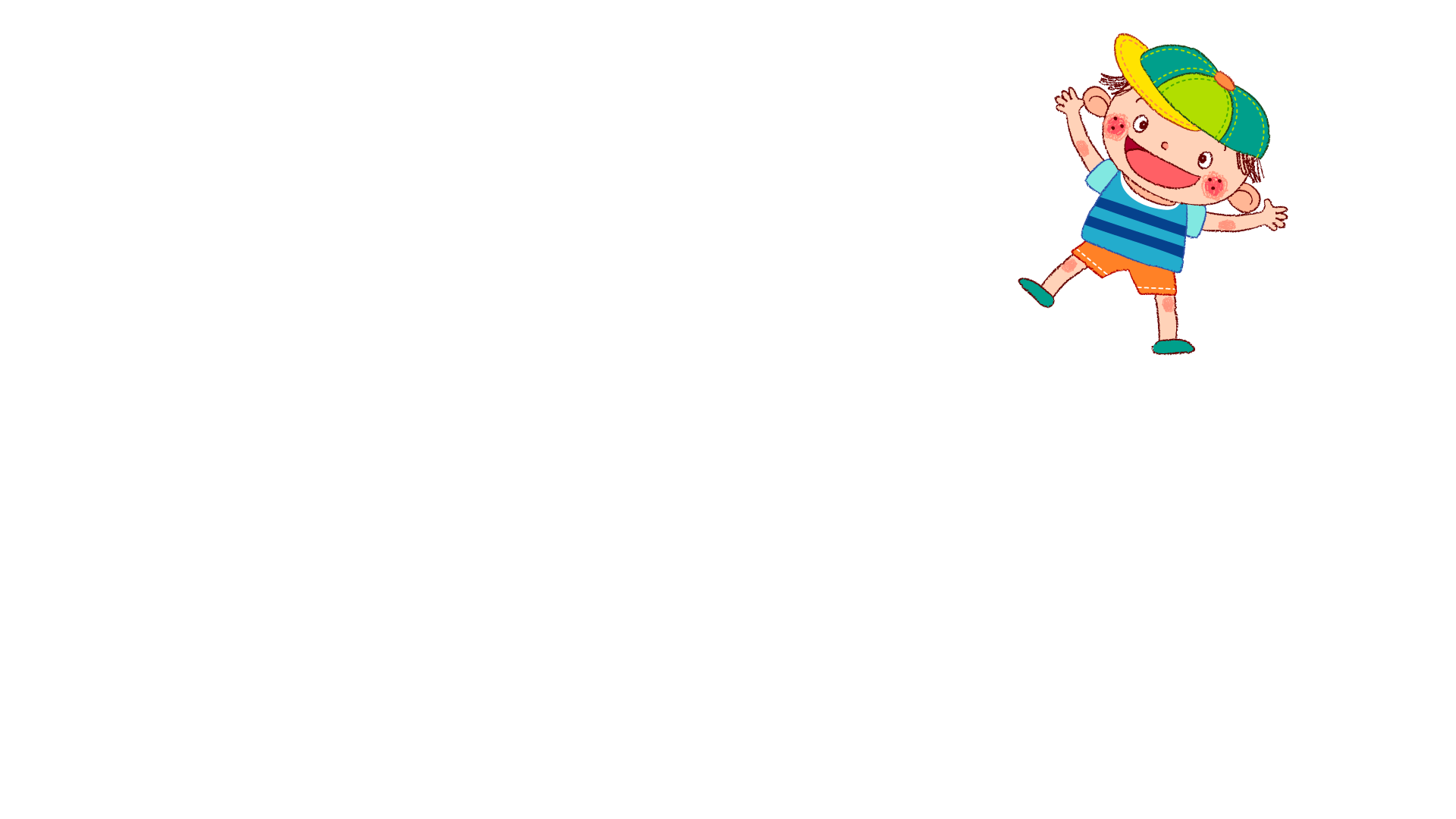 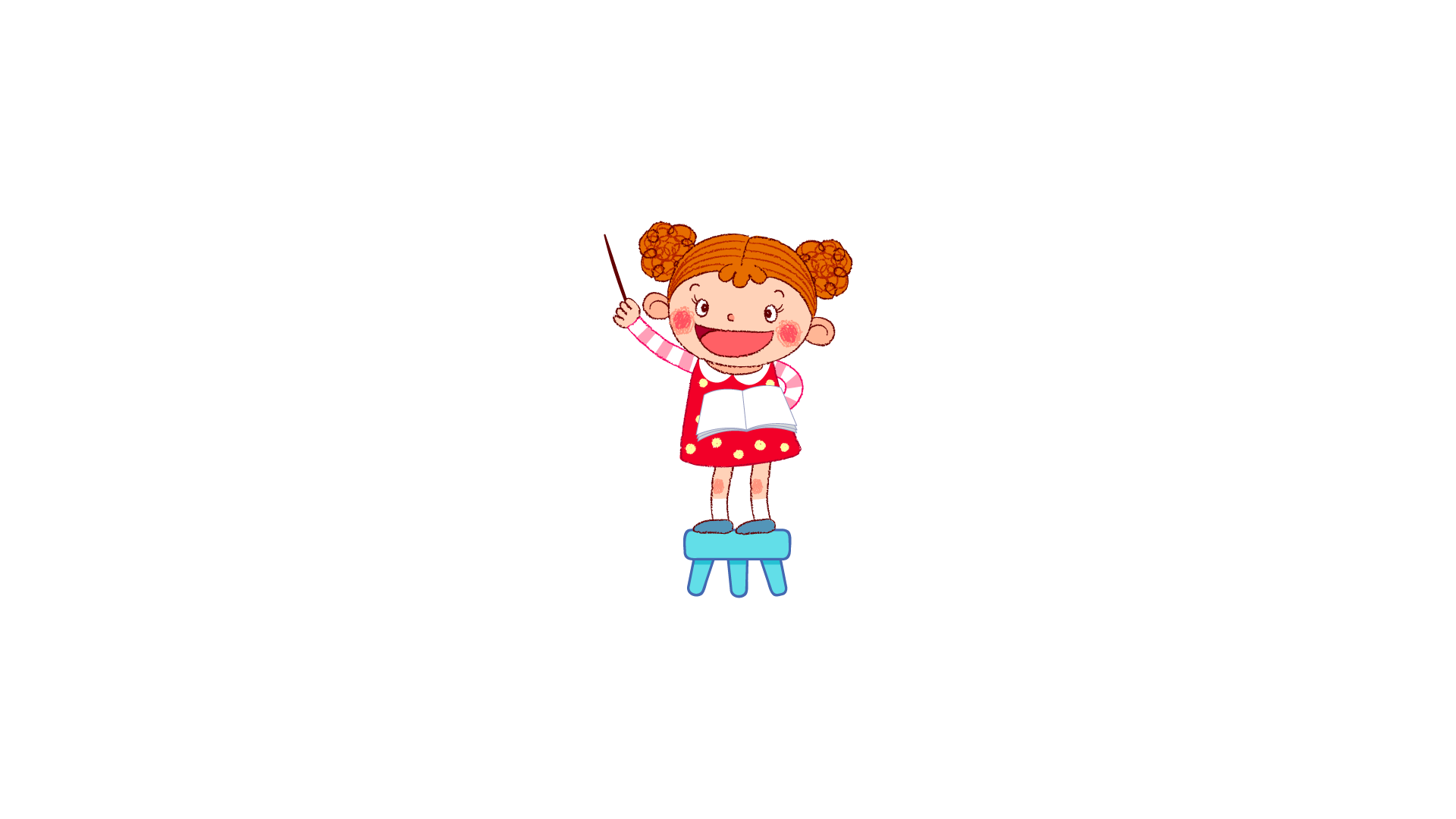 Back
Answer
[Speaker Notes: Ms Huyền Phạm - 0936.082.789 – YOUTUBE: MsPham.  Facebook: Dạy và học cùng công nghệ.]
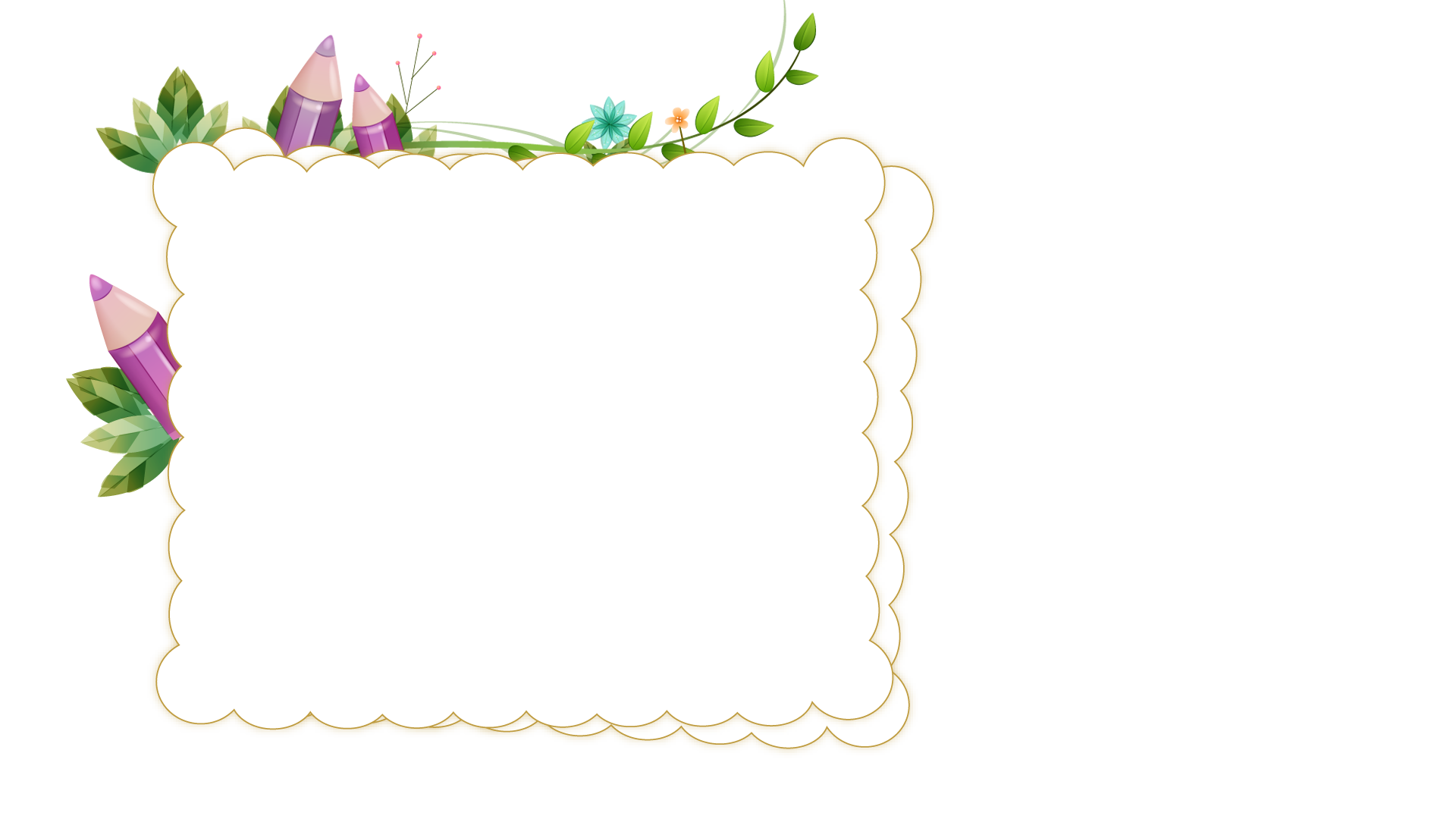 Question
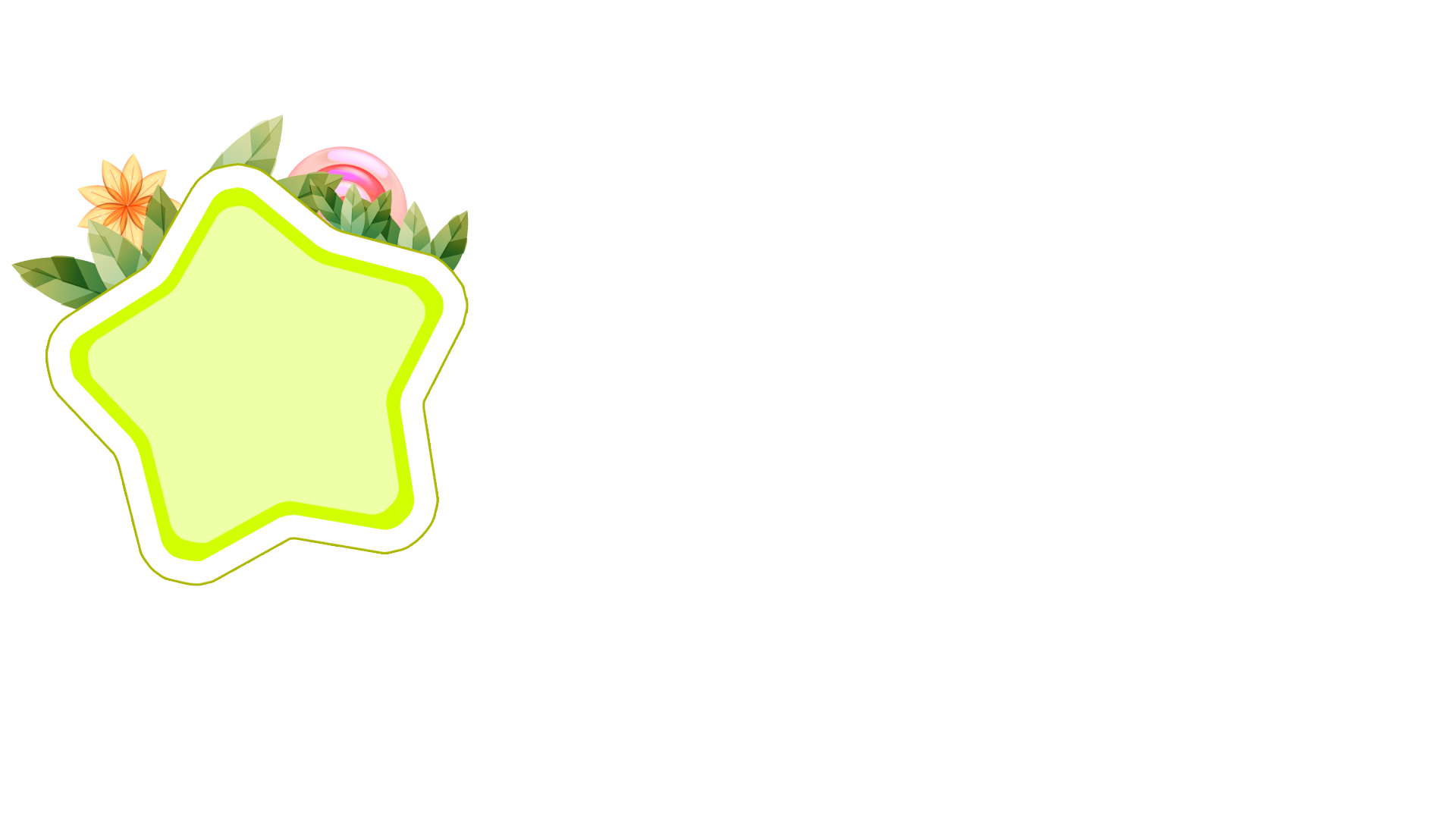 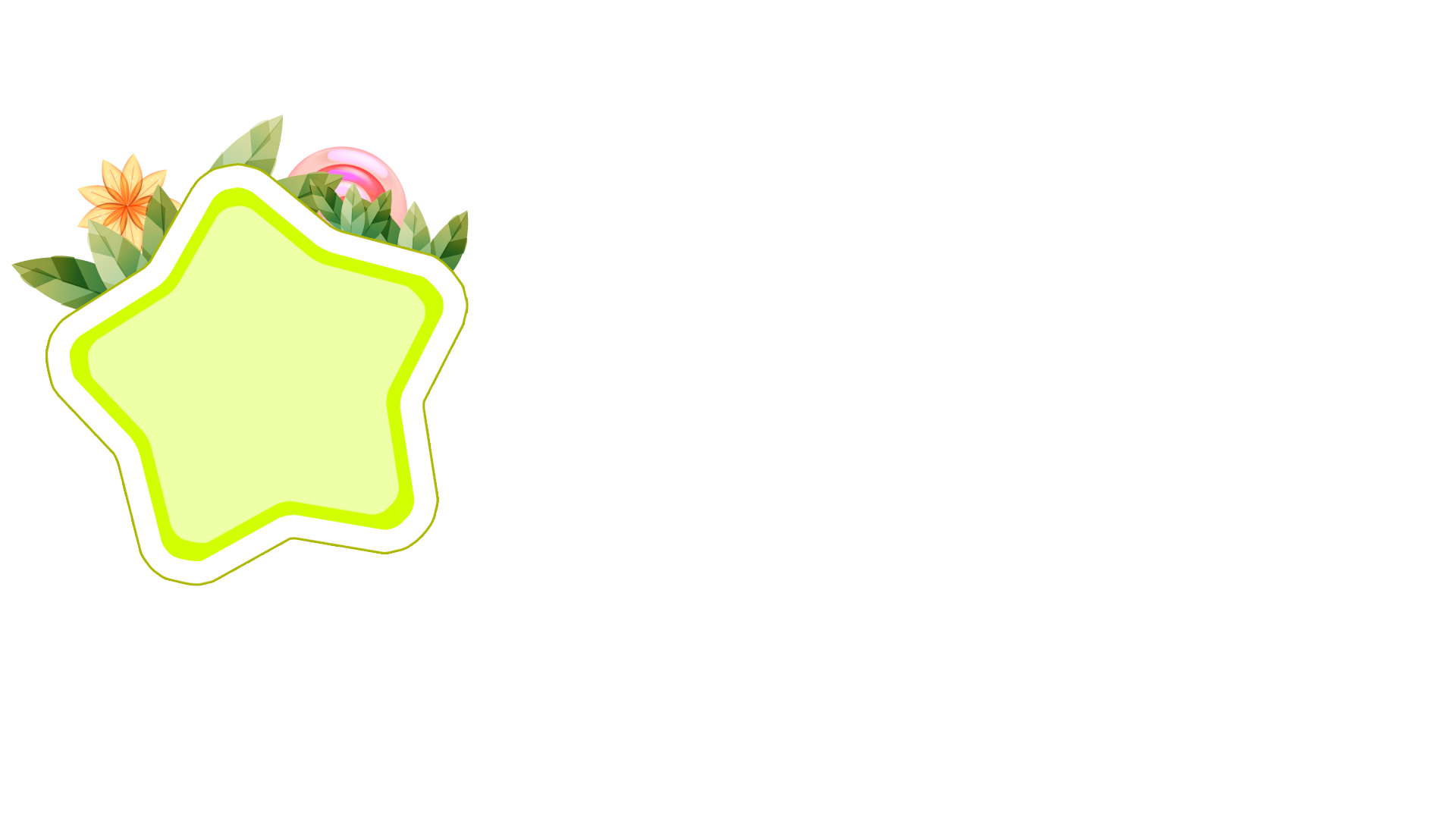 1
2
3
4
5
6
7
8
9
10
Time’s up
much
How many/much chocolate do you eat a week?
I eat two bars.
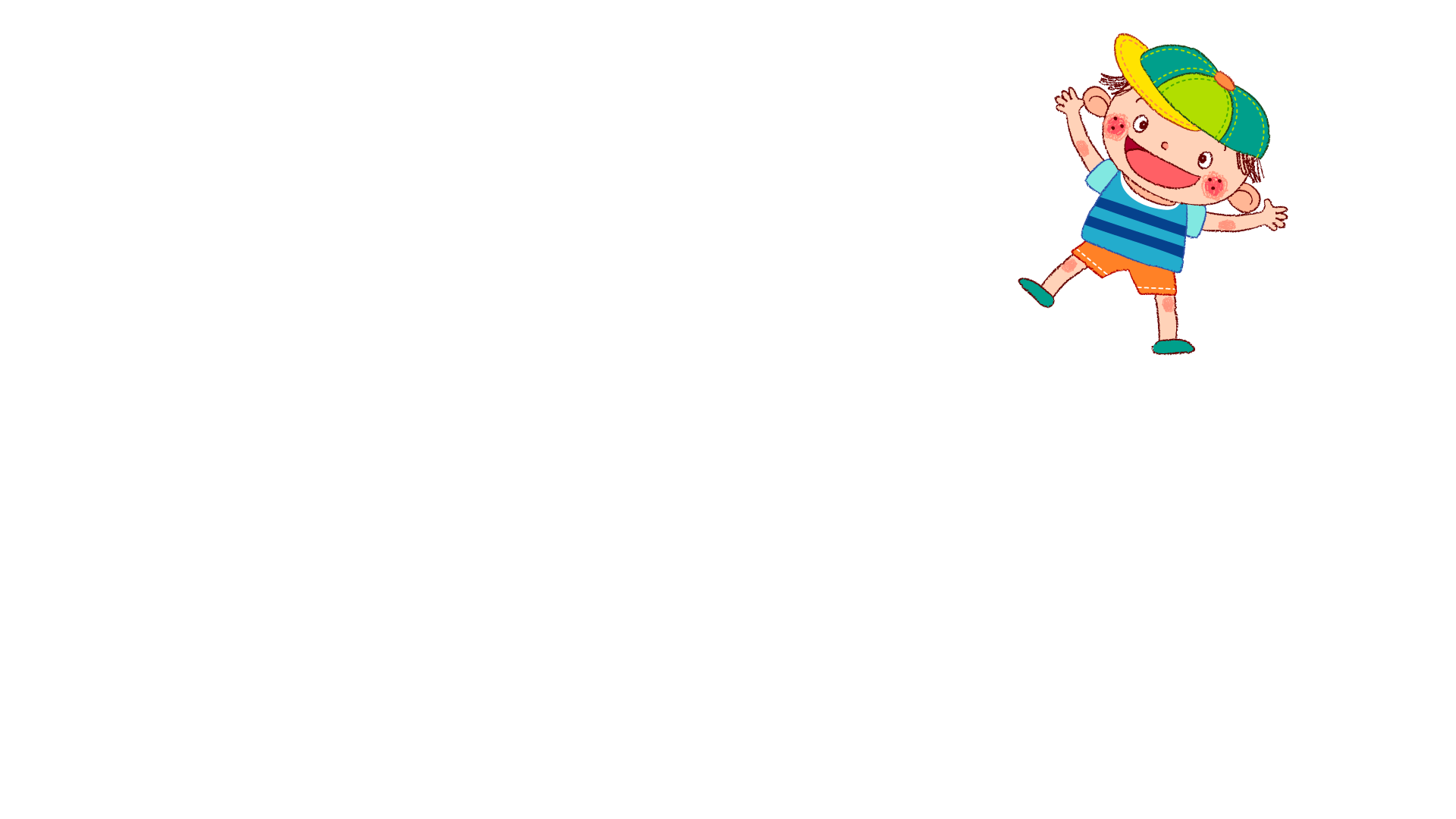 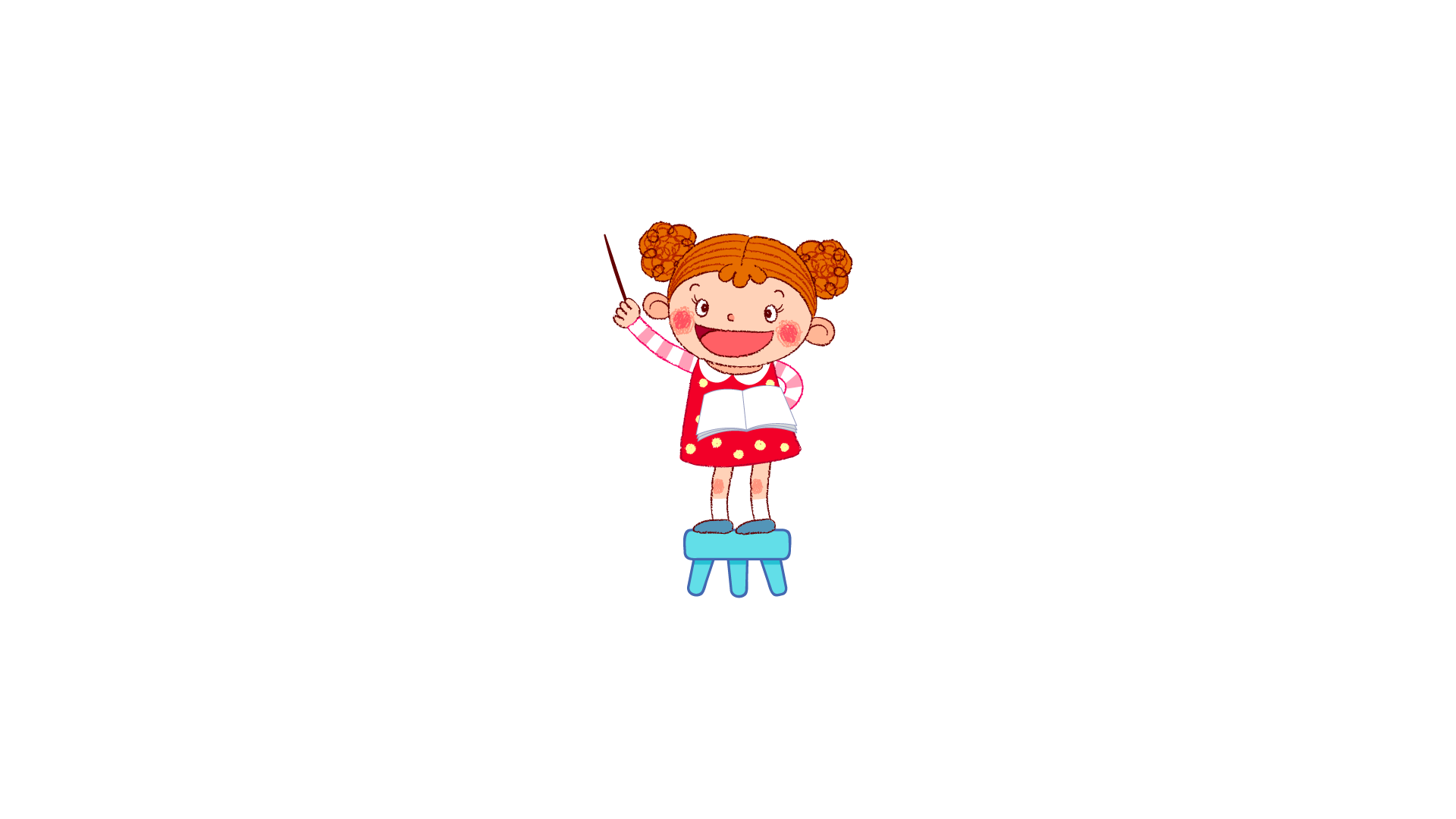 Back
Answer
[Speaker Notes: Ms Huyền Phạm - 0936.082.789 – YOUTUBE: MsPham.  Facebook: Dạy và học cùng công nghệ.]
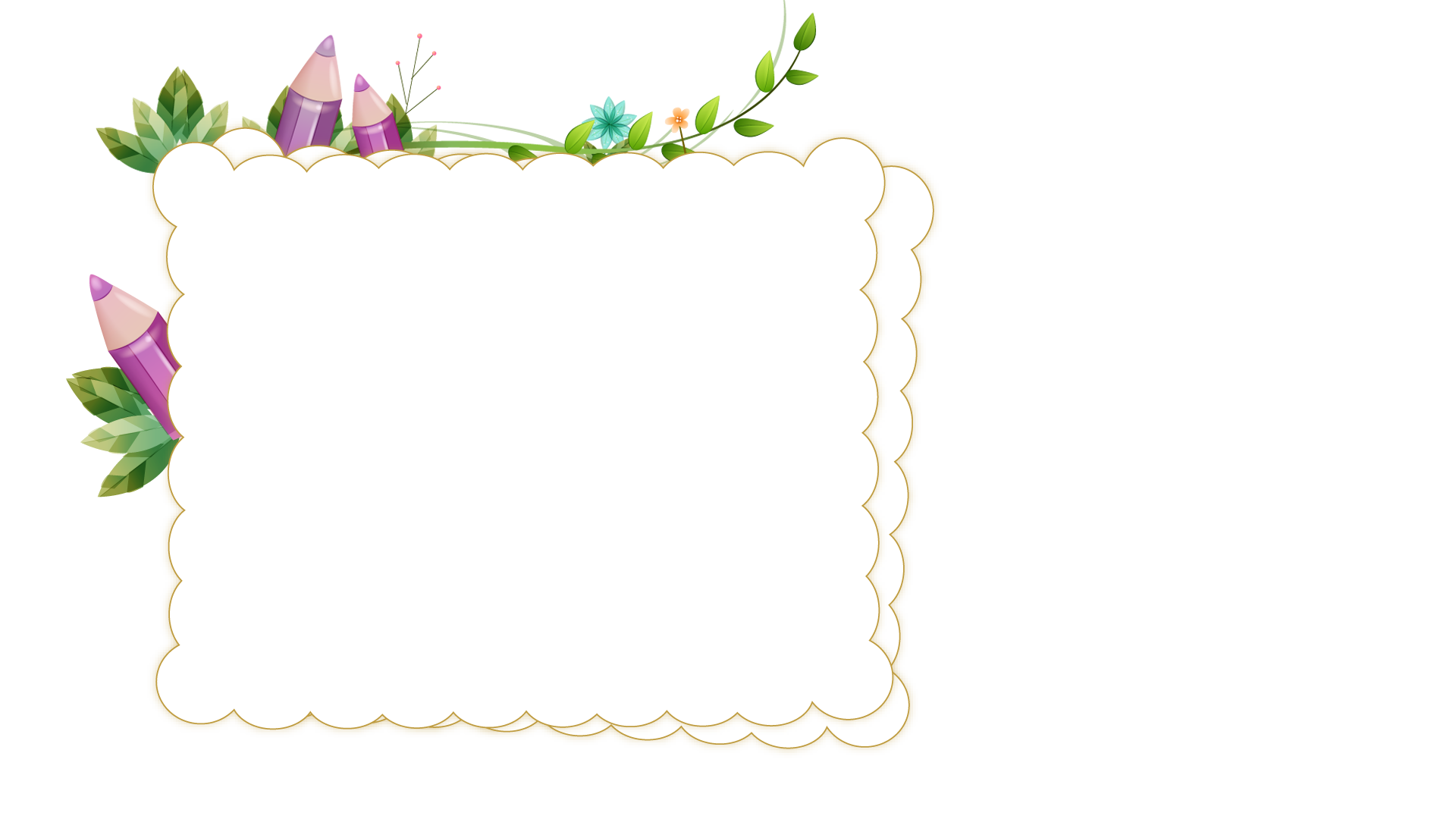 Question
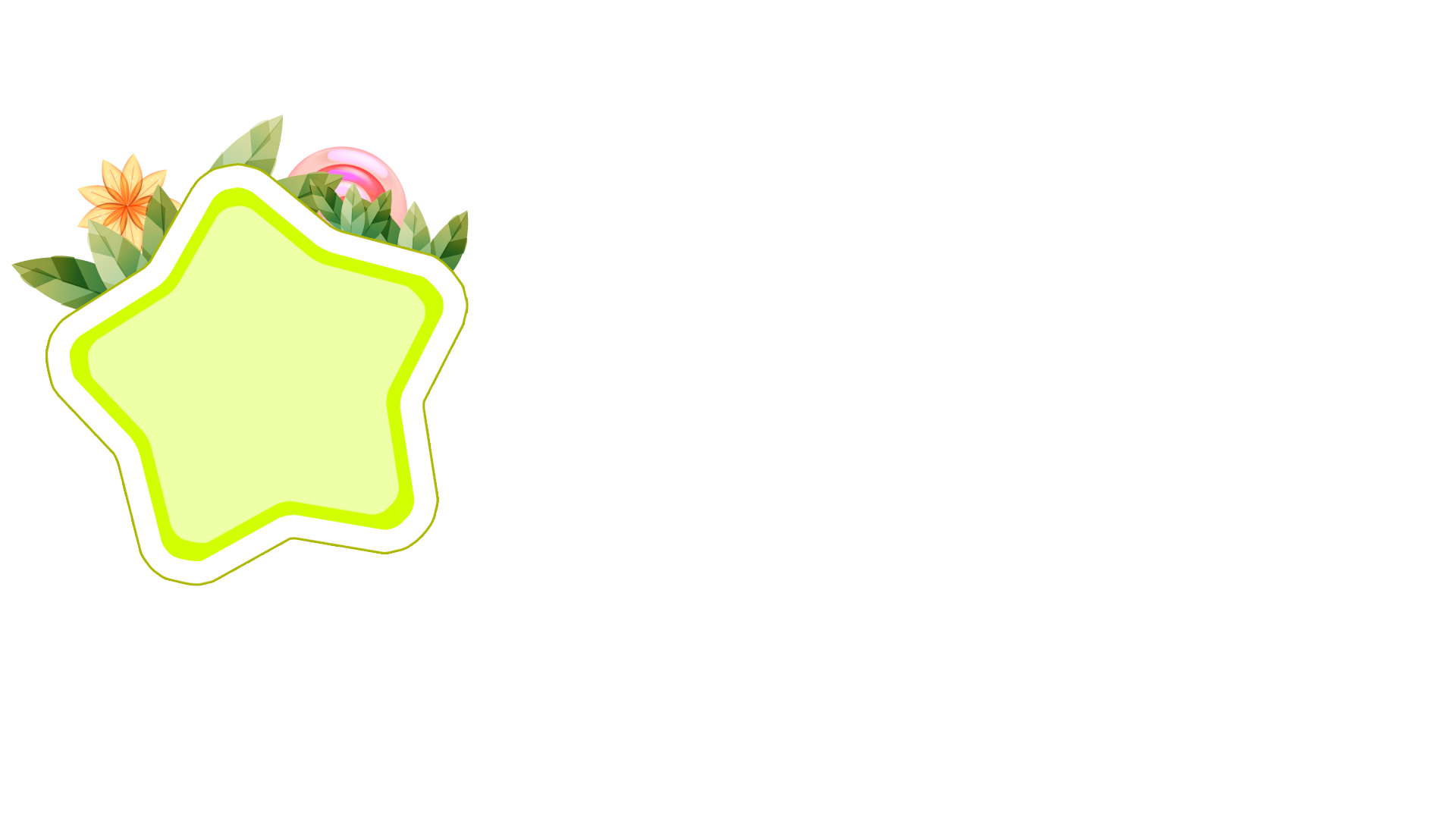 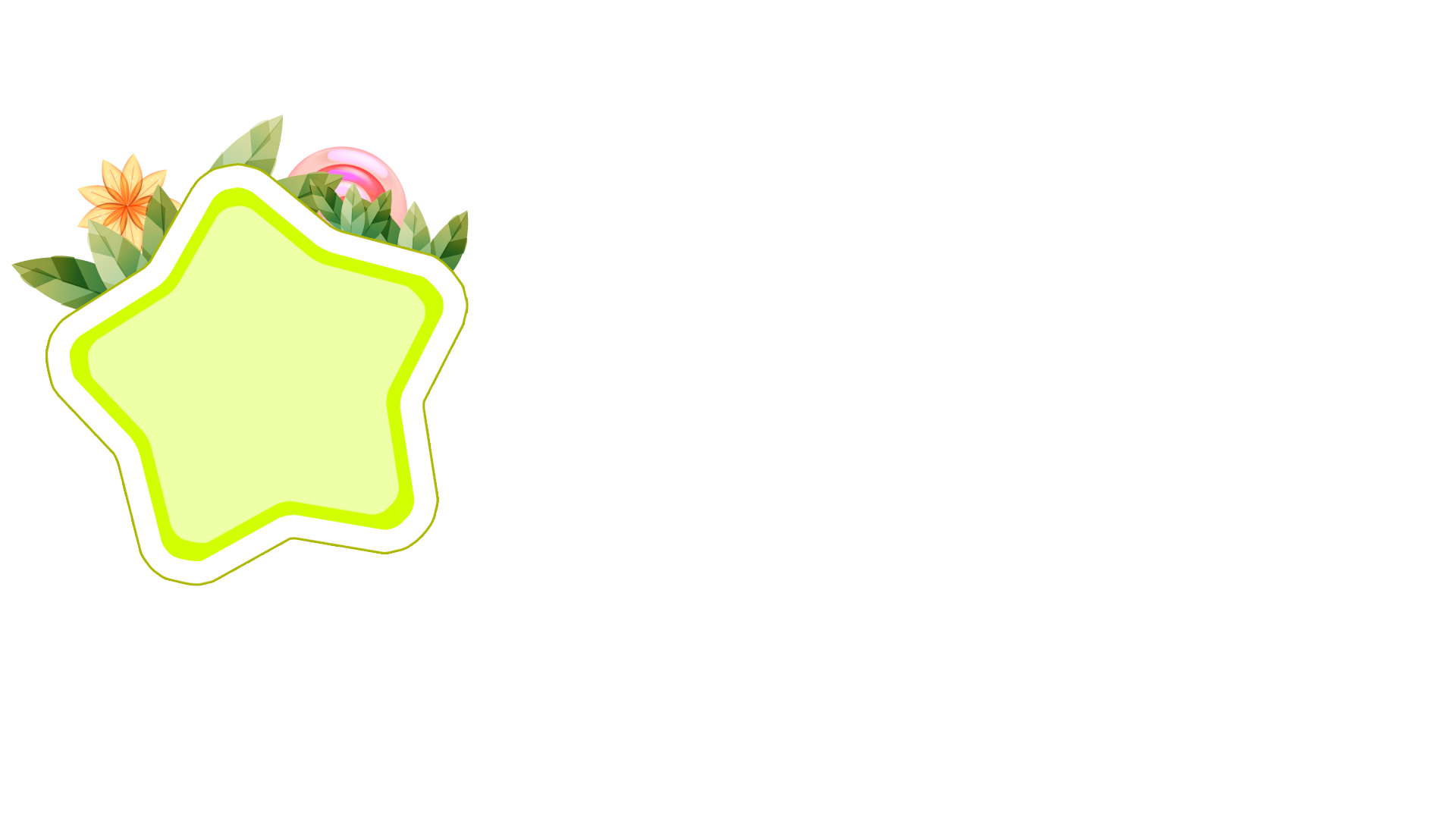 1
2
3
4
5
6
7
8
9
10
Time’s up
much
How many/much water do you drink every day?
I drink two bottles.
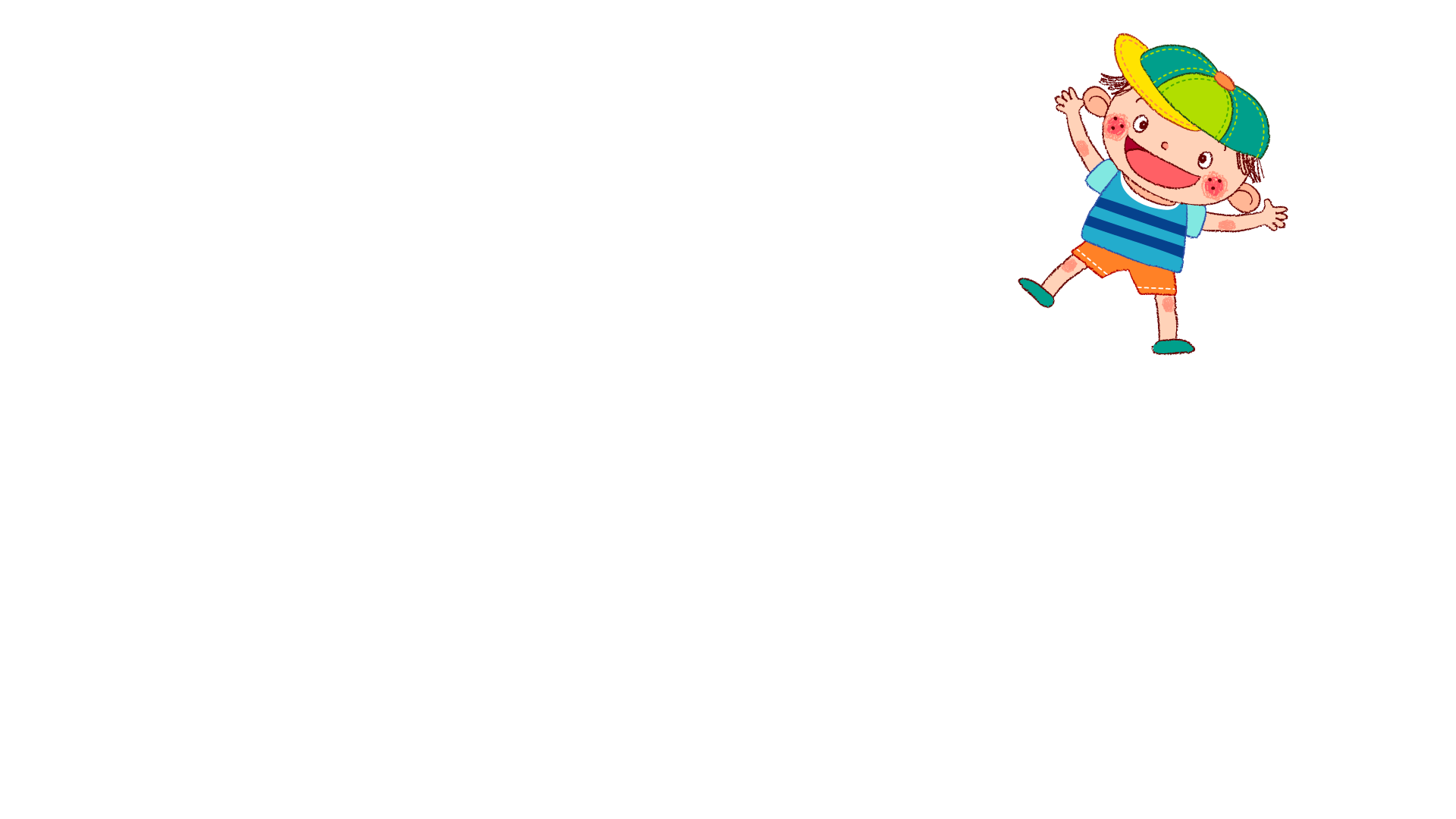 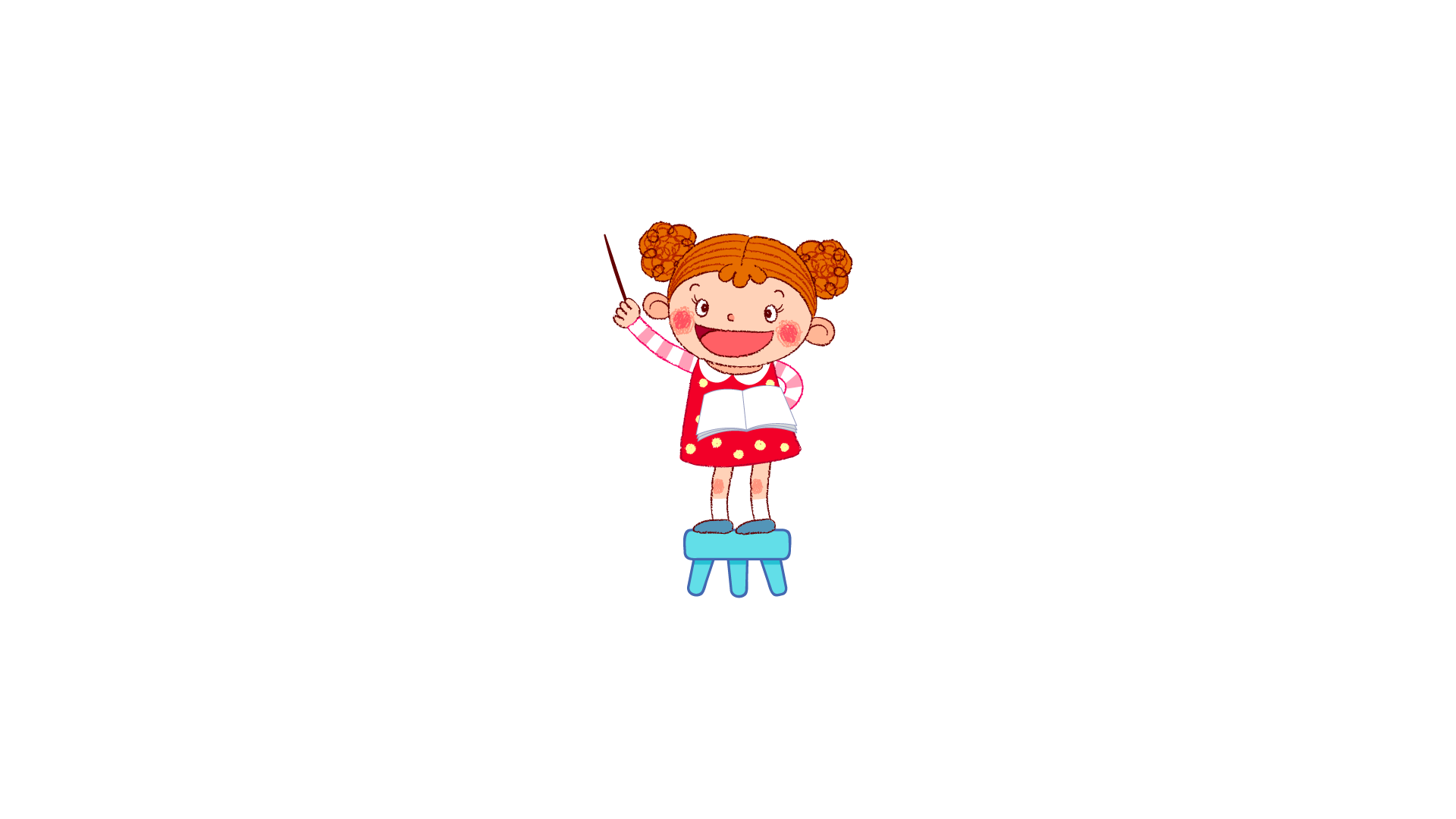 Back
Answer
[Speaker Notes: Ms Huyền Phạm - 0936.082.789 – YOUTUBE: MsPham.  Facebook: Dạy và học cùng công nghệ.]
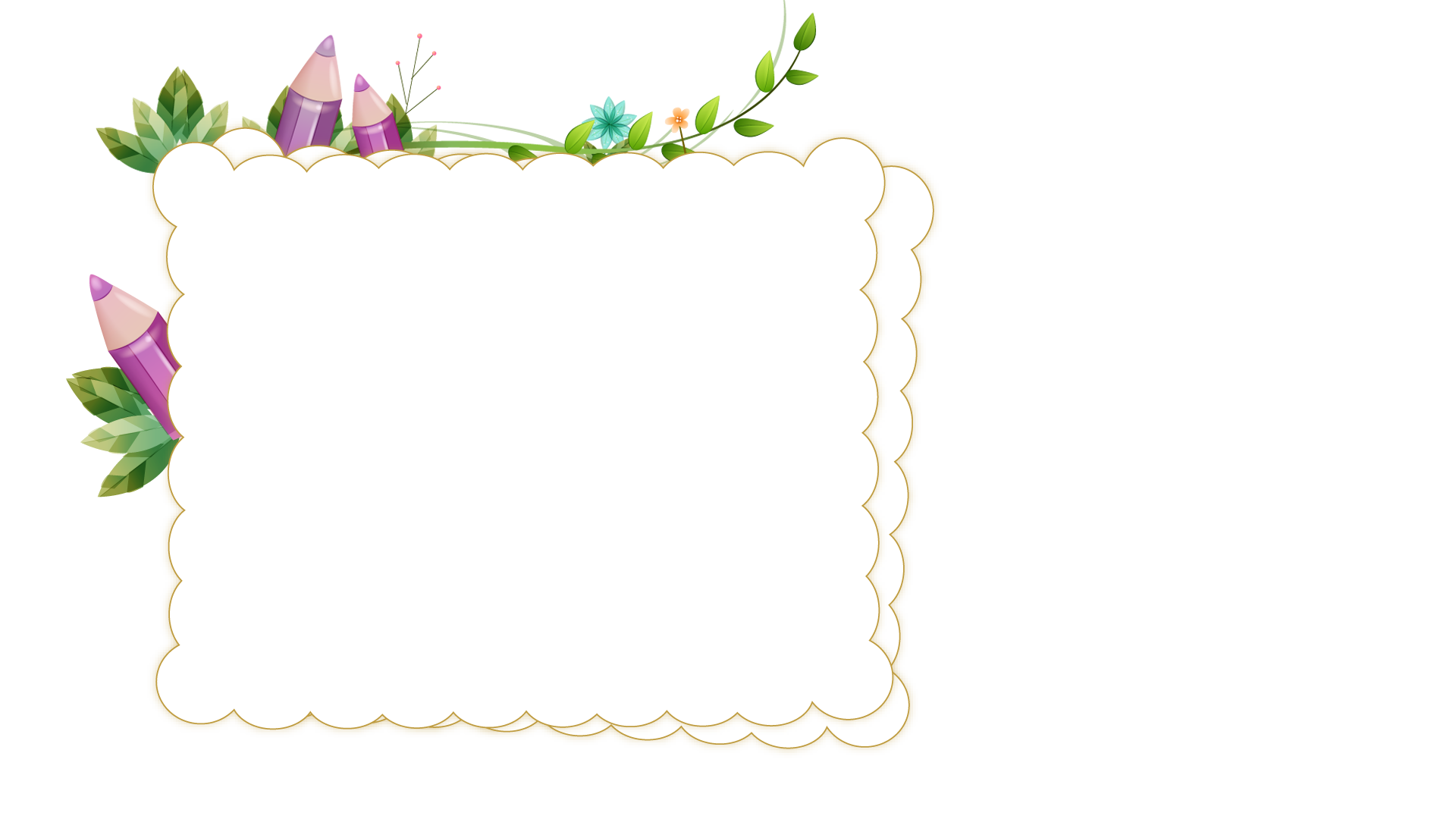 Question
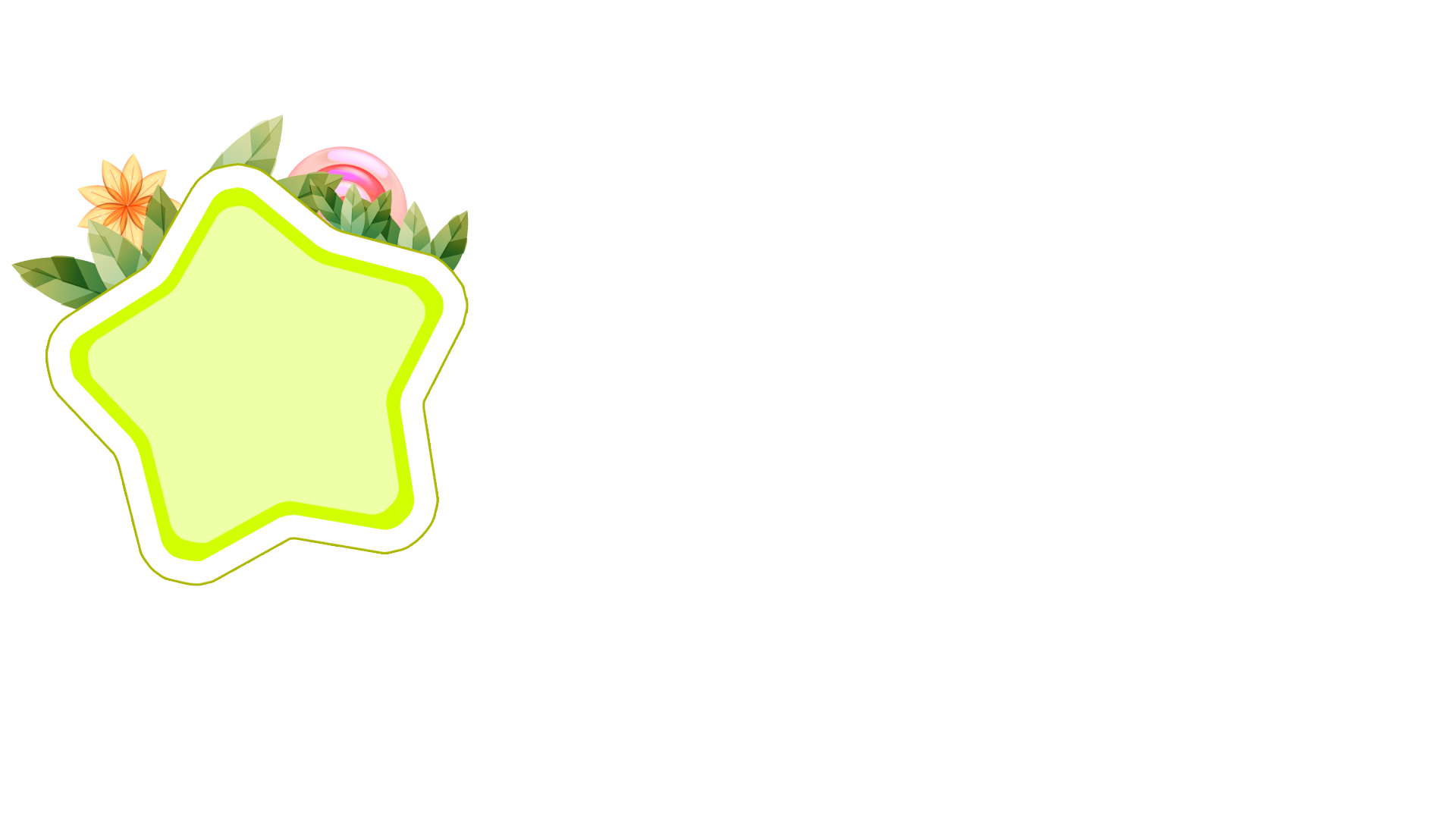 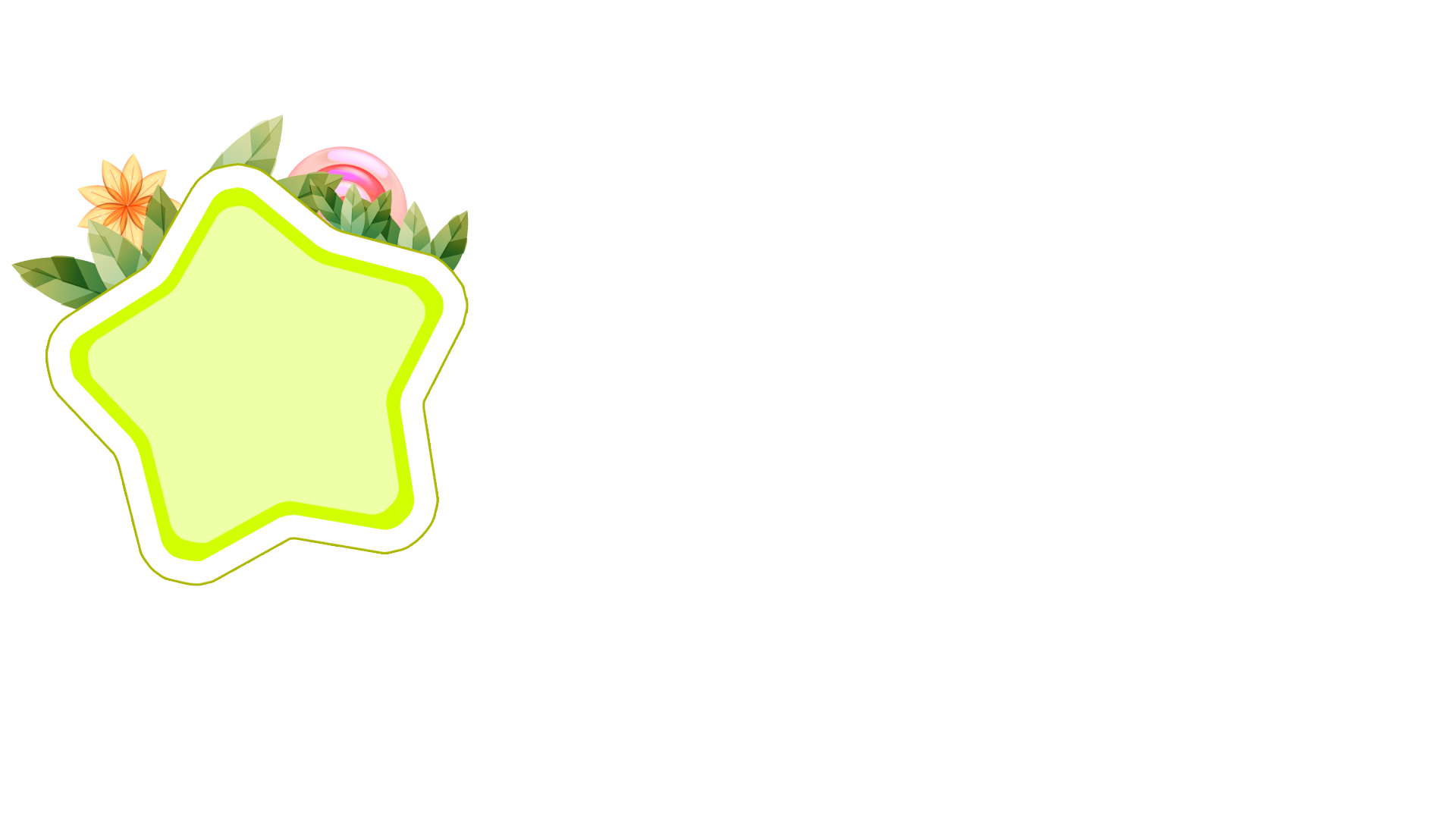 1
2
3
4
5
6
7
8
9
10
Time’s up
much
How many/much milk do you drink every day?
I drink four cartons.
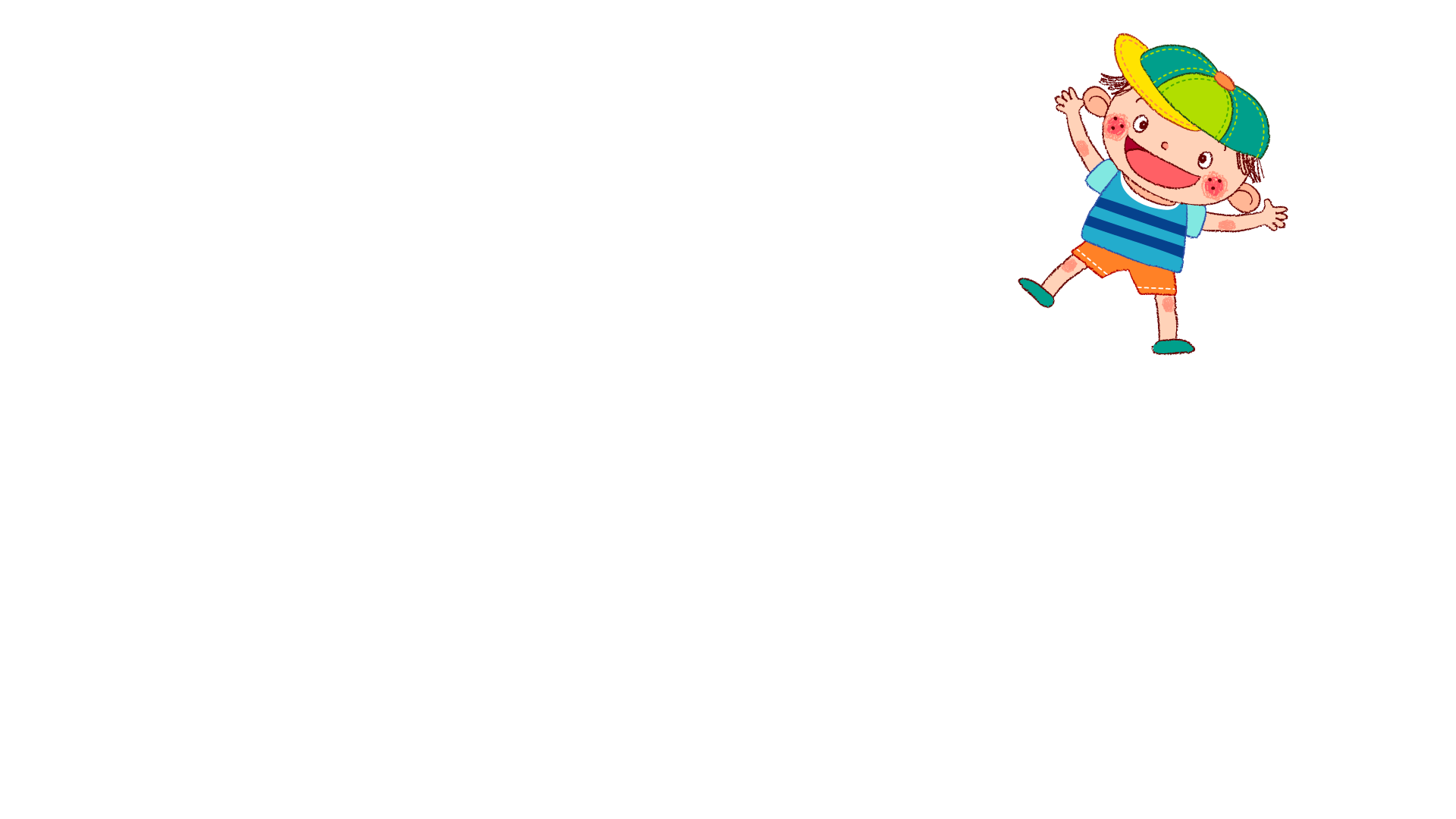 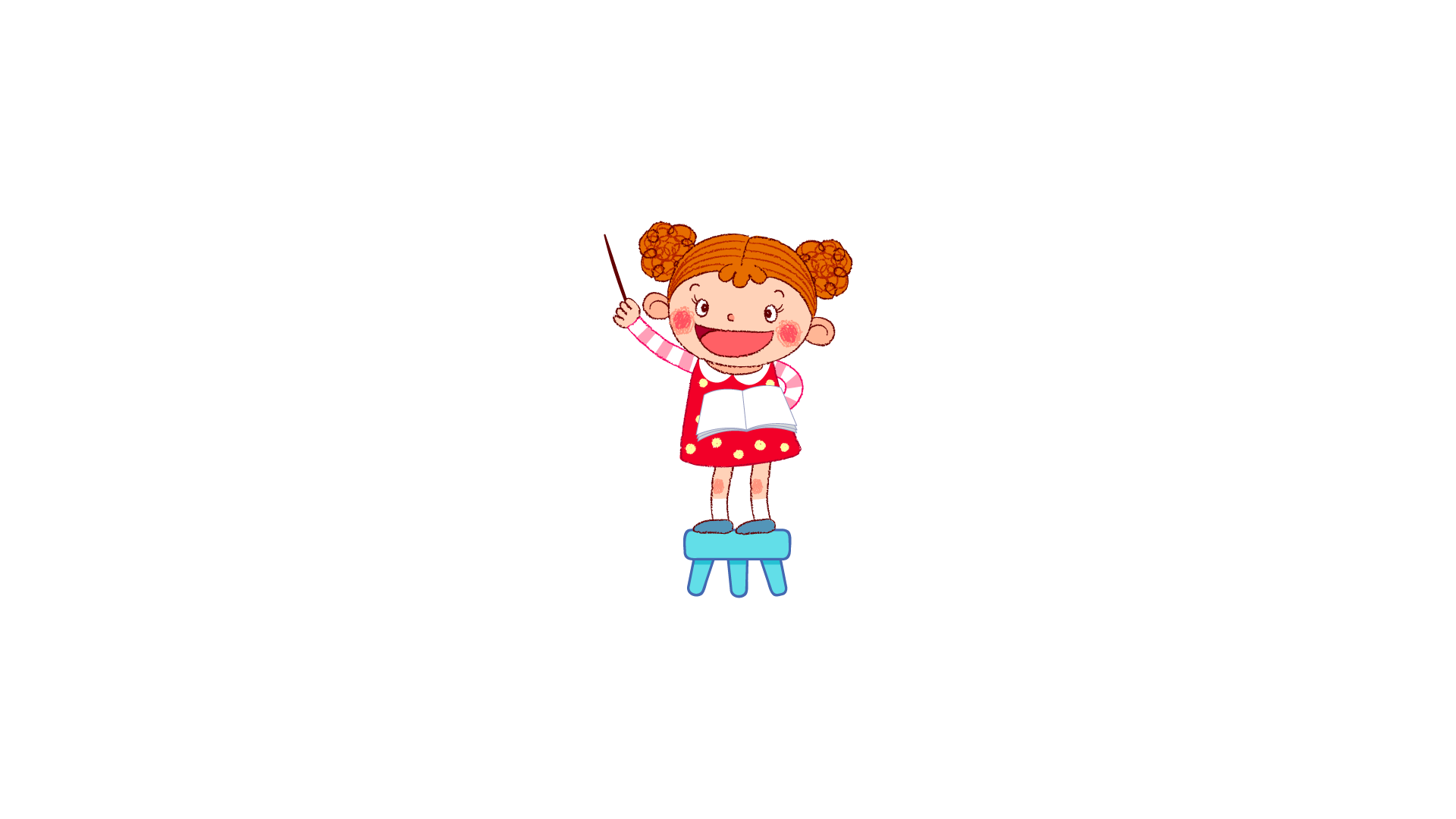 Back
Answer
[Speaker Notes: Ms Huyền Phạm - 0936.082.789 – YOUTUBE: MsPham.  Facebook: Dạy và học cùng công nghệ.]
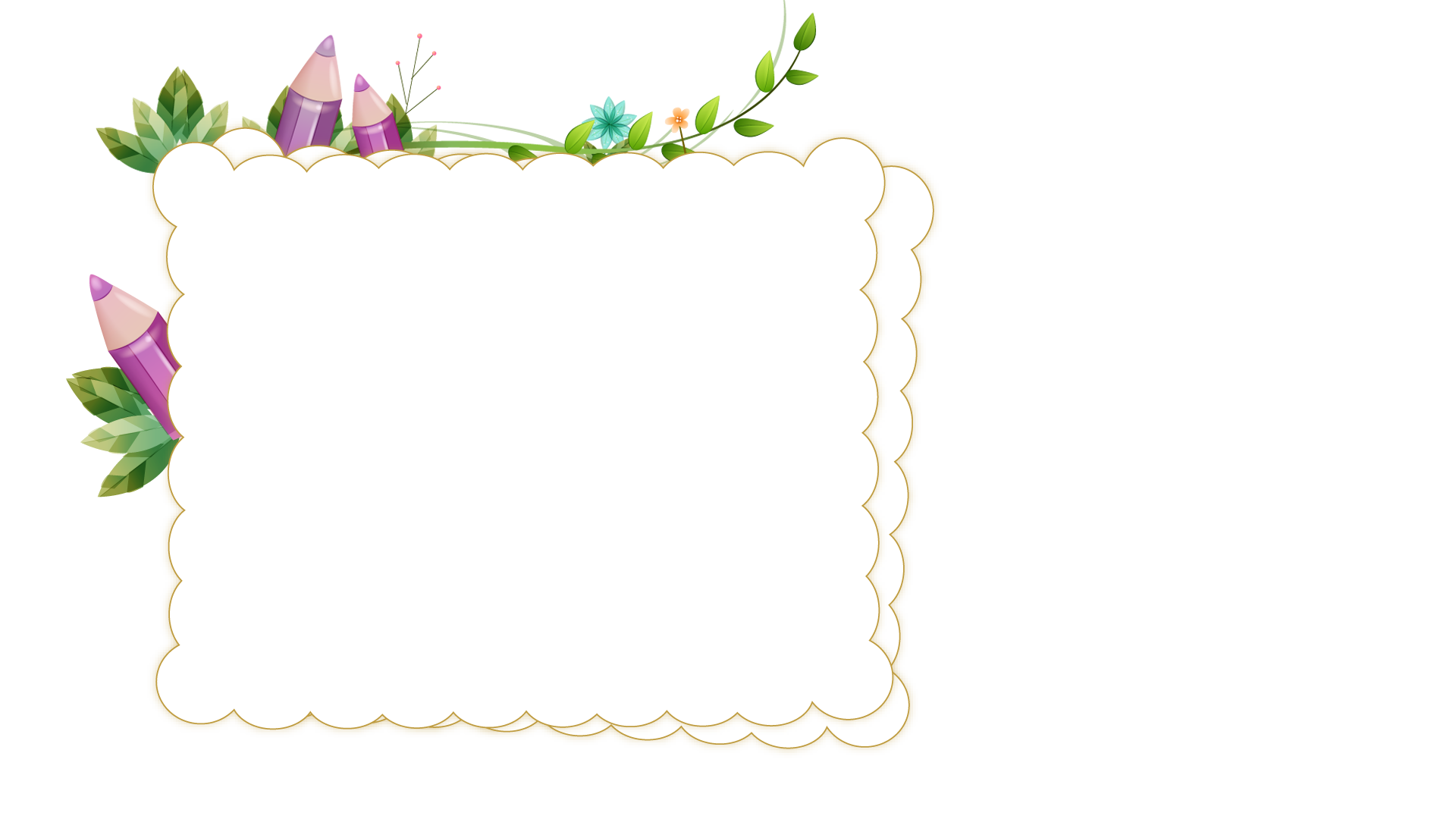 Question
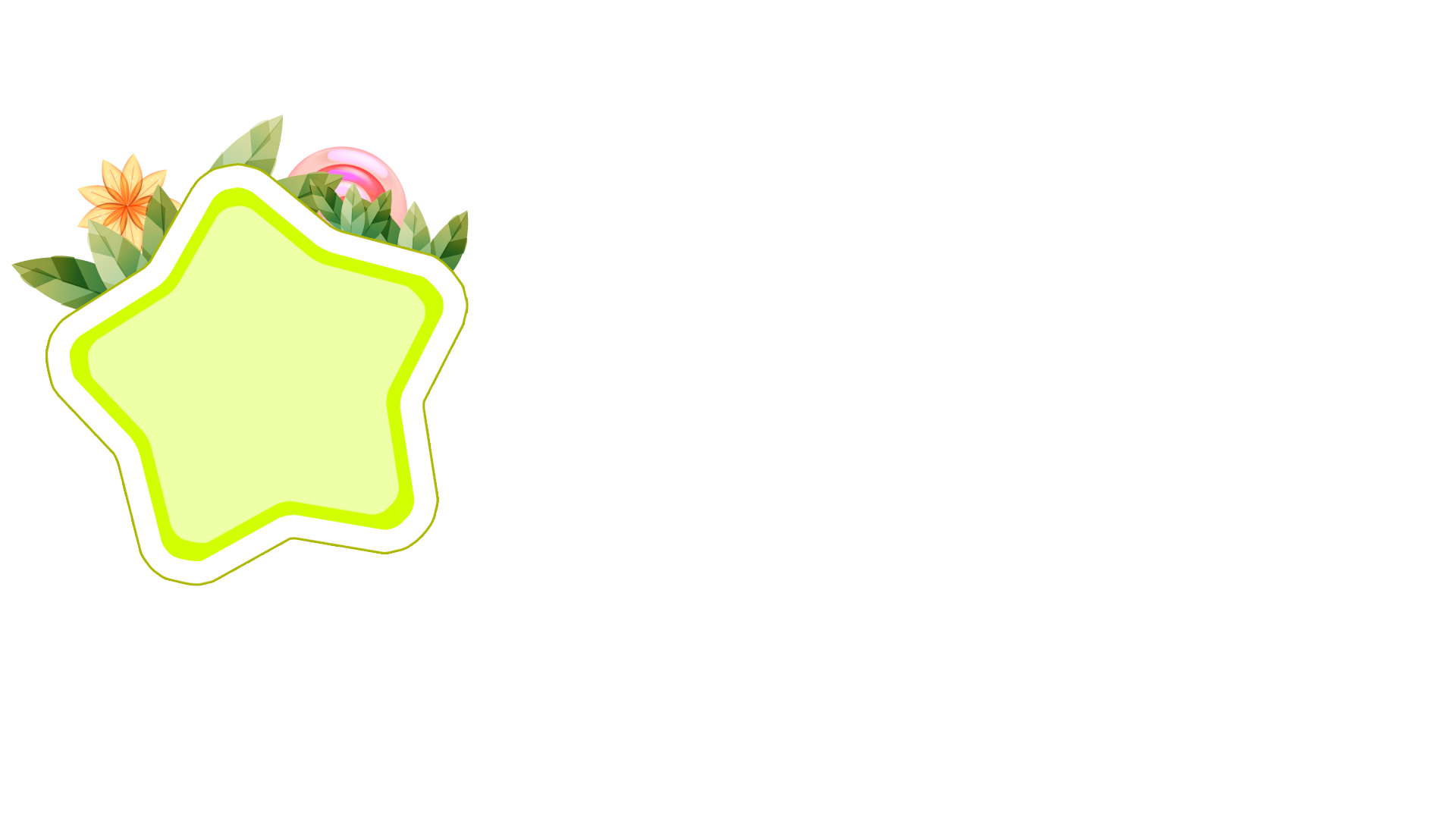 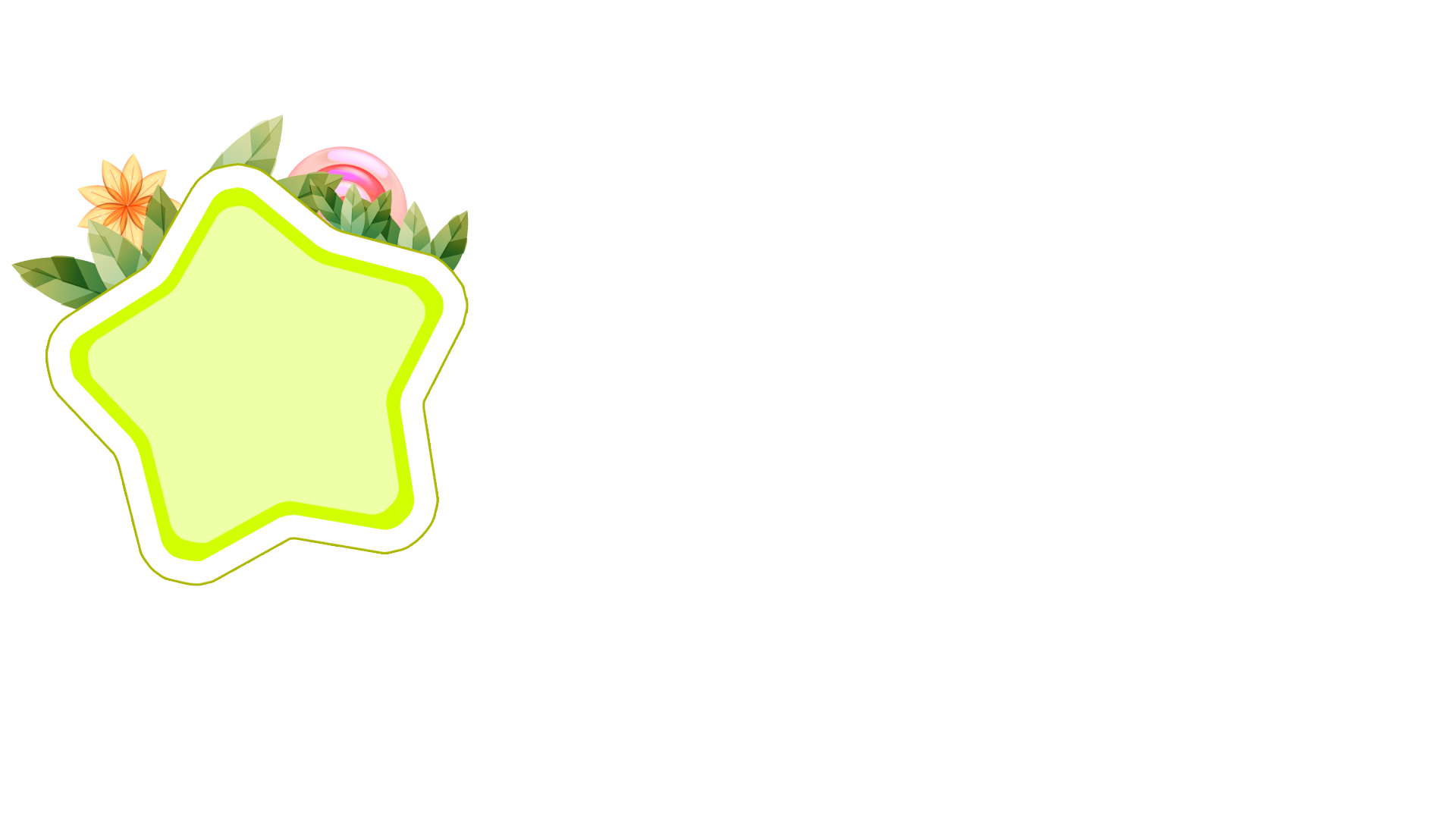 1
2
3
4
5
6
7
8
9
10
Time’s up
kilo
How much meat do you eat a week?
I eat a kilo/kilos.
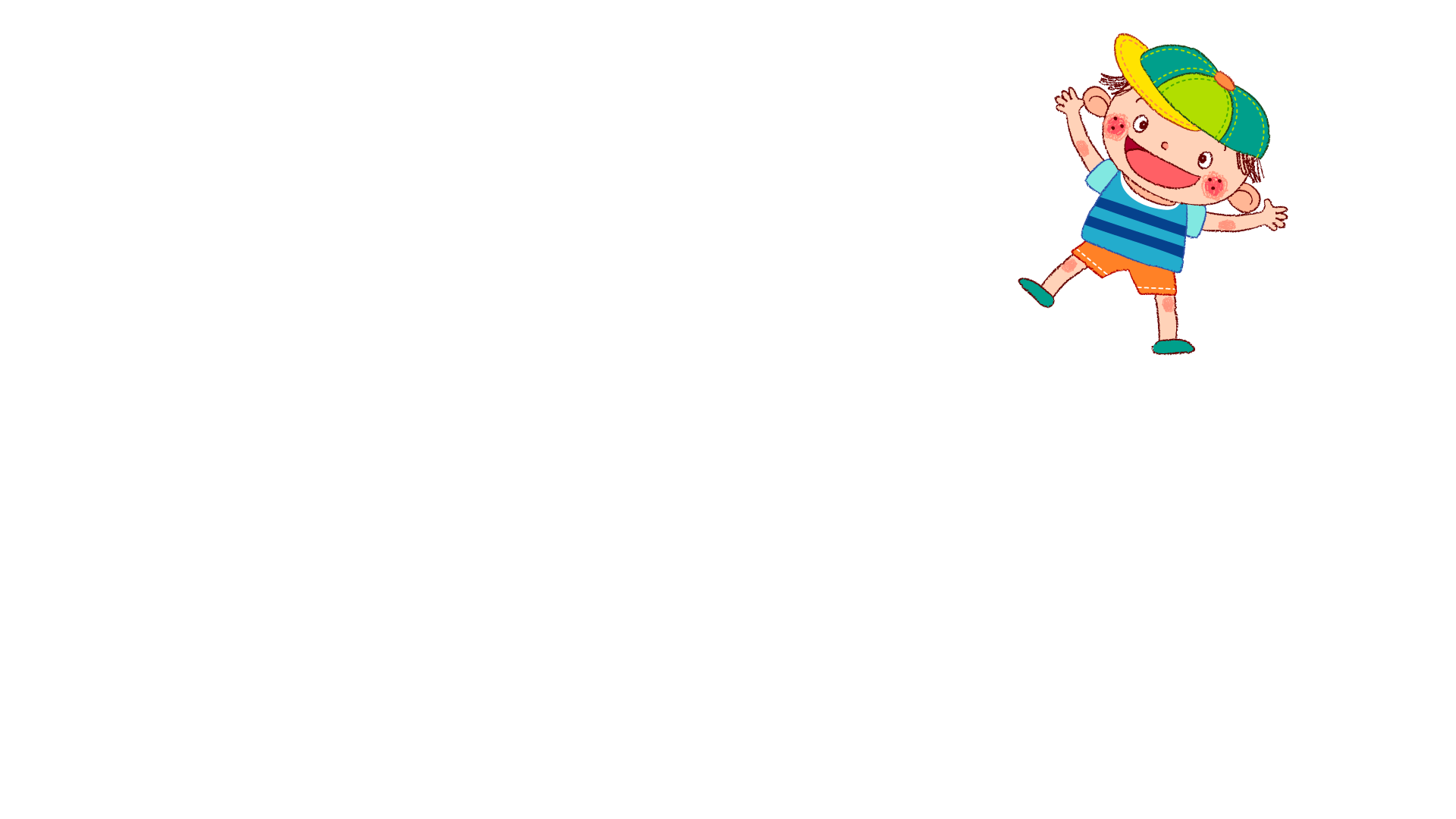 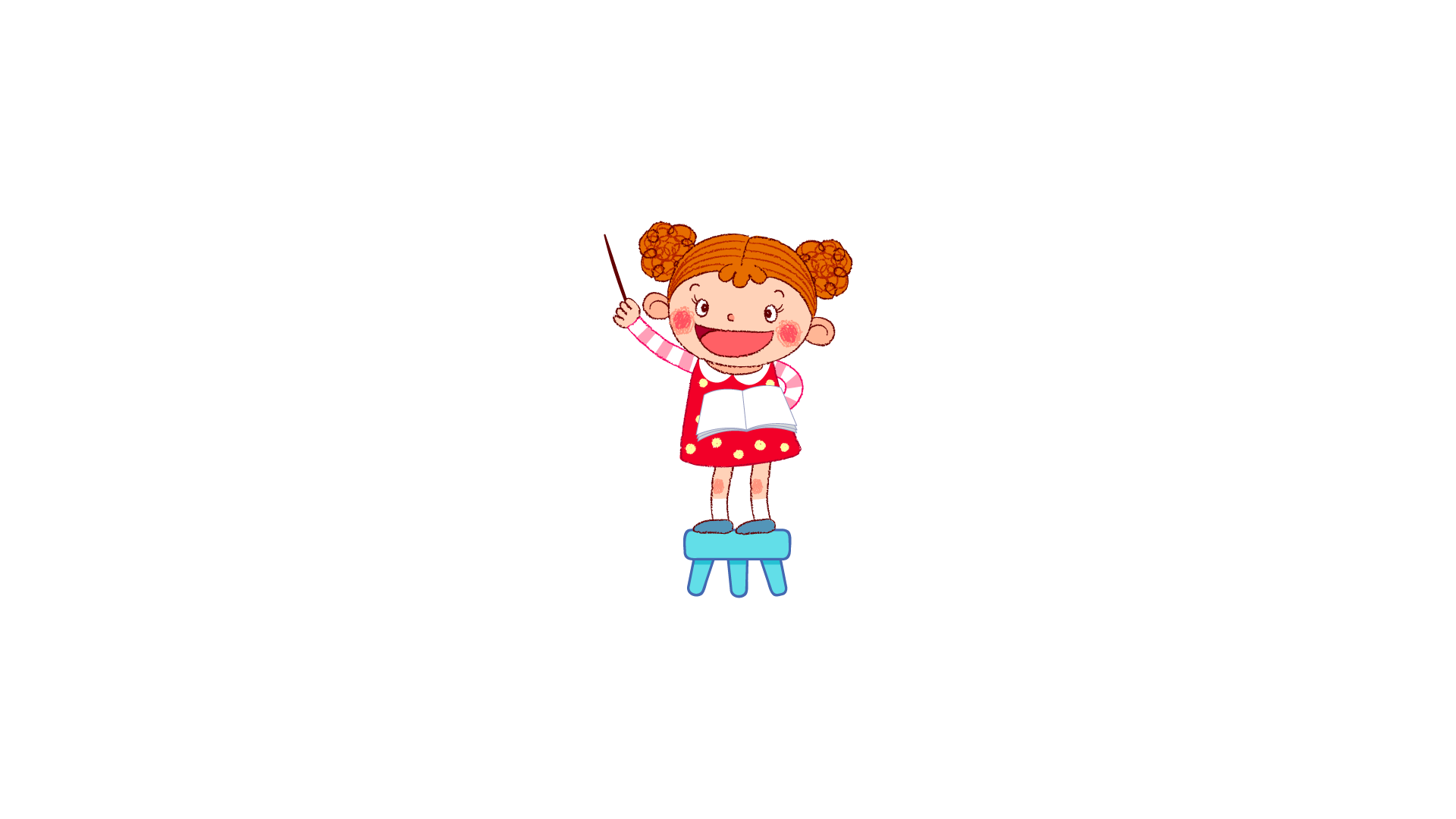 Back
Answer
[Speaker Notes: Ms Huyền Phạm - 0936.082.789 – YOUTUBE: MsPham.  Facebook: Dạy và học cùng công nghệ.]
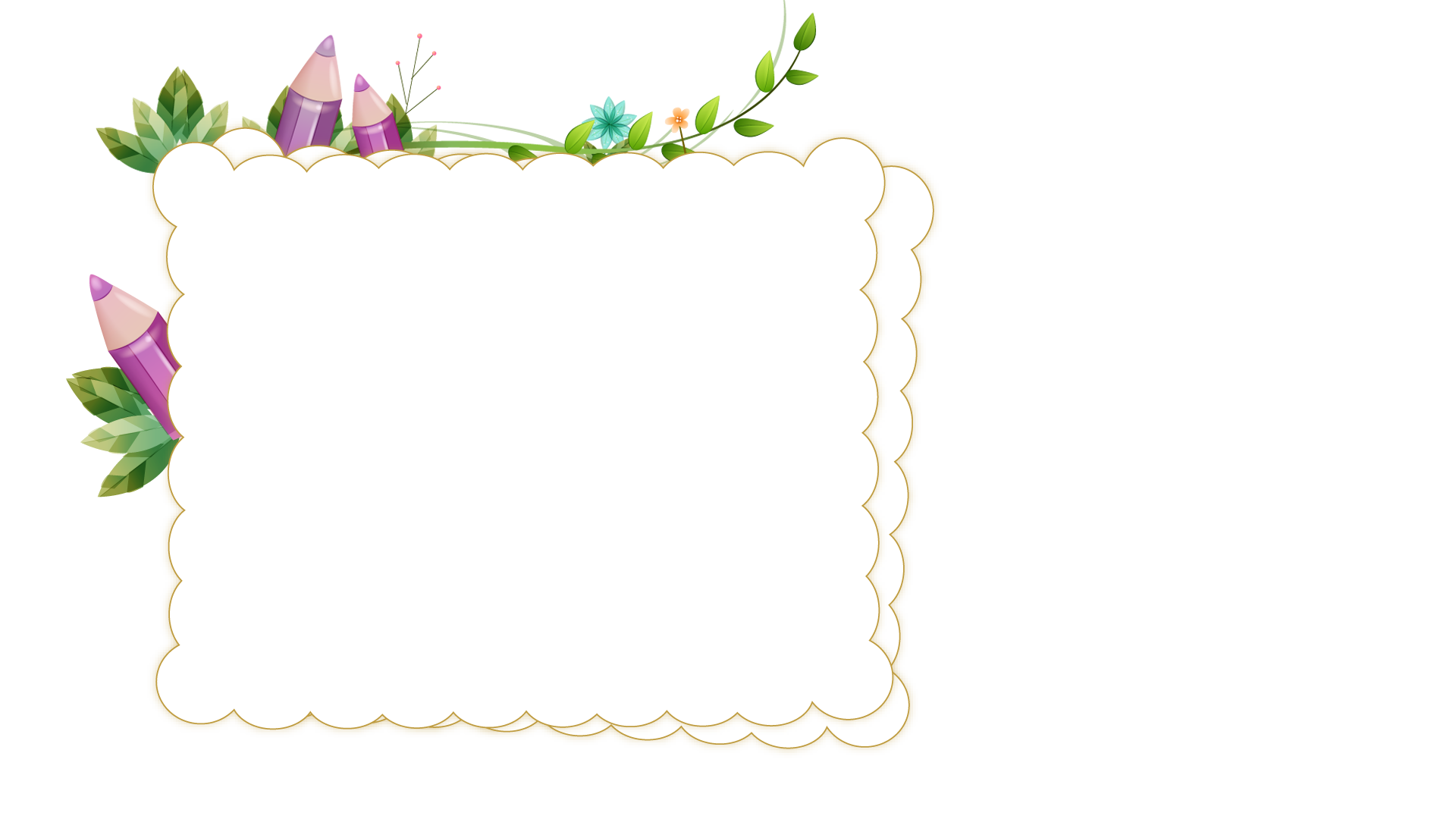 Question
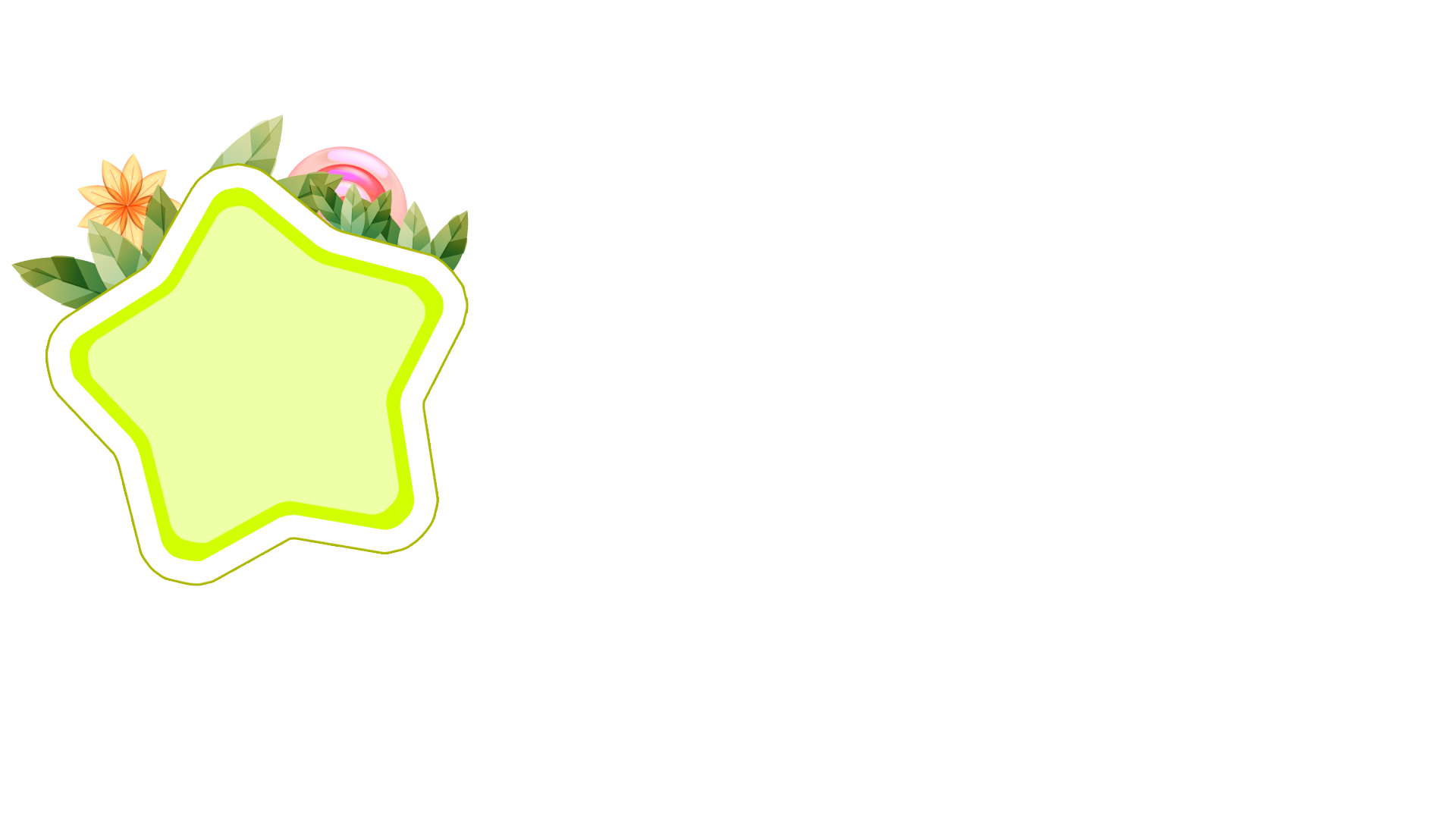 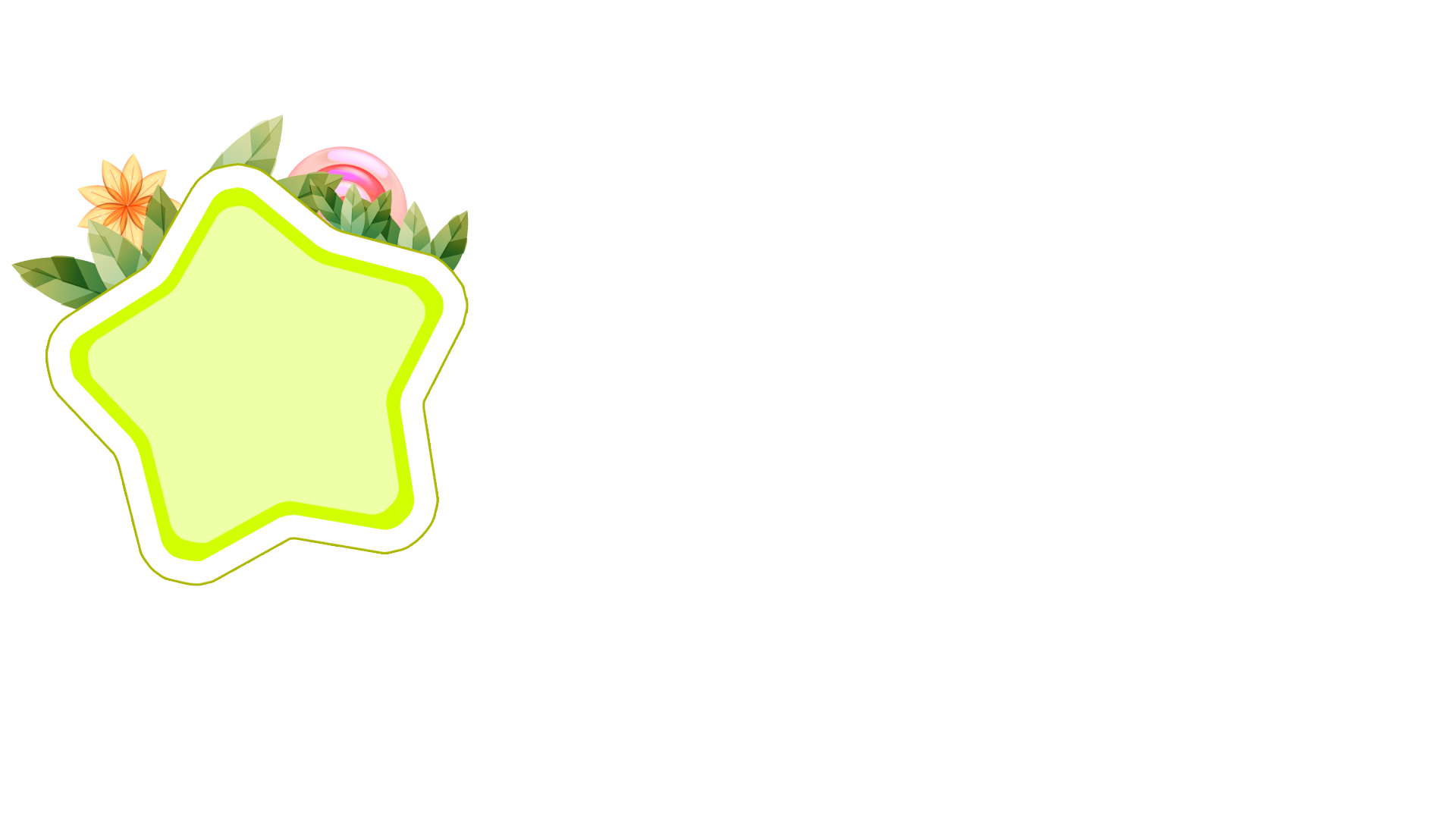 1
2
3
4
5
6
7
8
9
10
Time’s up
does
How many eggs does/do your mother eat a week?
She eats five eggs.
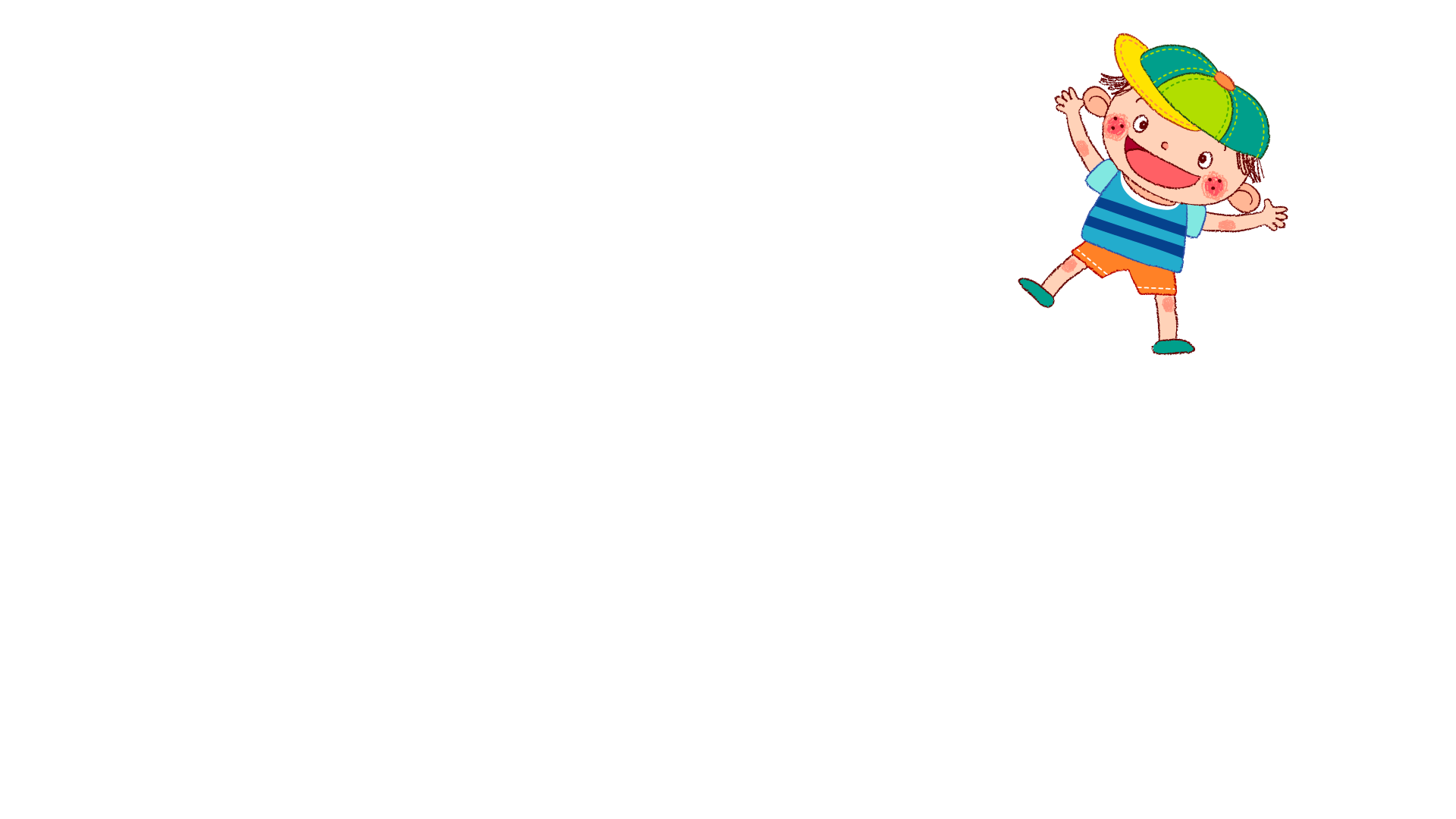 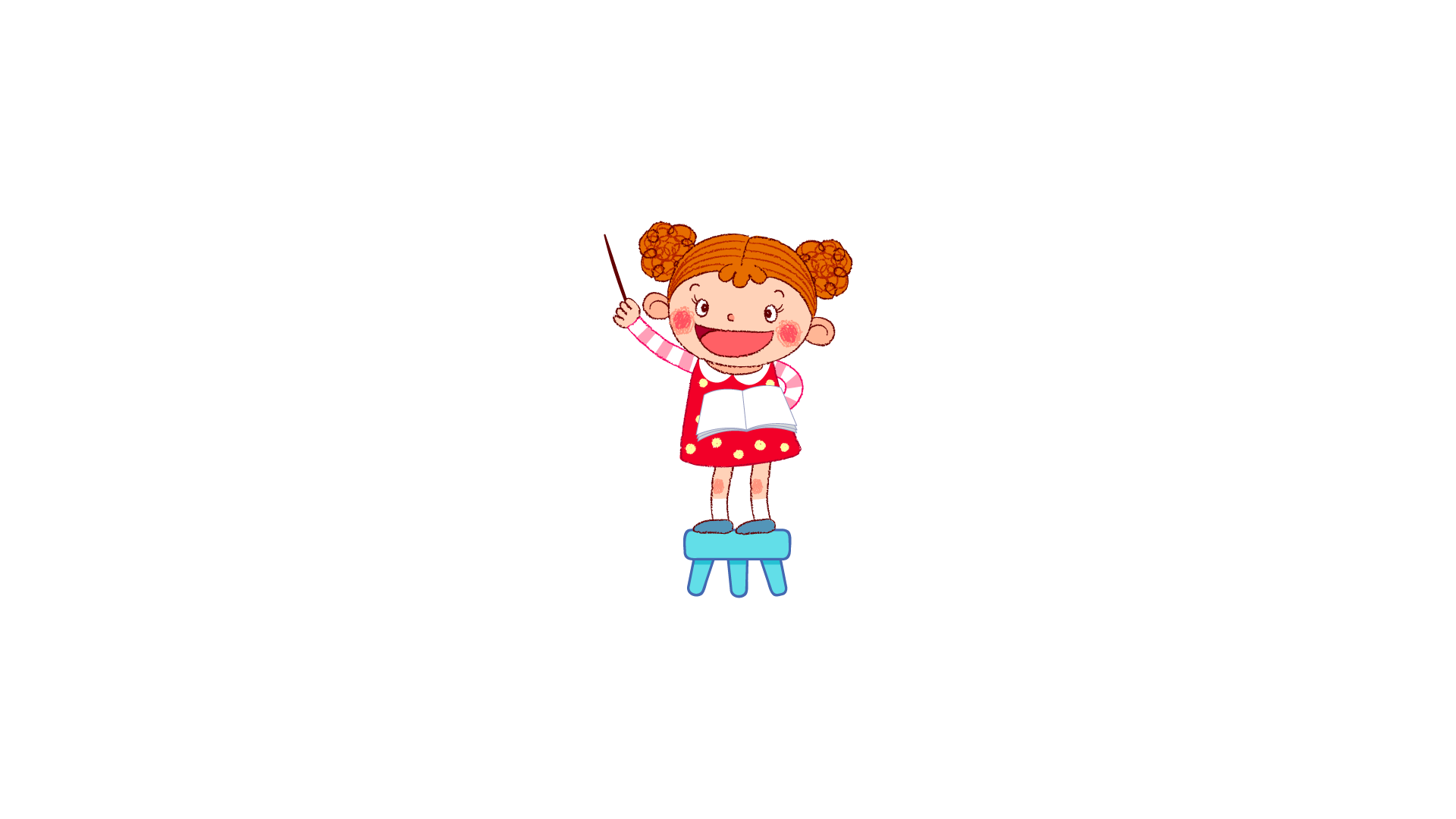 Back
Answer
[Speaker Notes: Ms Huyền Phạm - 0936.082.789 – YOUTUBE: MsPham.  Facebook: Dạy và học cùng công nghệ.]
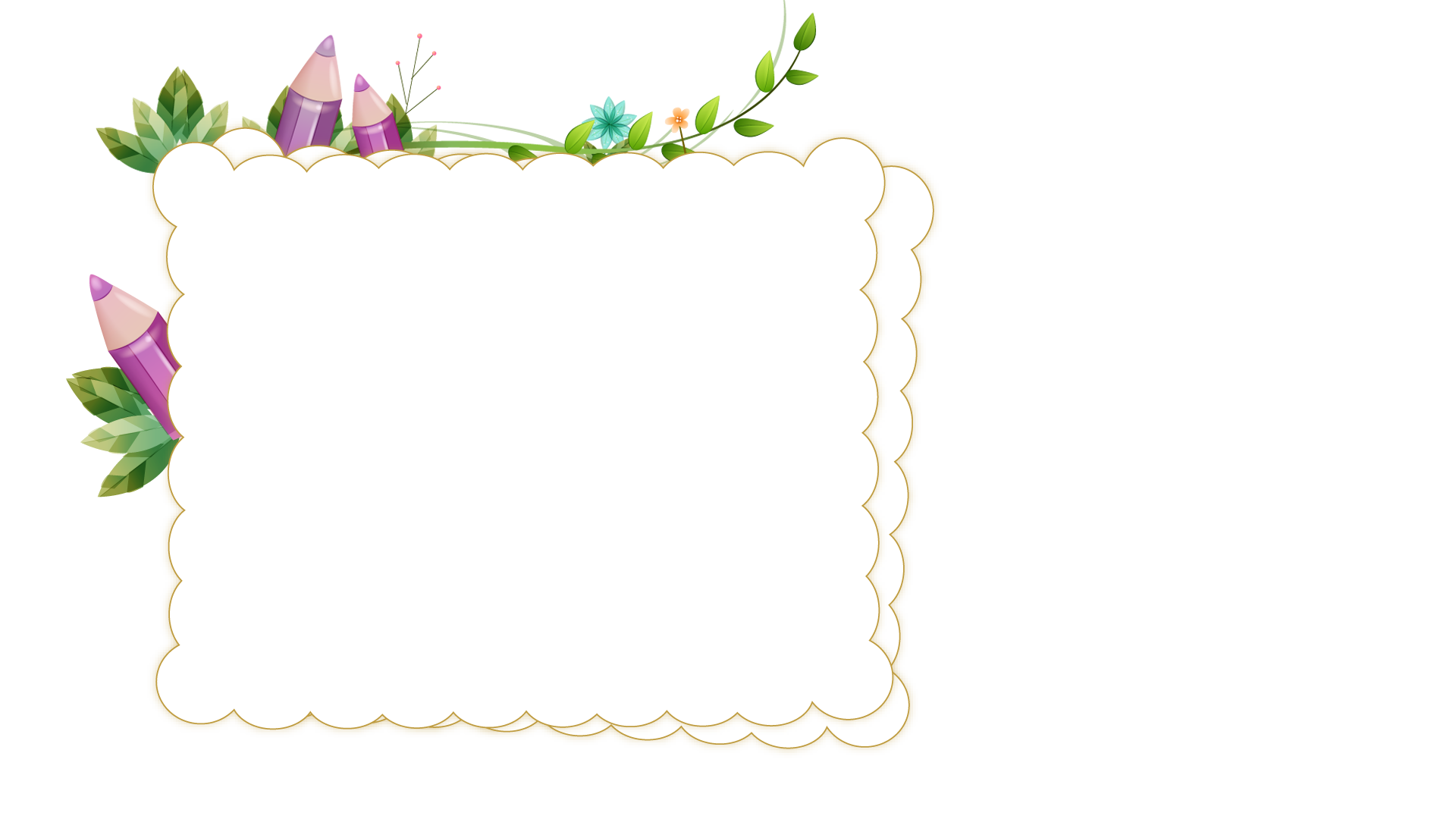 Question
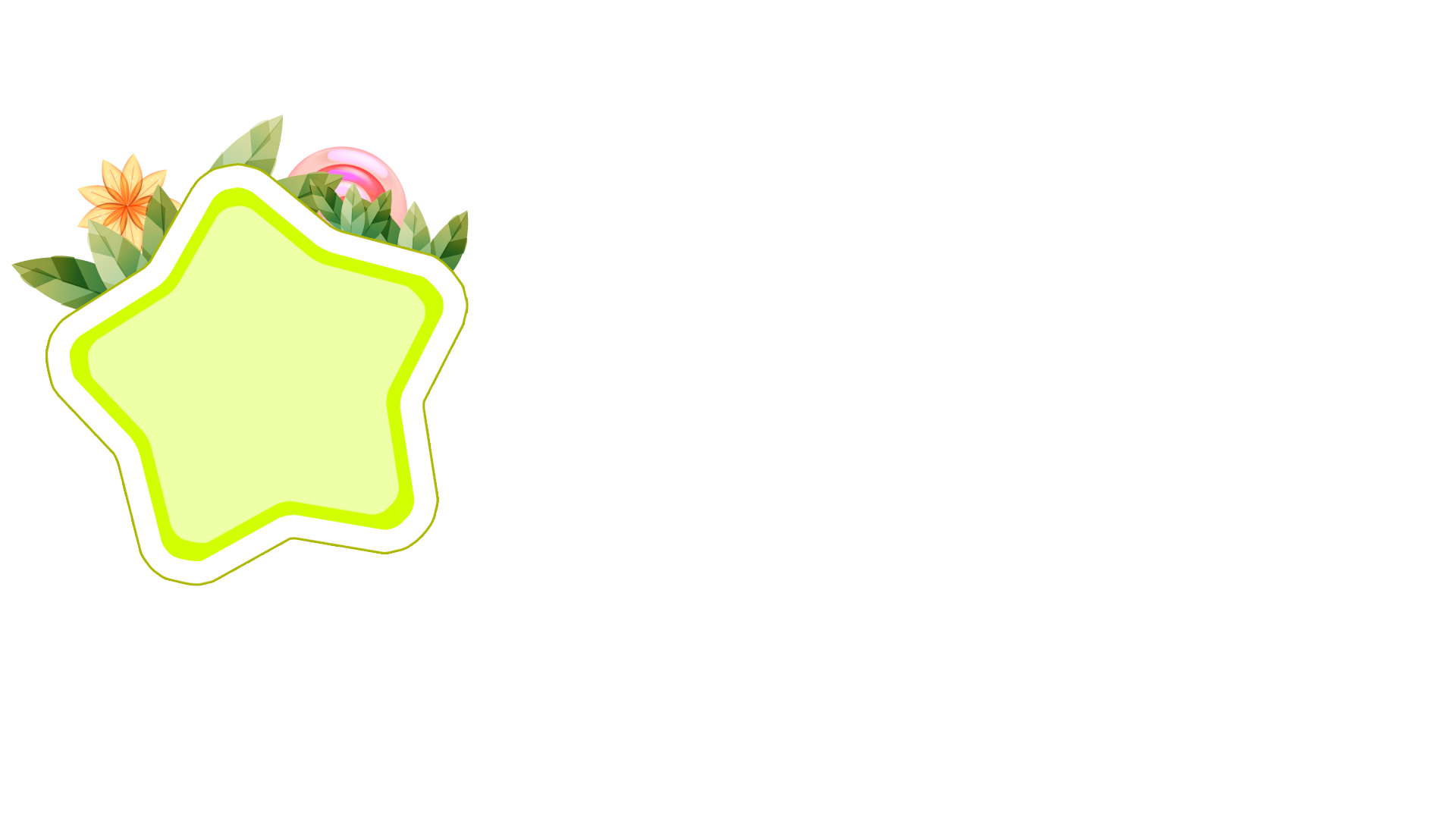 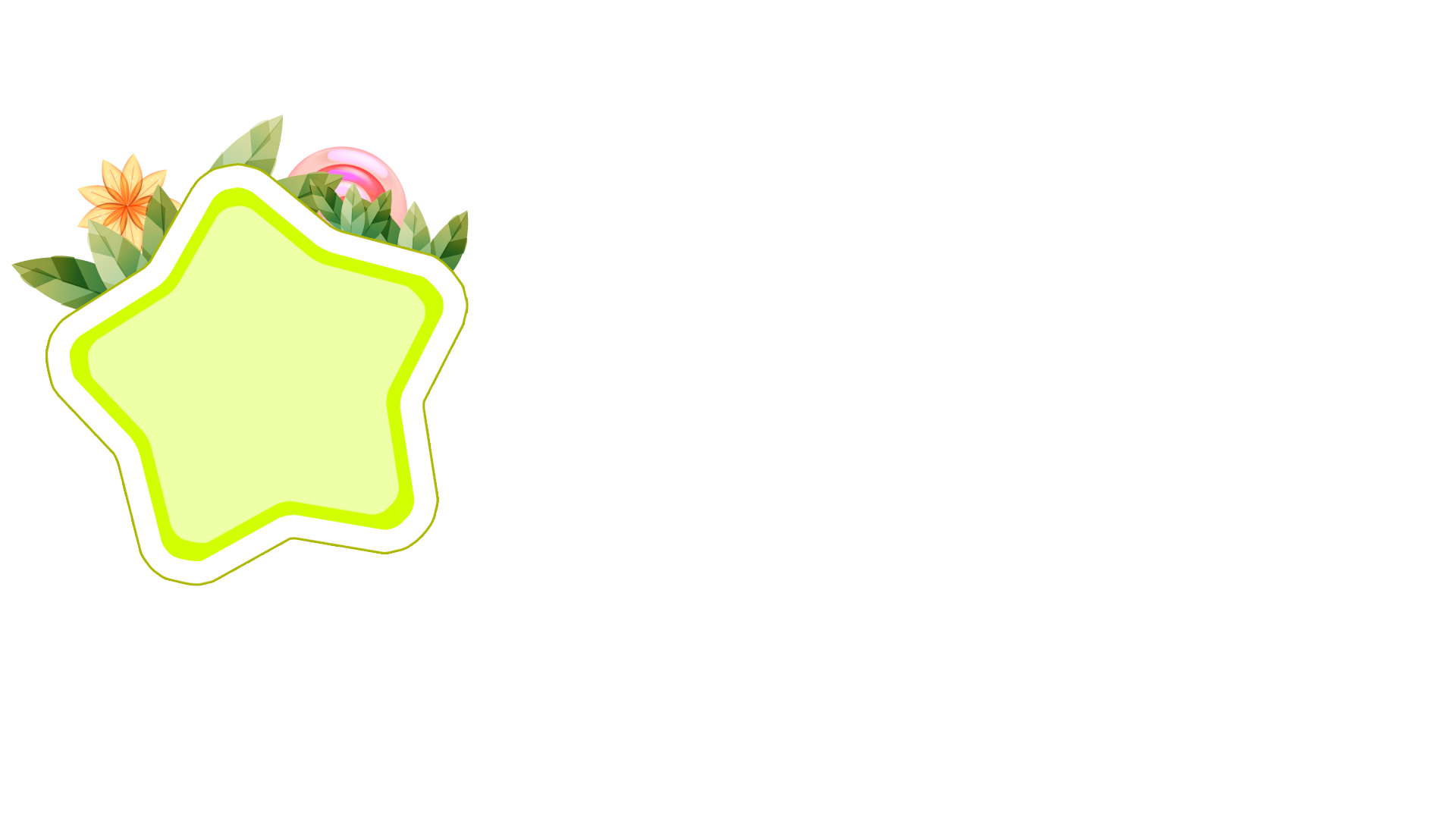 1
2
3
4
5
6
7
8
9
10
Time’s up
glasses
How much lemonnade does your brother drink a day?
He drinks two glass/glasses.
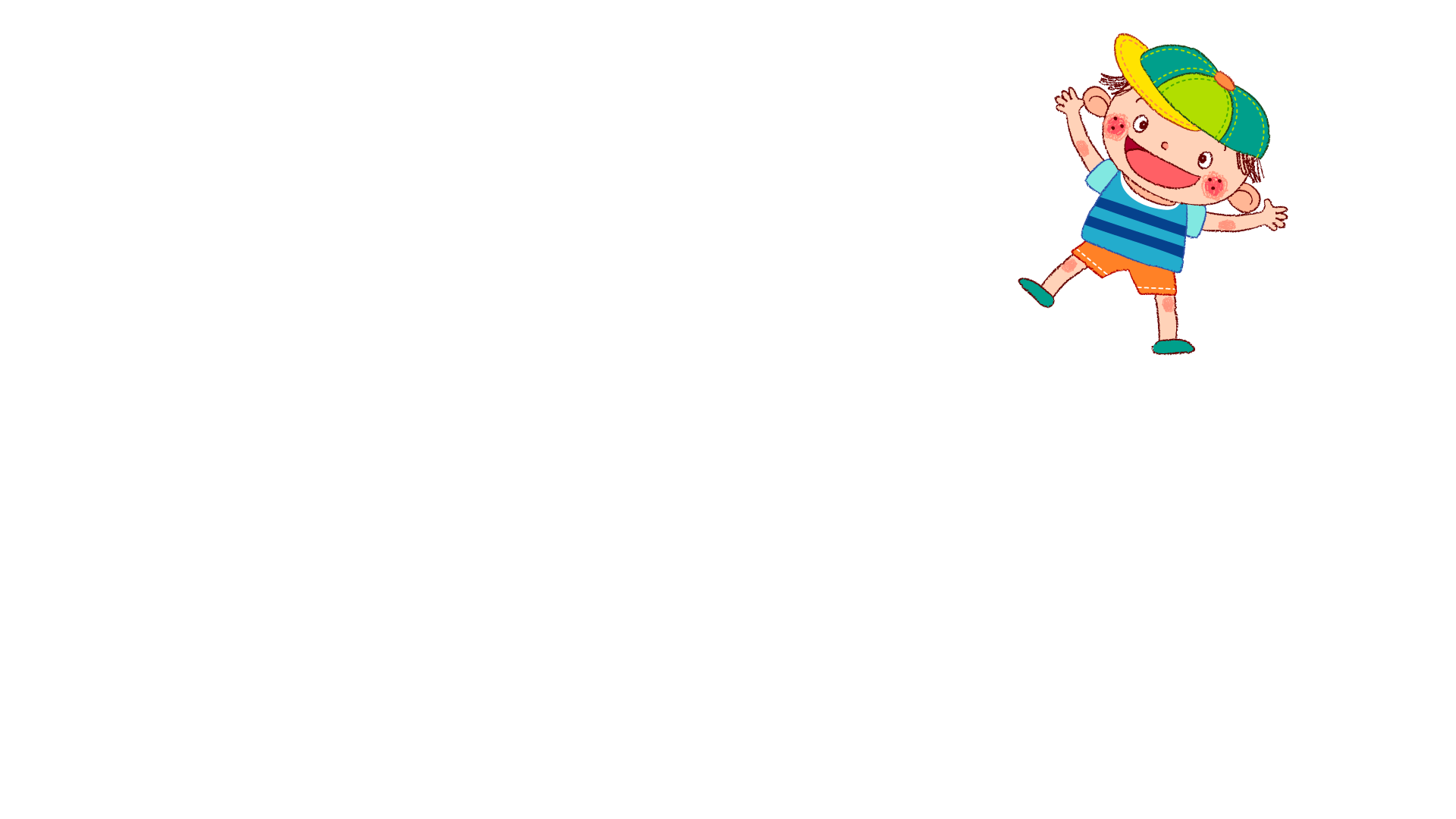 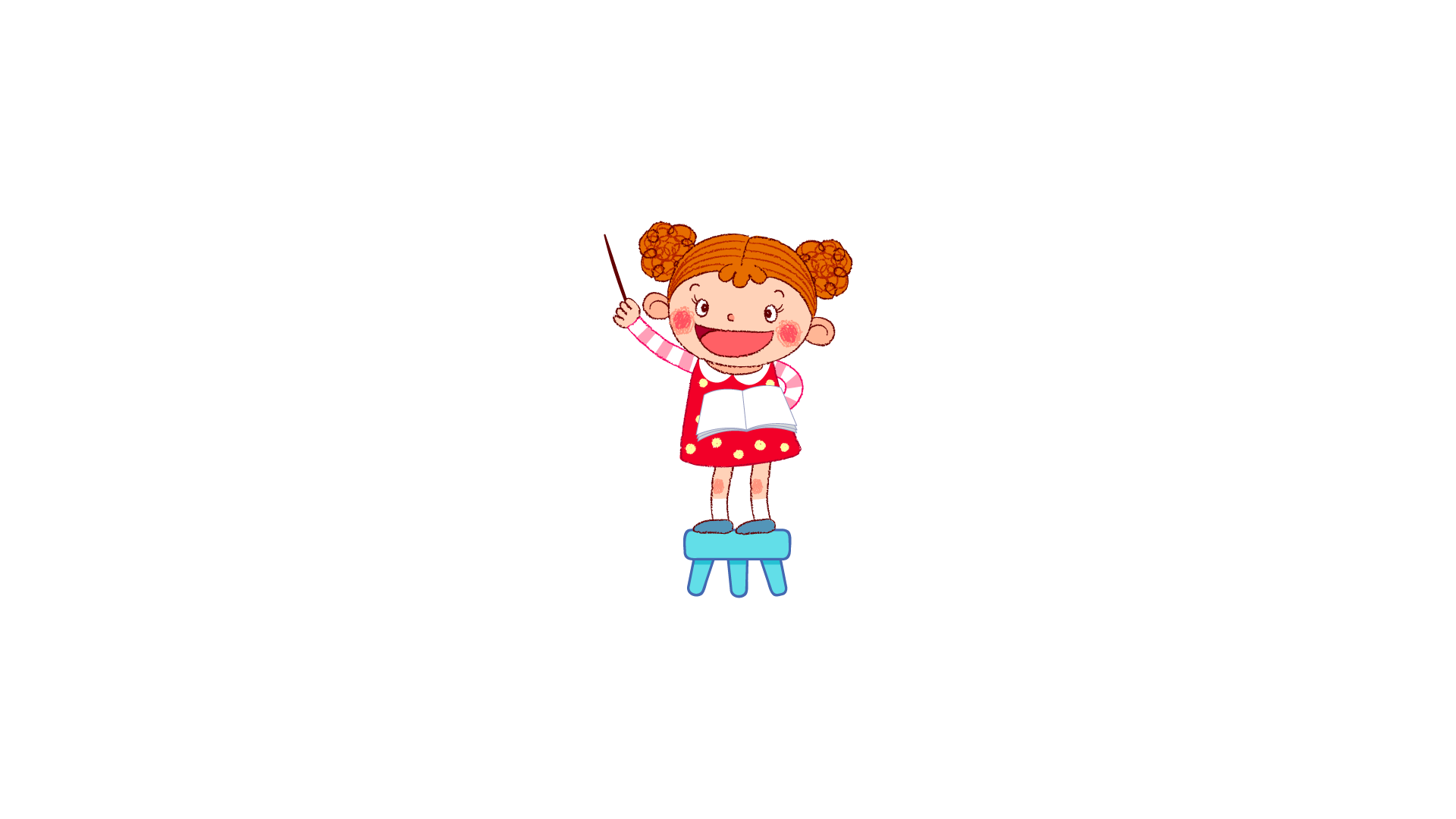 Back
Answer
[Speaker Notes: Ms Huyền Phạm - 0936.082.789 – YOUTUBE: MsPham.  Facebook: Dạy và học cùng công nghệ.]